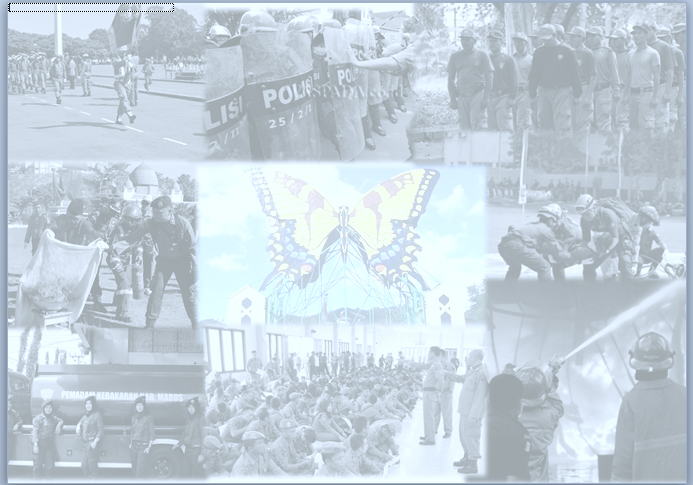 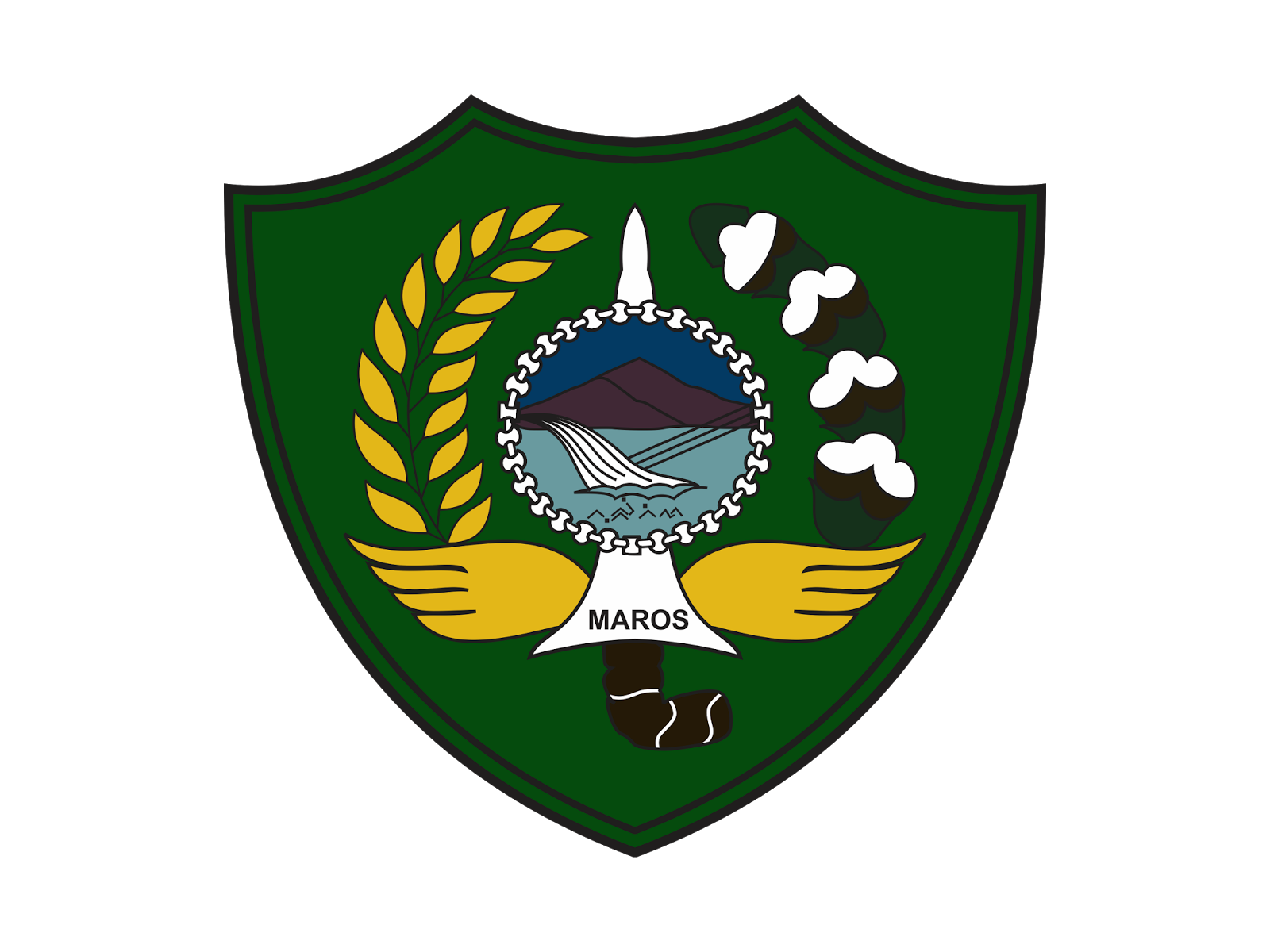 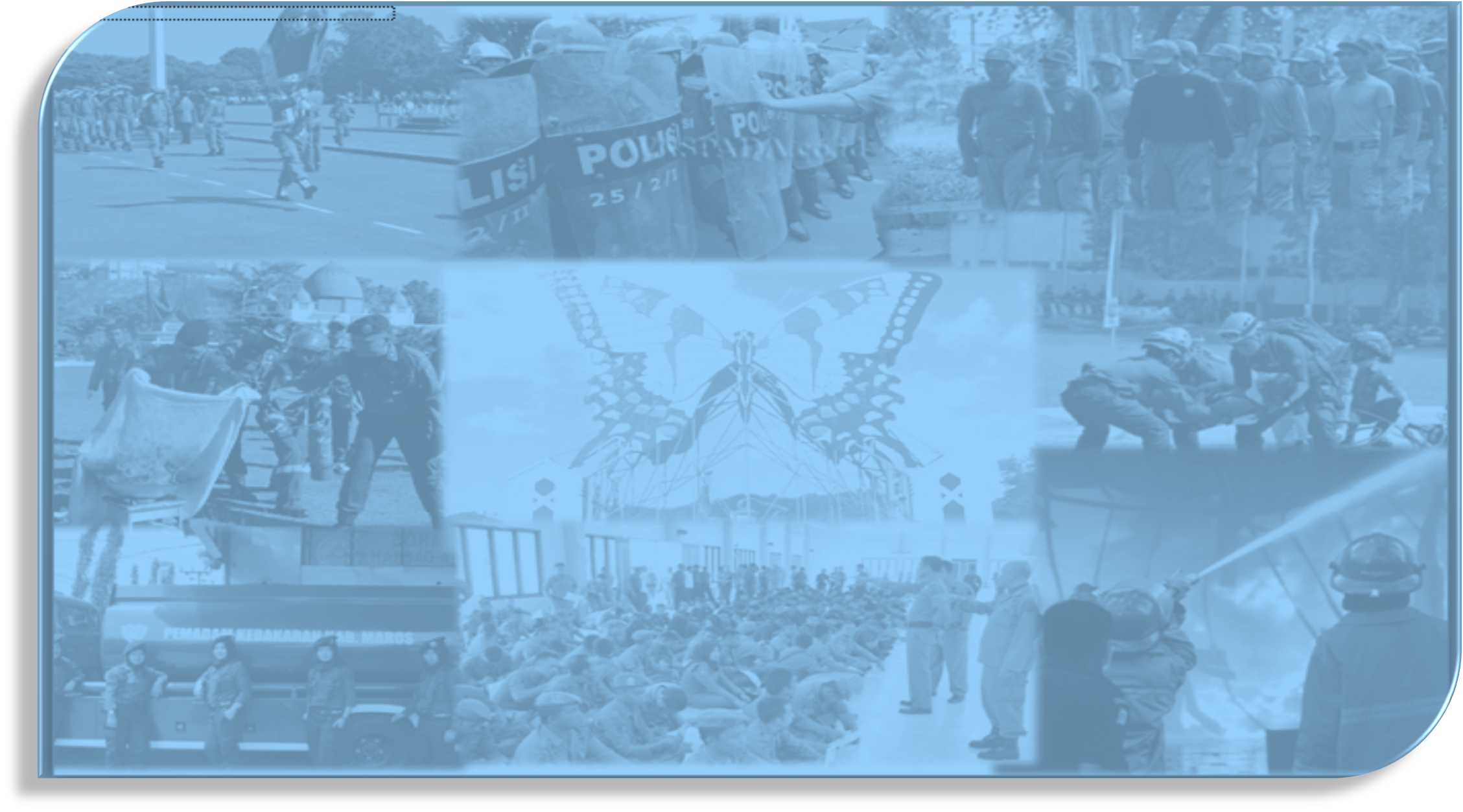 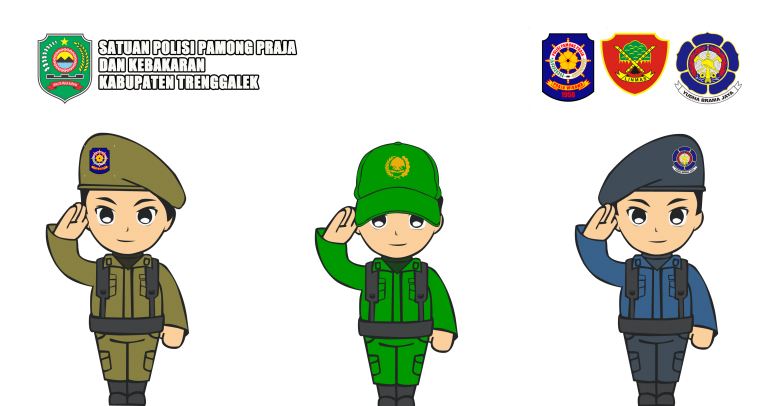 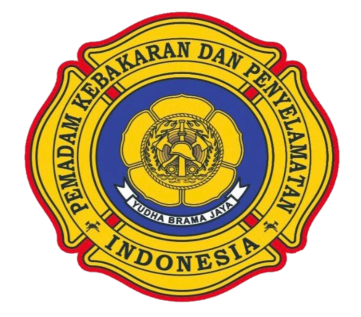 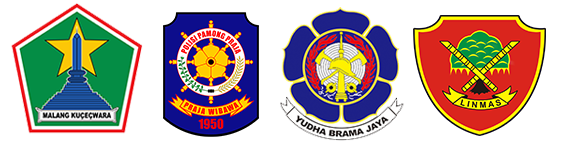 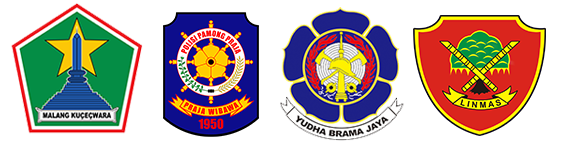 IMPLEMENTASI SAKIPSATUAN POLISI PAMONG PRAJA, PEMADAM KEBAKARAN DAN PENYELAMATAN
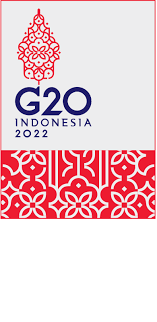 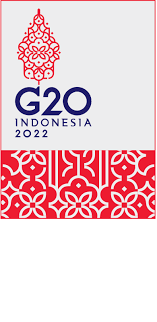 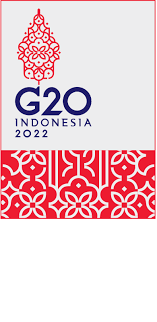 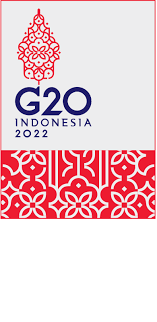 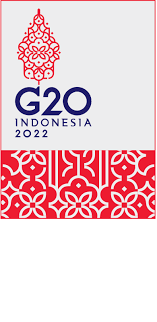 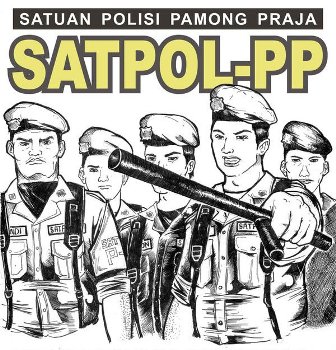 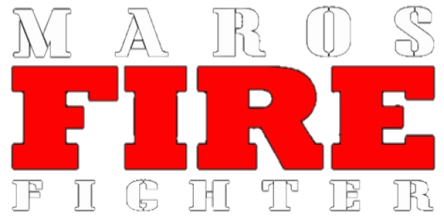 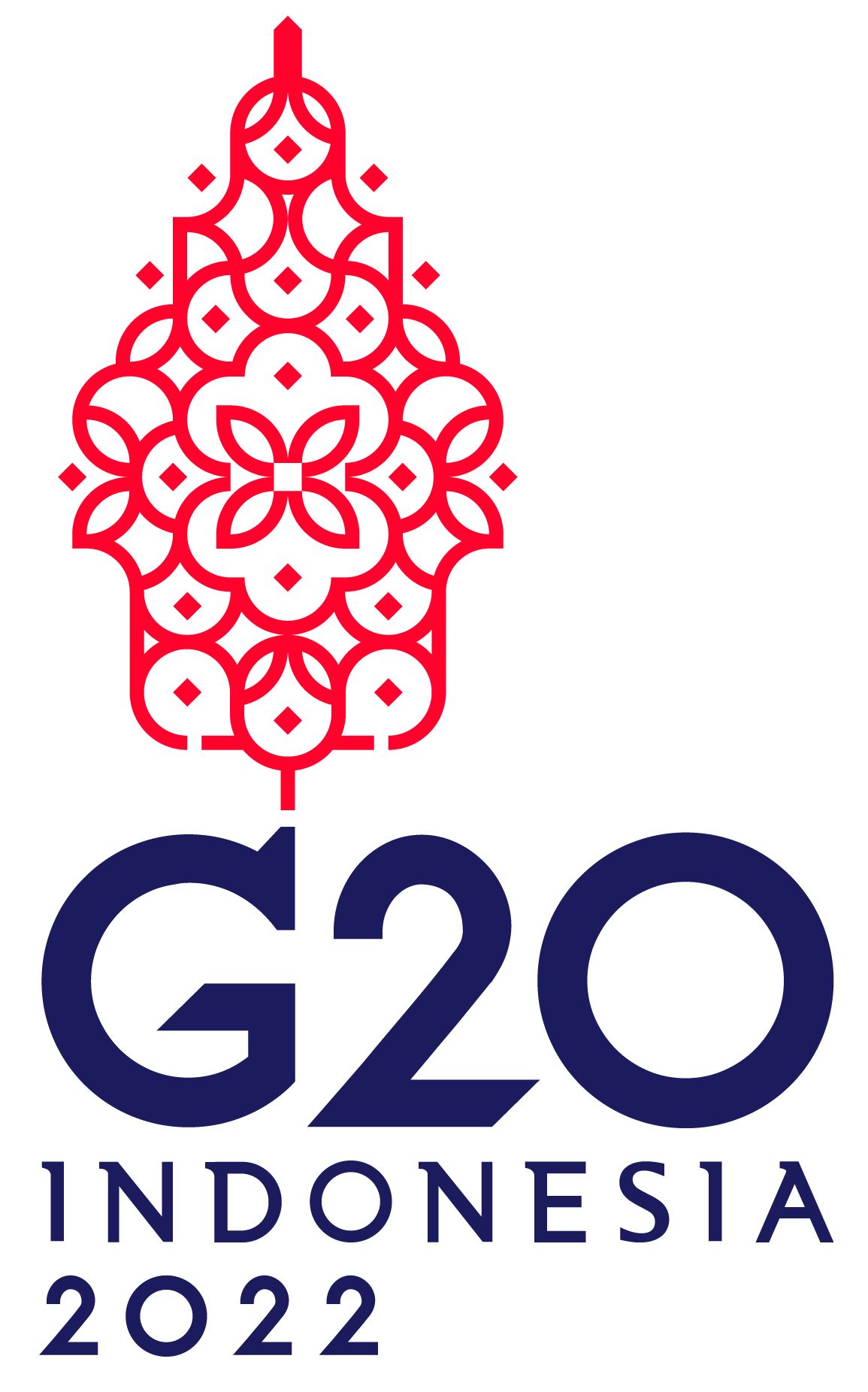 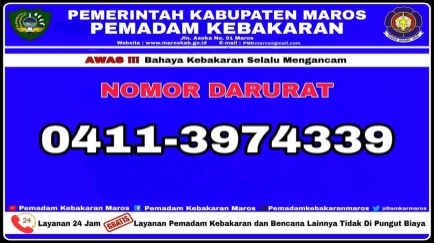 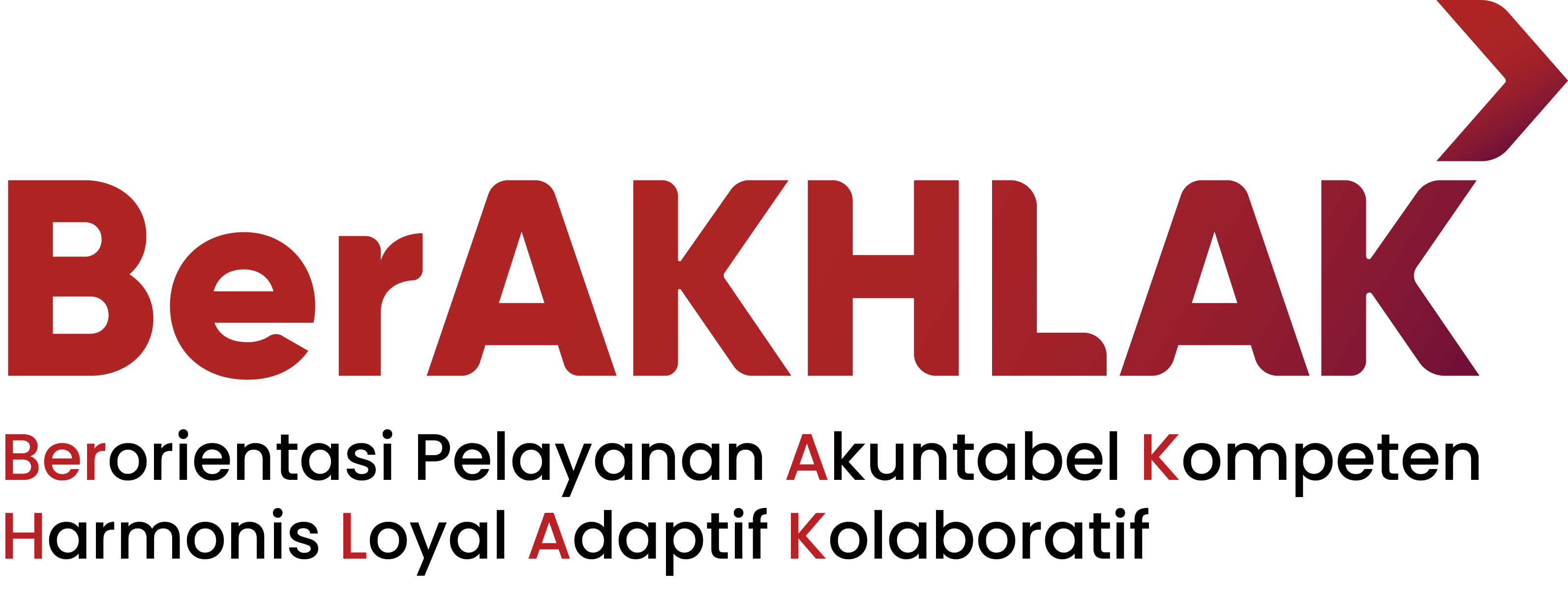 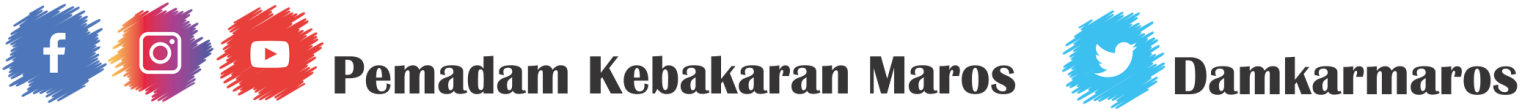 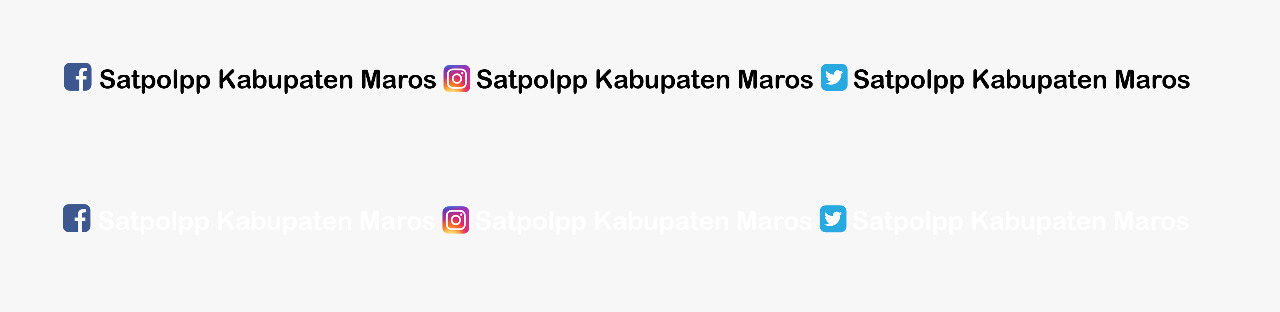 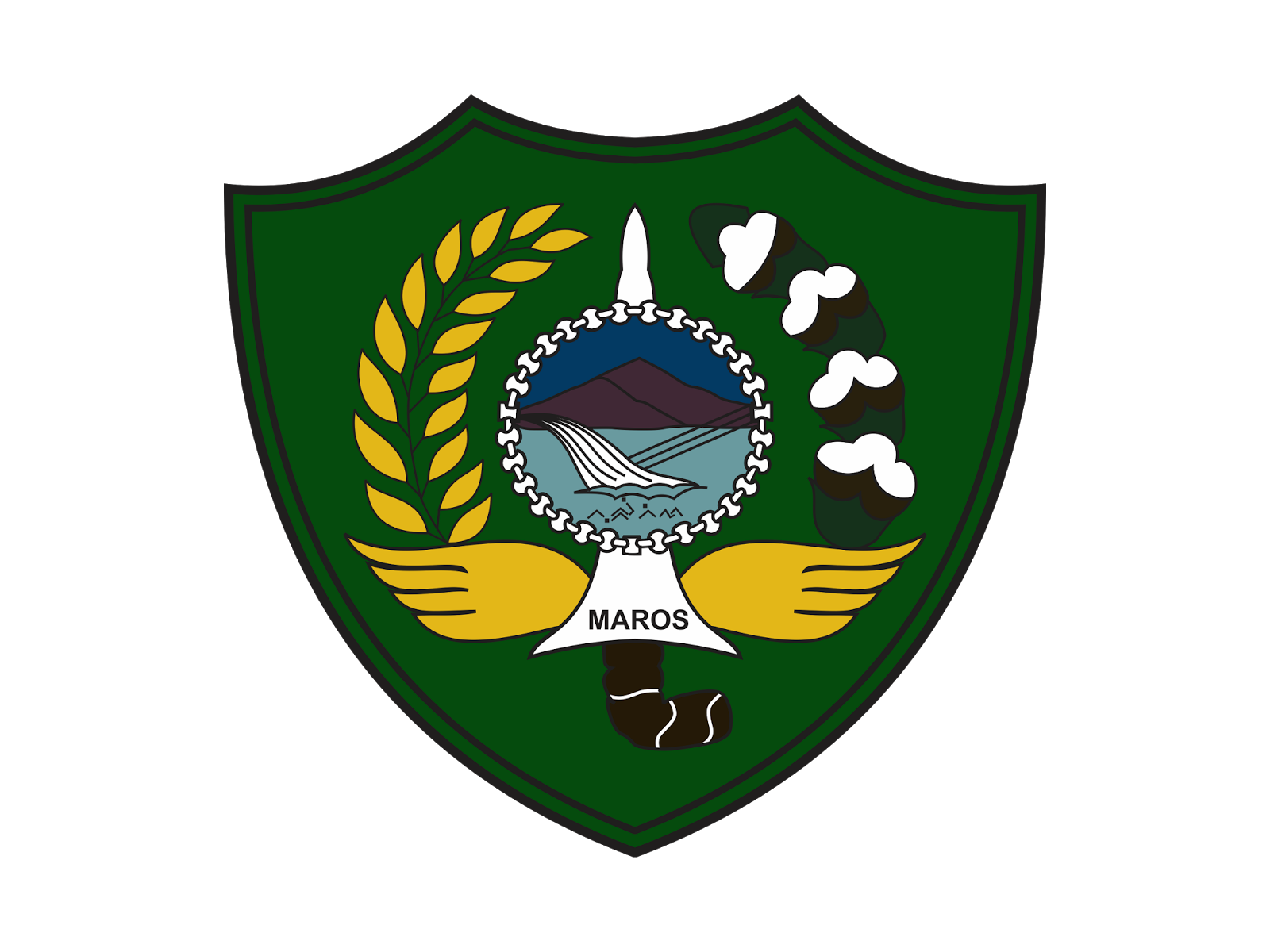 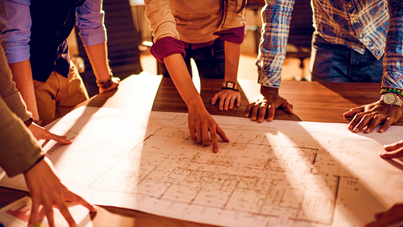 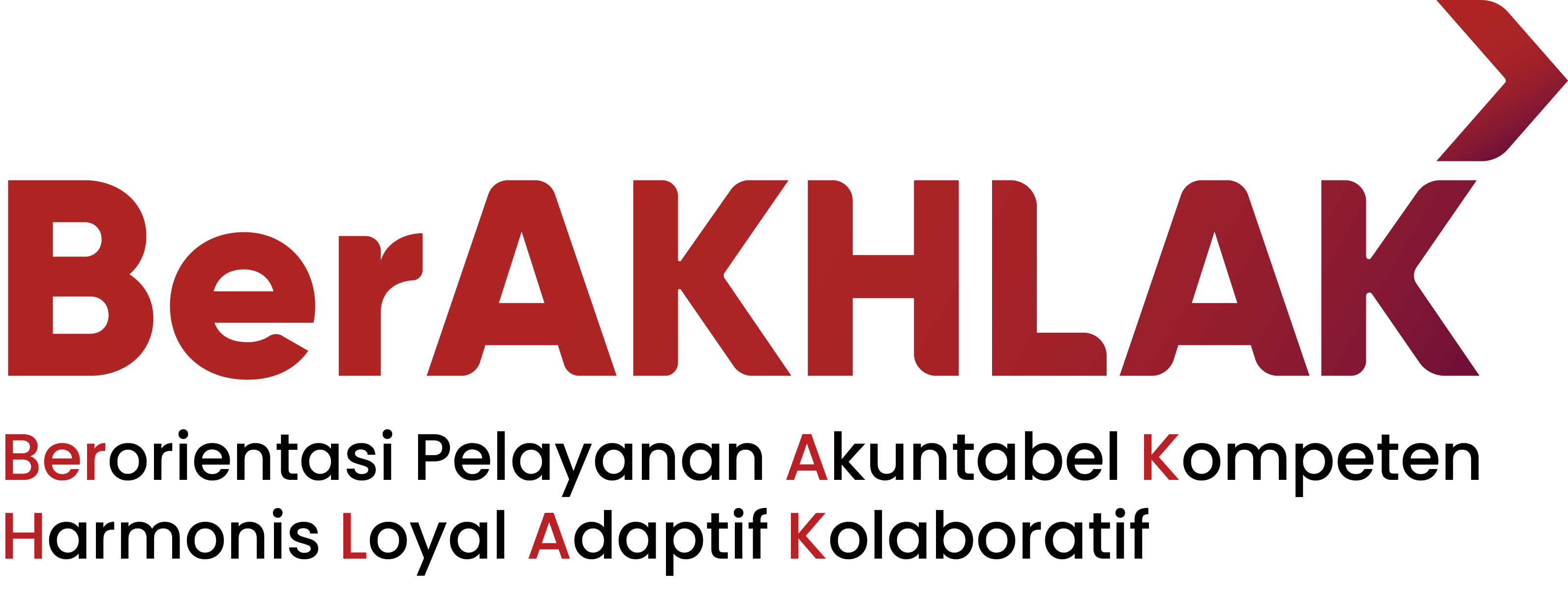 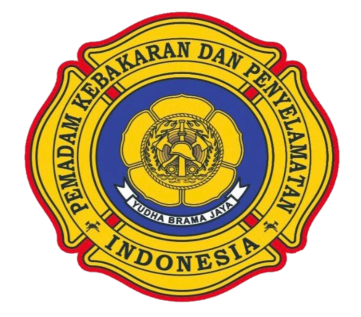 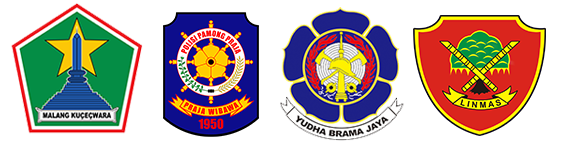 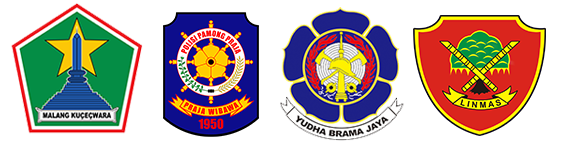 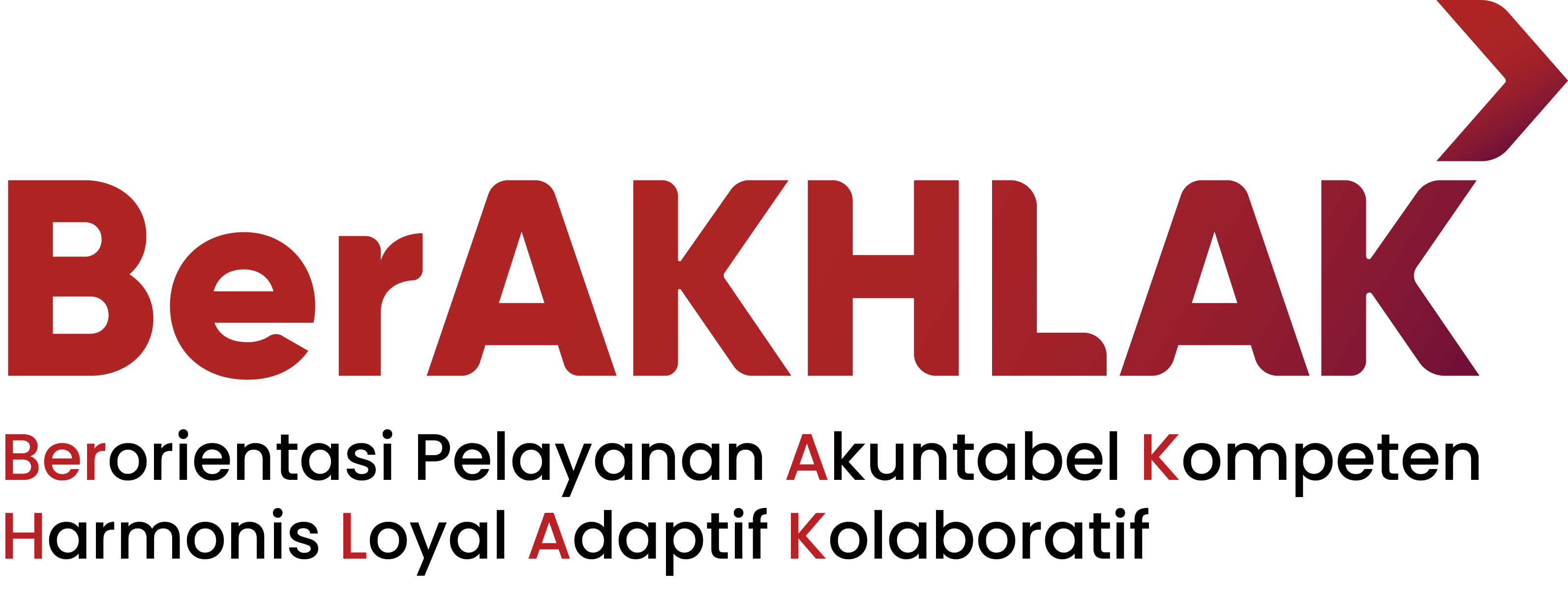 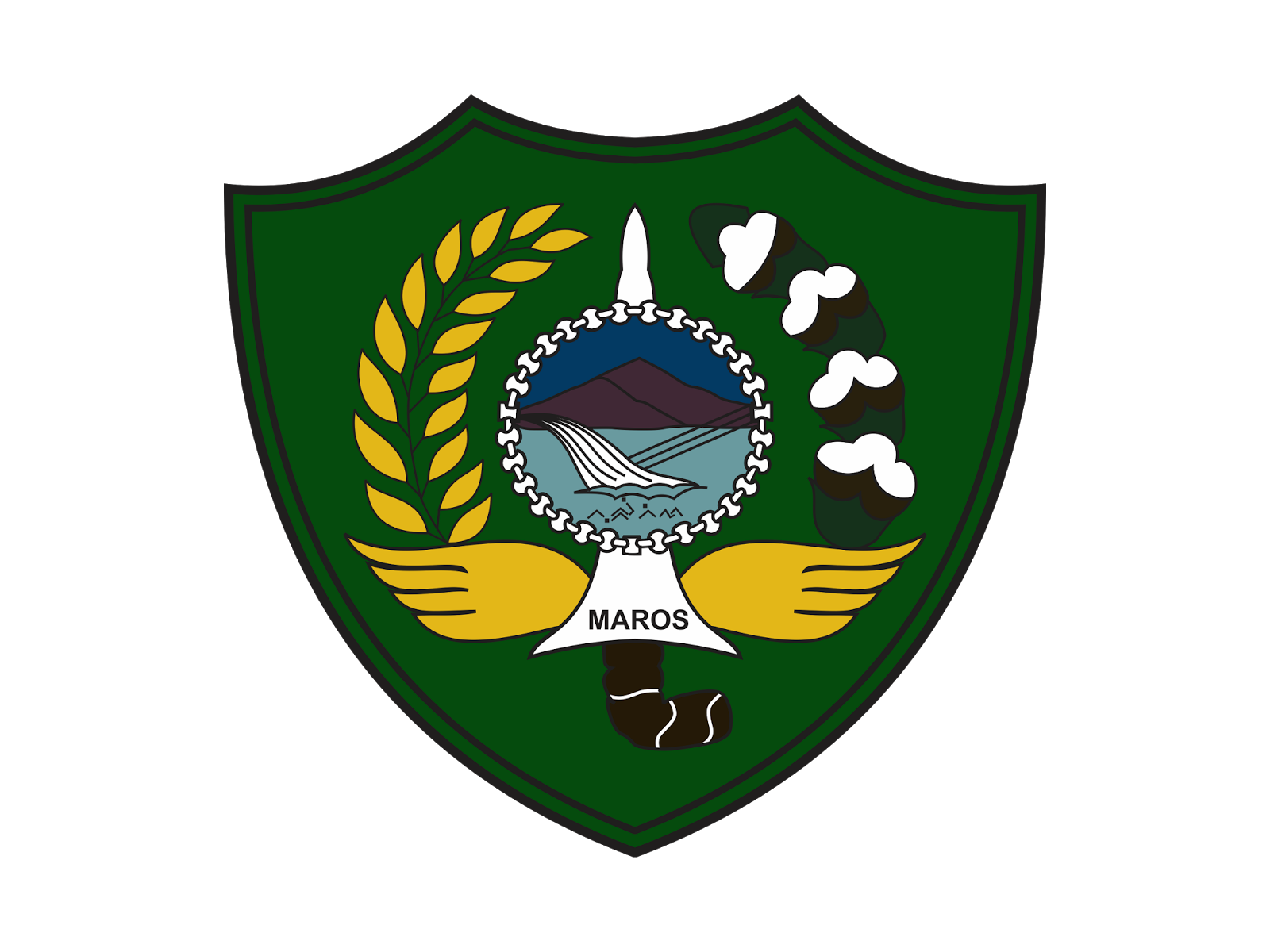 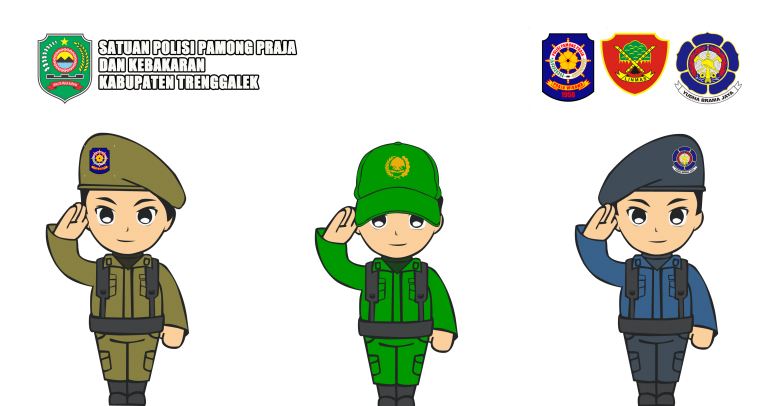 Tindak Lanjut Rekomendasi LHE Tahun Sebelumnya
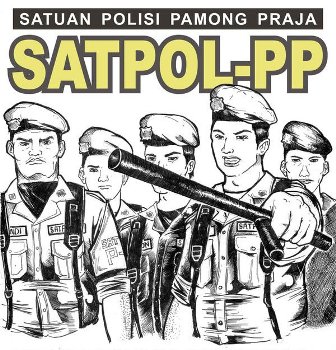 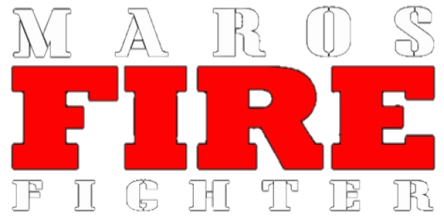 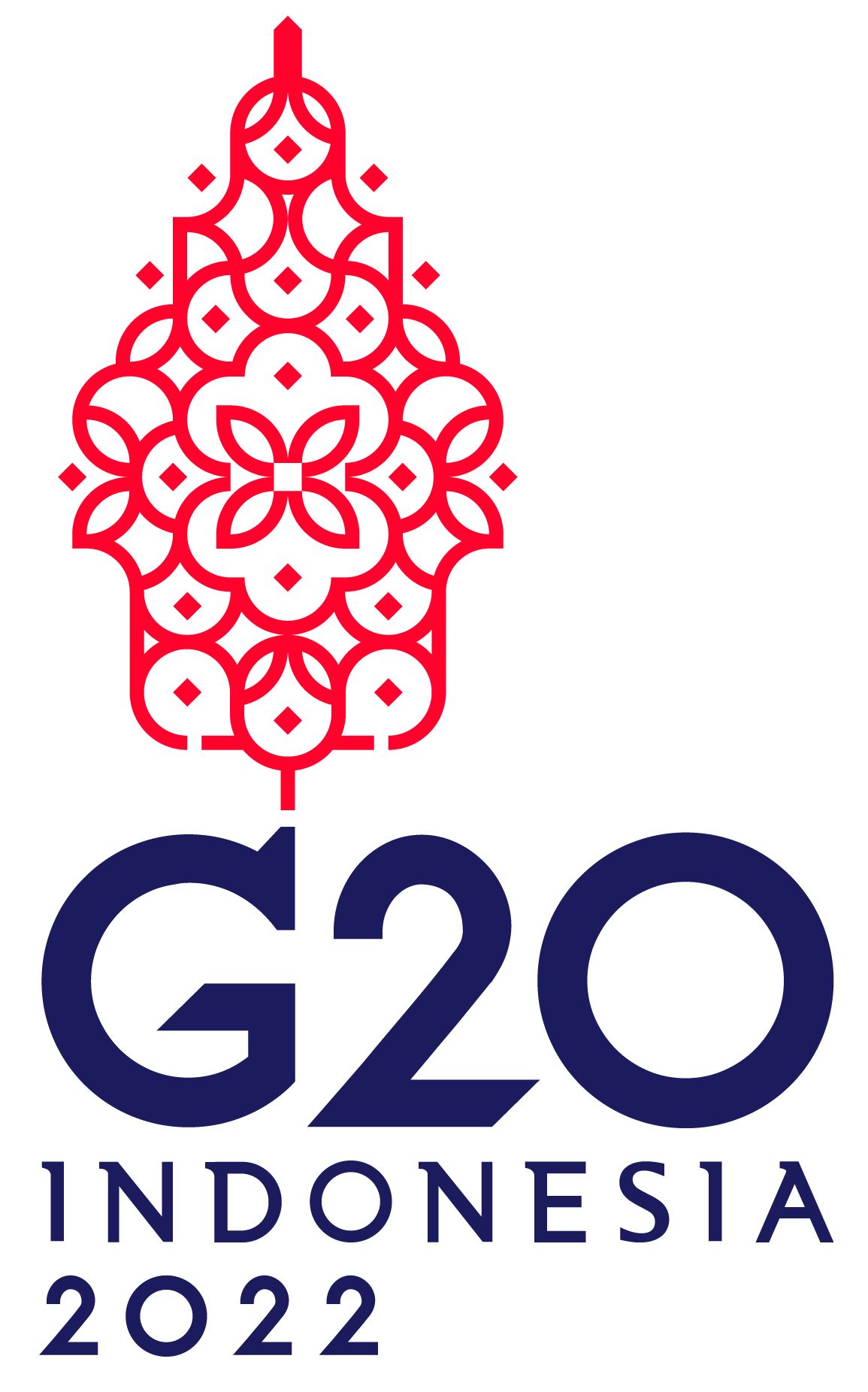 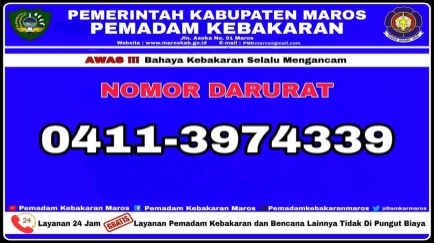 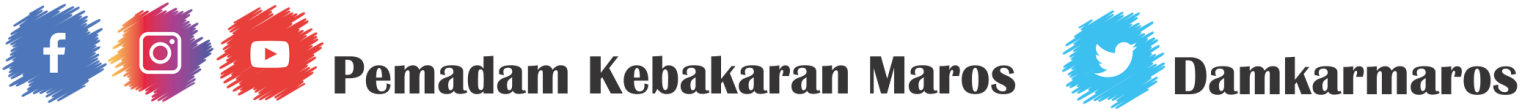 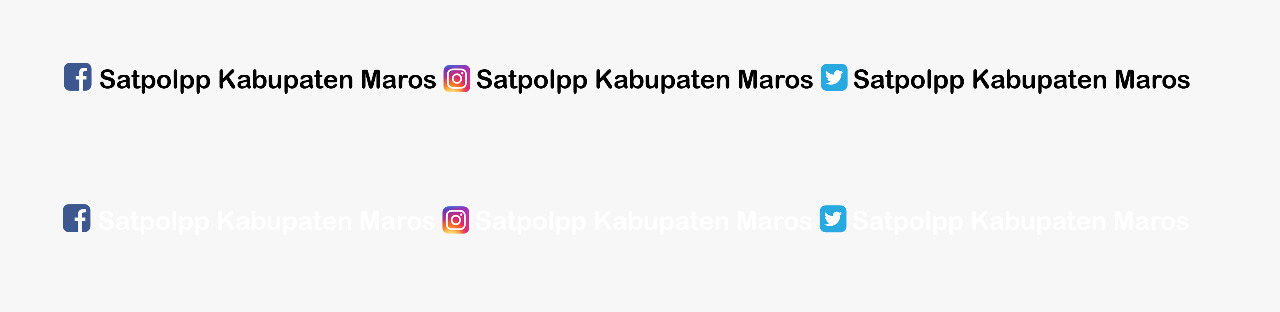 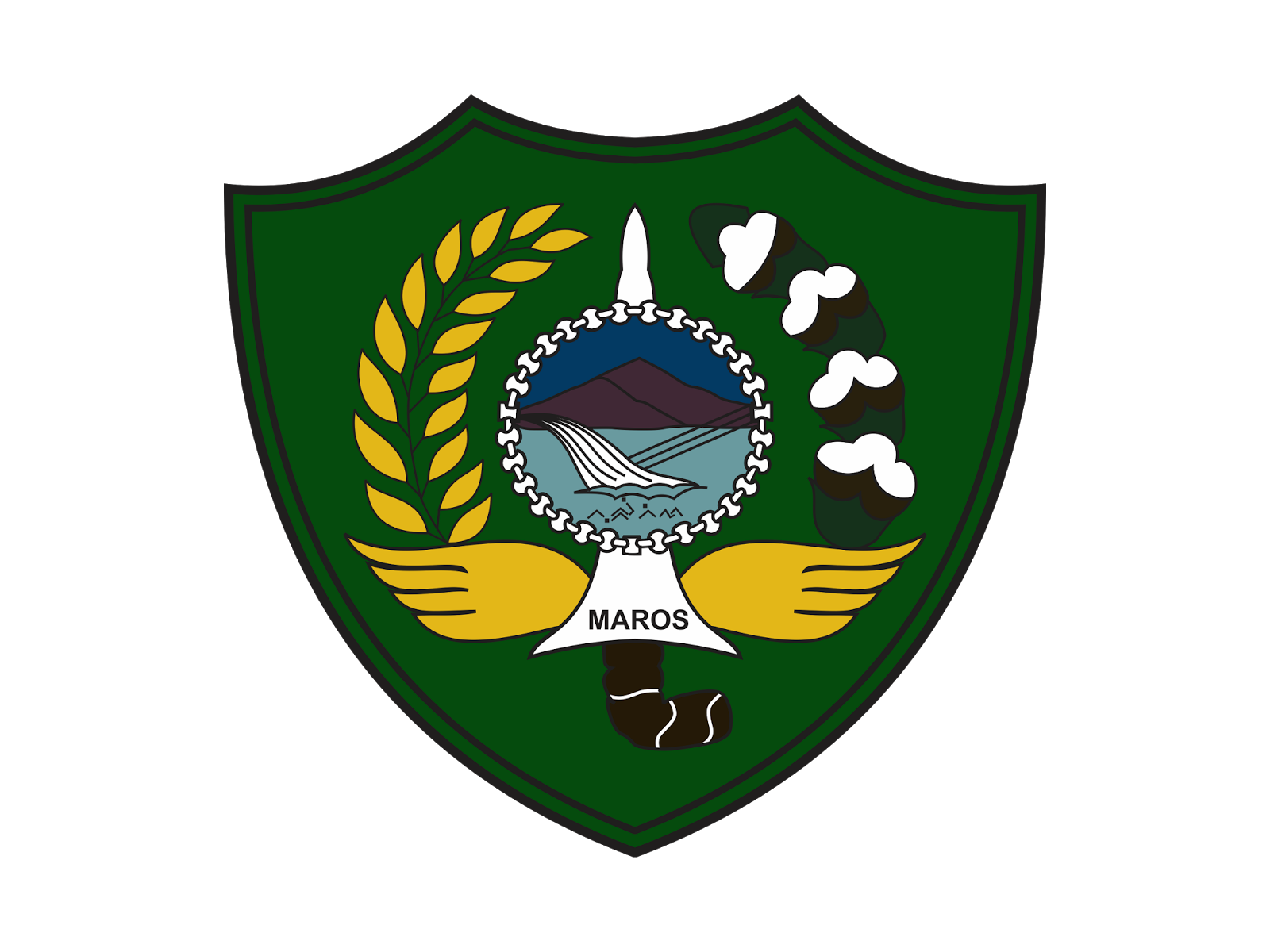 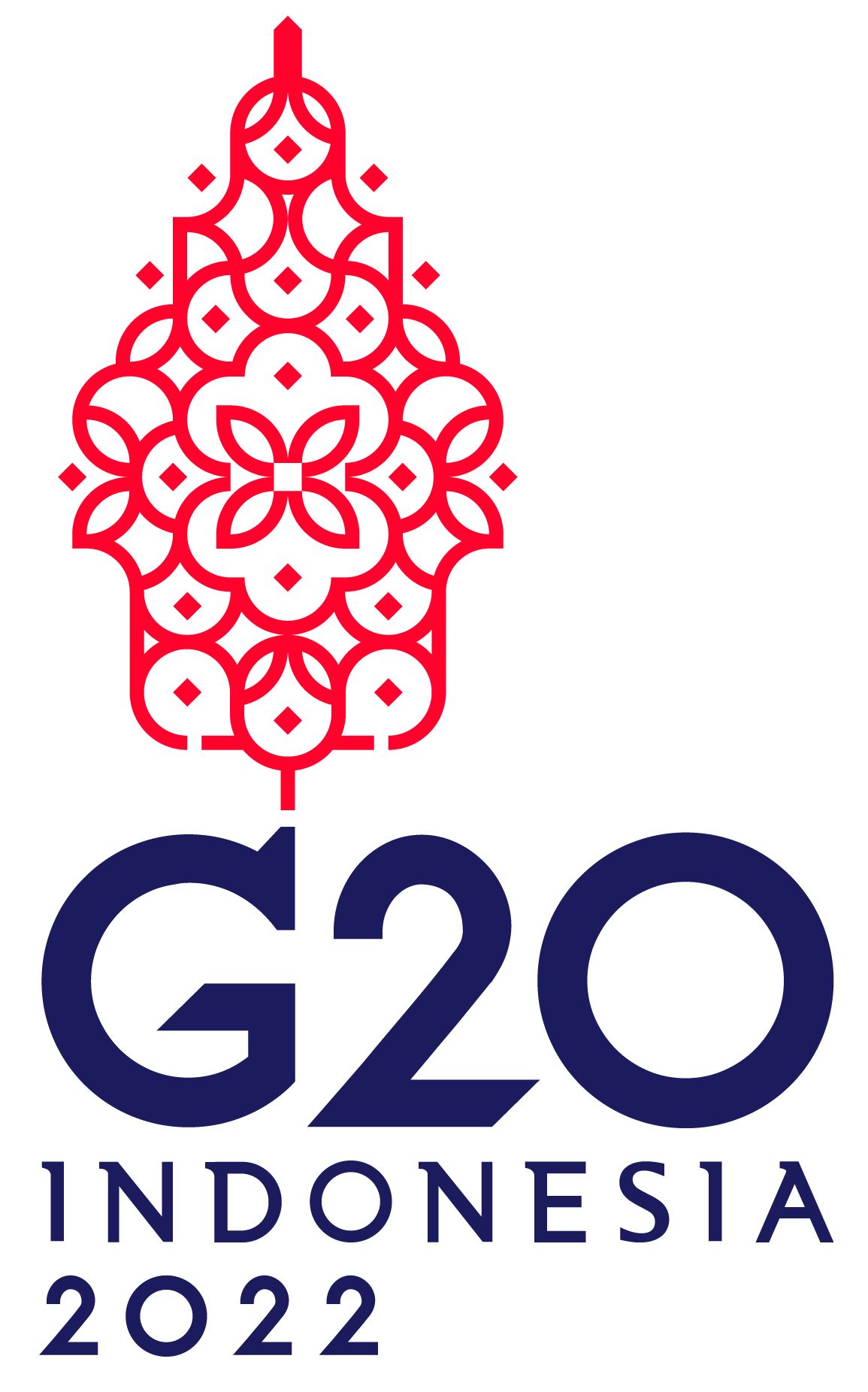 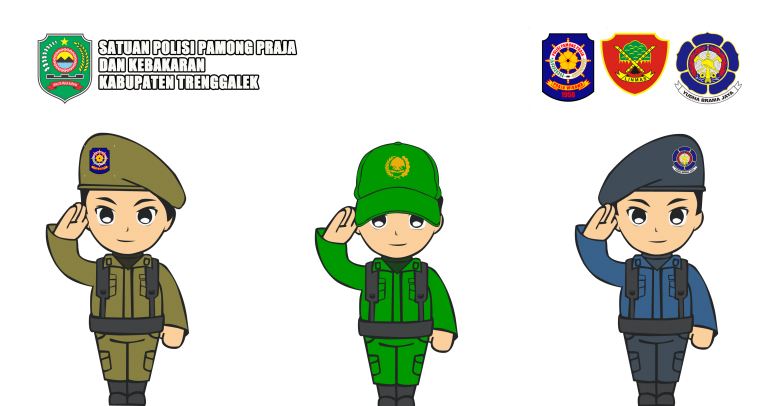 Progress dan Hasil Capaian SAKIP yang telah dilakukan (keadaan before-after)
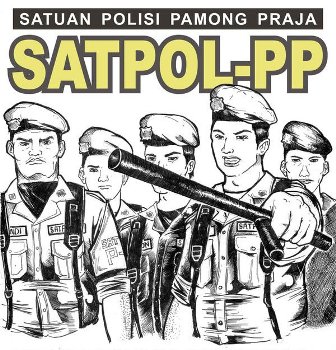 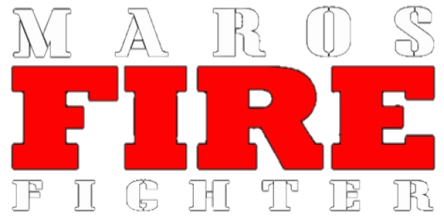 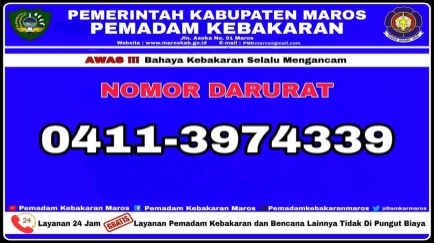 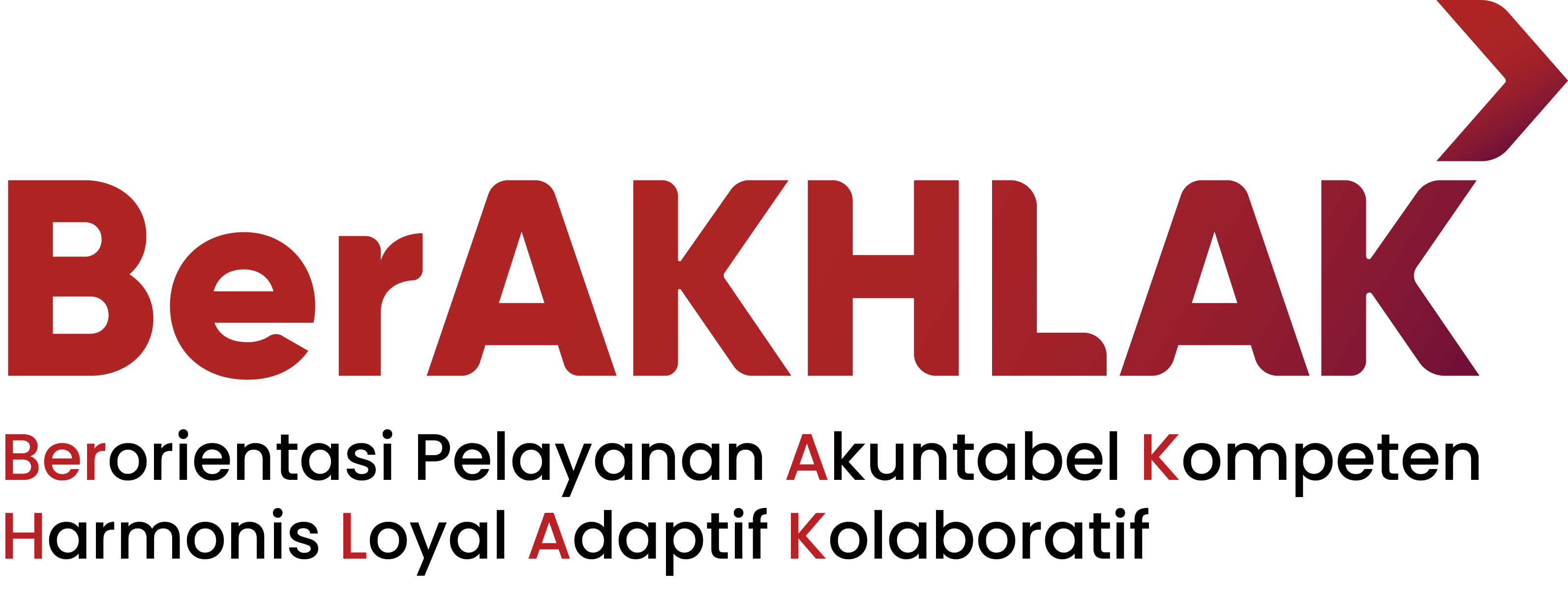 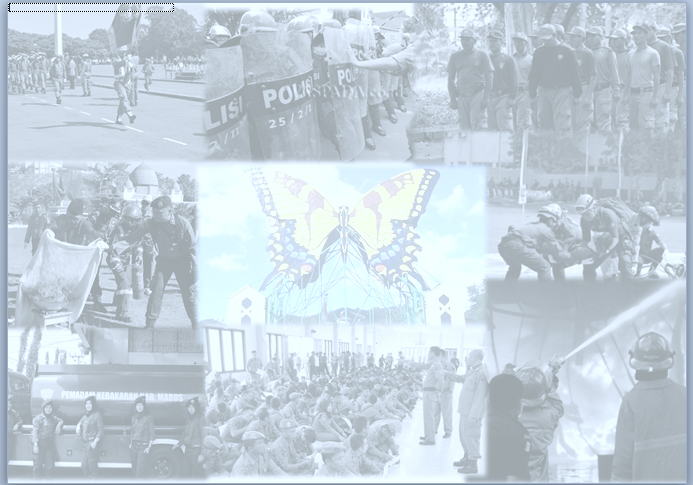 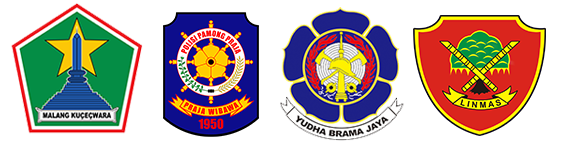 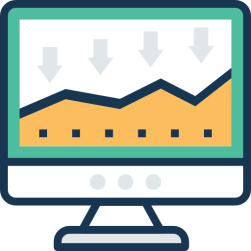 POHON KINERJA - CRITICAL SUCCESS FACTOR (CSF)
Meningkatnya Akuntabilitas dan Kinerja Penyelenggaraan
SATPOL PP, DAMKAR DAN PENYELAMATAN
Indikator Kinerja :
Nilai Akuntabilitas Kinerja
Indeks Kepuasan Masyarakat
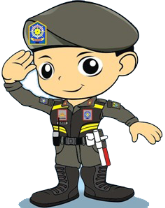 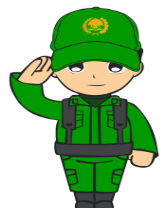 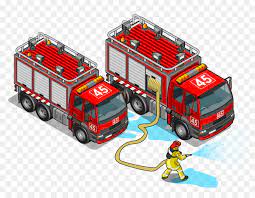 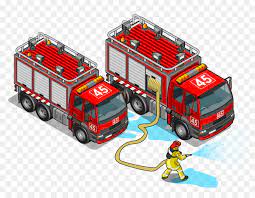 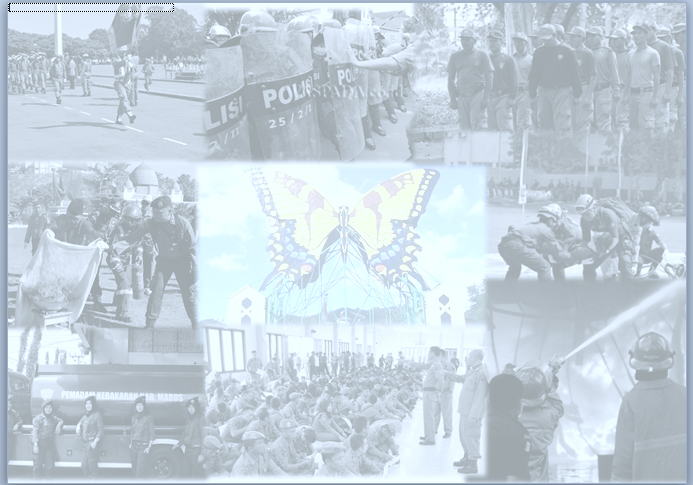 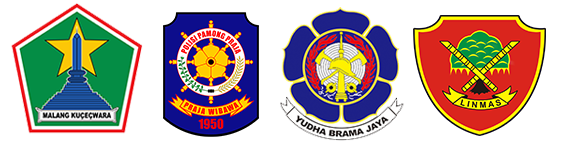 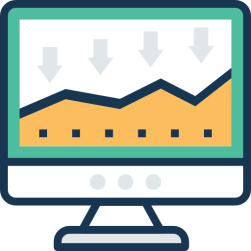 POHON KINERJA - CRITICAL SUCCESS FACTOR (CSF)
Meningkatnya Kualitas Penegakan Peraturan Perundangan Daerah
SATPOL PP, DAMKAR DAN PENYELAMATAN
Indikator Kinerja :
Persentase penyelesaian pelanggaran K3 
Persentase Penurunan Pelanggaran Perda/Perkada
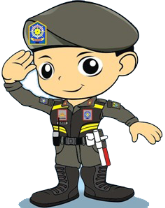 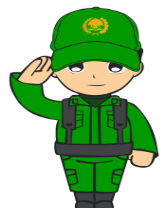 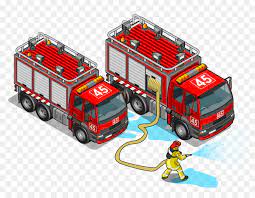 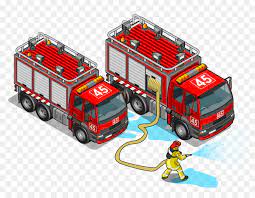 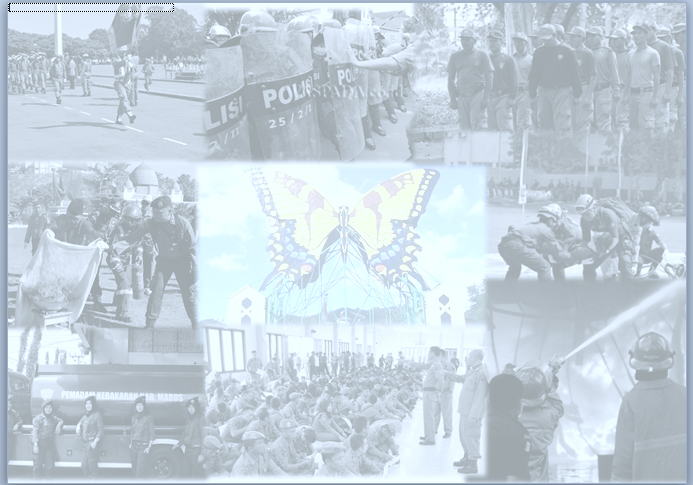 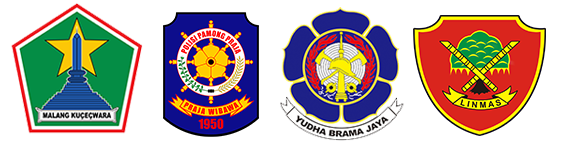 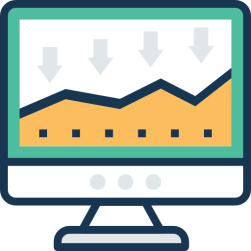 POHON KINERJA - CRITICAL SUCCESS FACTOR (CSF)
Meningkatnya Mitigasi dan Adaptasi Wilayah Terhadap Resiko Kebakaran/Non Kebakaran
SATPOL PP, DAMKAR DAN PENYELAMATAN
Indikator Kinerja :
Tingkat Waktu Tanggap (Respon Time Rate) Pada Daerah Layanan Wilayah Manajemen Kebakaran (WMK)
Cakupan pelayanan kebakaran/Non Kebakaran dalam wilayah manajemen Kebakaran
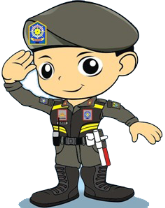 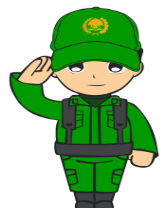 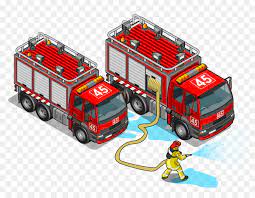 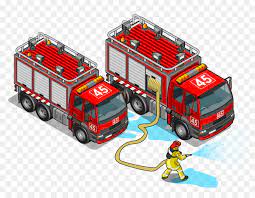 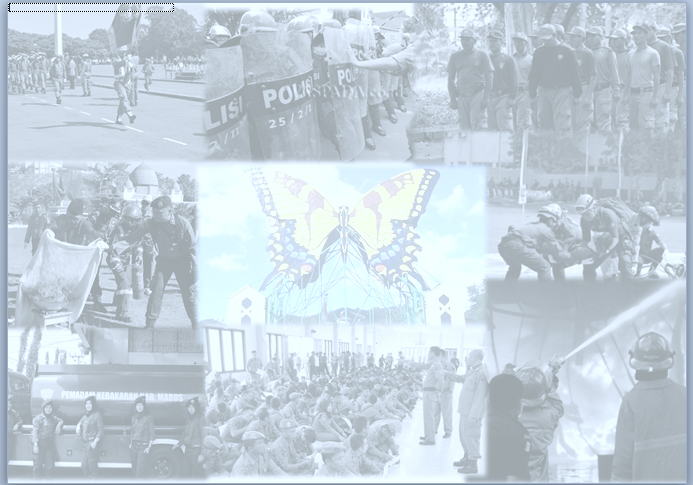 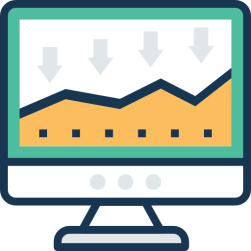 MATRIKS IKU (INDIKATOR KINERJA UTAMA)
SATPOL PP, DAMKAR DAN PENYELAMATAN
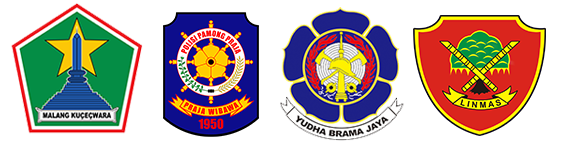 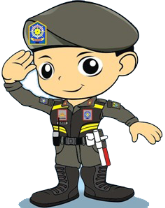 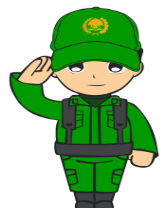 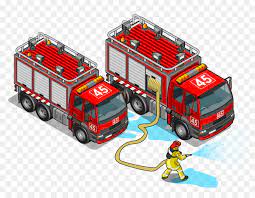 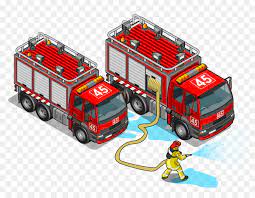 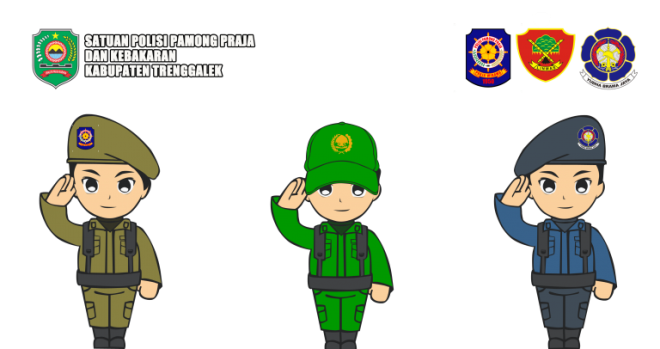 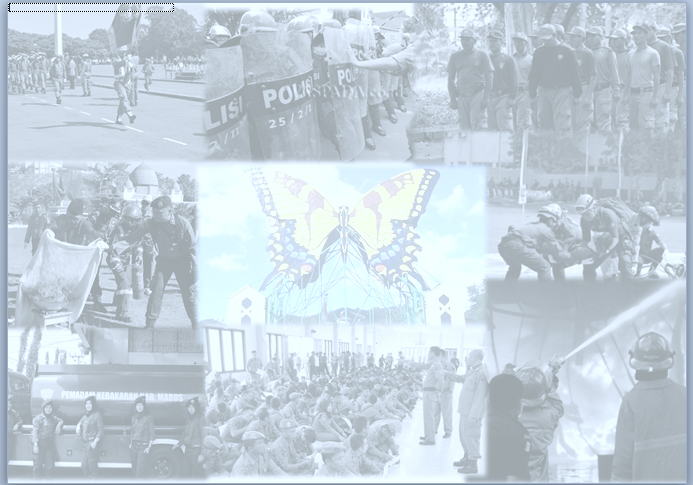 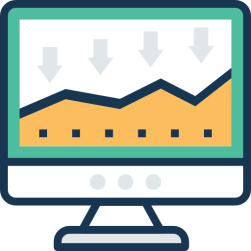 MATRIKS IKU (INDIKATOR KINERJA UTAMA)
SATPOL PP, DAMKAR DAN PENYELAMATAN
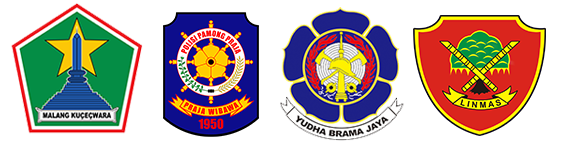 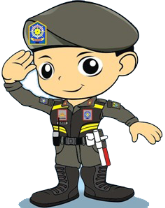 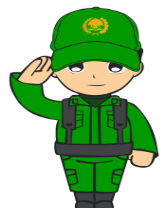 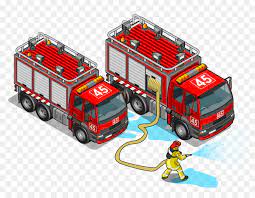 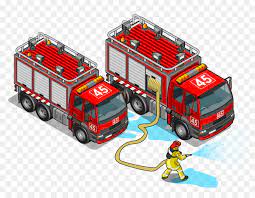 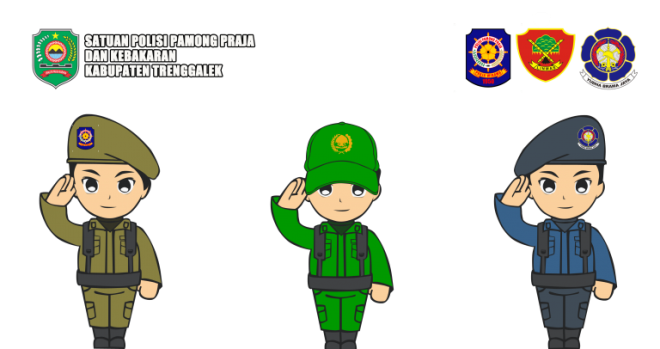 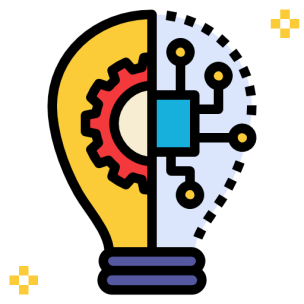 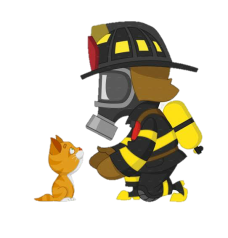 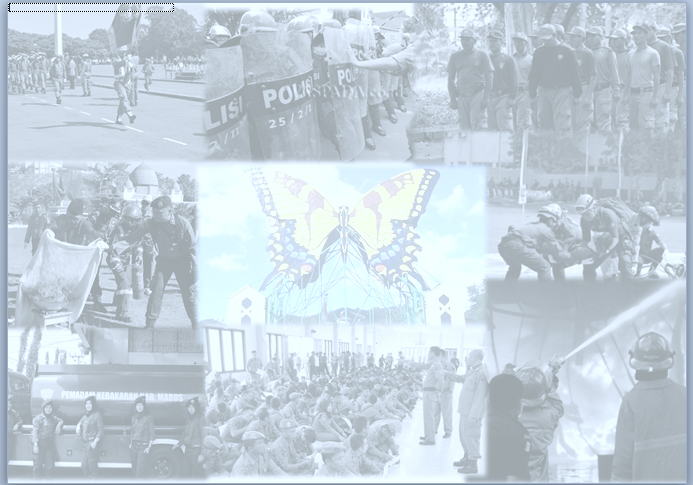 VISI MISI BUPATI DAN WAKIL BUPATI
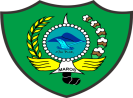 VISI : MAROS SEJAHTERA, RELIGIUS, DAN BERDAYA SAING
R
P
J
M
D
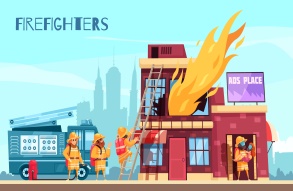 BUPATI DAN WAKIL
BUPATI MAROS
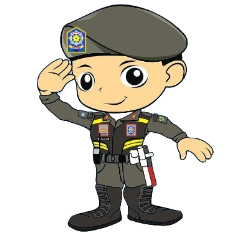 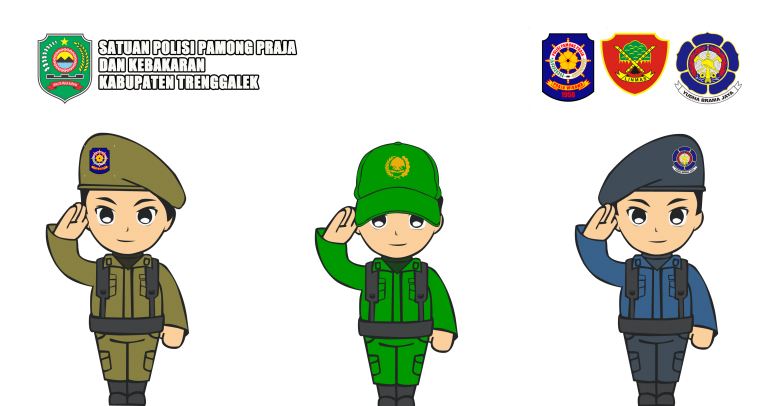 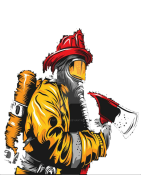 R
E
N
S
T
R
A
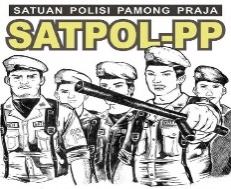 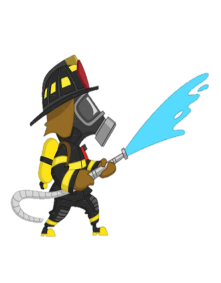 KEPALA SATUAN
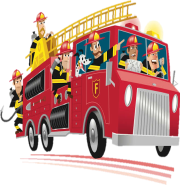 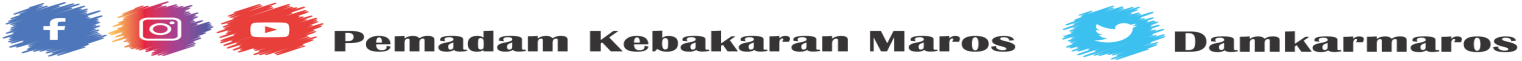 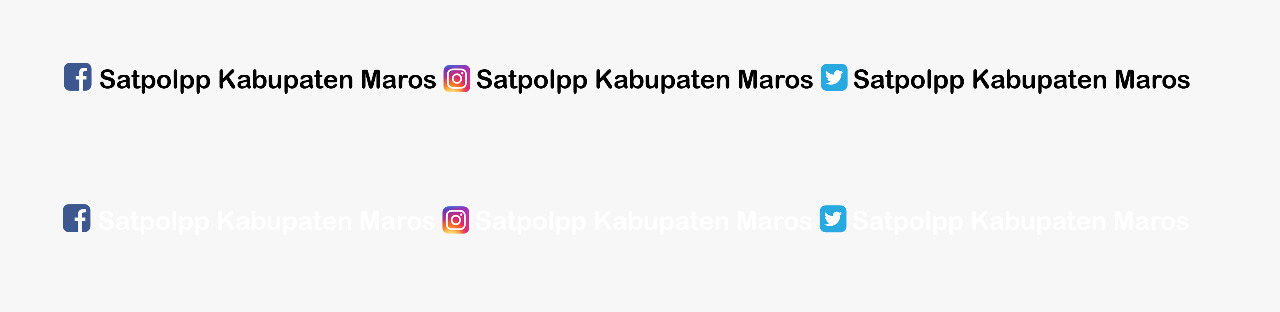 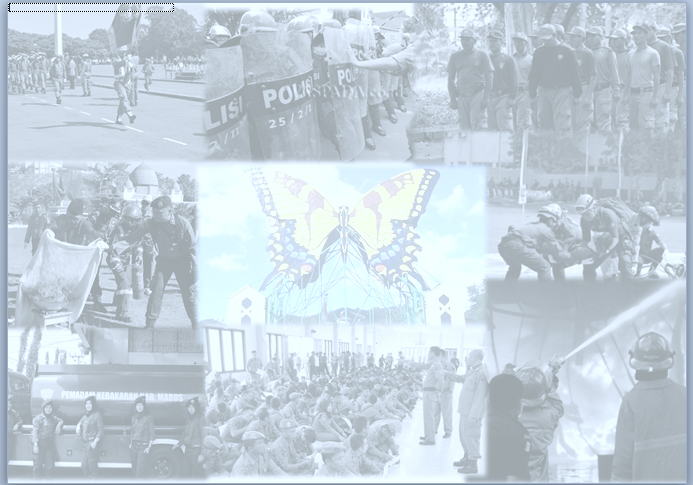 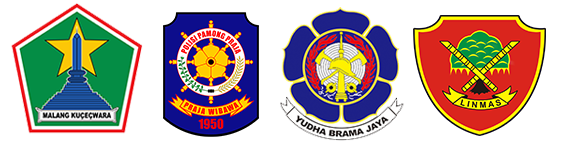 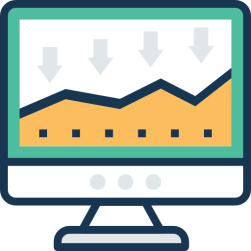 Cascading Misi
MISI VI RPJMD
 MENINGKATKAN KUALITAS LINGKUNGAN HIDUP DAN KETAHANAN BENCANA
MISI III RPJMD
 MENINGKATKAN KETERJANGKAUAN KEBUTUHAN DASAR DAN PELAYANAN DASAR SECARA INKLUSIF
MISI I RPJMD
 MENINGKATKAN KUALITAS PENYELENGGARAAN BIROKRASI DAN PELAYANAN PUBLIK
TUJUAN 3 RENSTRA 
Meningkatkan Kualitas Pelayanan Pencegahan, Penanganan, Pemadaman dan Penyelamatan Kebakaran/Non Kebakaran
TUJUAN 2 RENSTRA 
Meningkatkan Penerapan Jenis dan Mutu Pelayanan dasar Ketentraman, Ketertiban Umum, dan Perlindungan Masyarakat sesuai standar
TUJUAN 1 RENSTRA 
Meningkatkan Akuntabilitas dan  Kinerja satuan polisi pamong praja, pemadam kebakaran dan penyelamatan
SASARAN 3 RENSTRA 
Meningkatnya Mitigasi dan Adaptasi Wilayah Terhadap Resiko Bencana Kebakaran/Non Kebakaran
SASARAN 2 RENSTRA 
Meningkatnya Kualitas Penegakan Peraturan Perundangan Daerah
SASARAN 1 RENSTRA 
Meningkatnya Kapasitas dan Akuntabilitas Kinerja Satpol PP , Damkar dan Penyelamatan Kabupaten Maros
INDIKATOR KINERJA
Tingkat Waktu Tanggap (Respon Time Rate) Pada Daerah Layanan Wilayah Manajemen Kebakaran (WMK)
Cakupan pelayanan kebakaran/Non Kebakaran dalam wilayah manajemen Kebakaran
INDIKATOR KINERJA
Persentase penyelesaian pelanggaran K3 
Persentase Penurunan Pelanggaran Perda/Perkada
INDIKATOR KINERJA
Nilai Akuntabilitas Kinerja
Indeks Kepuasan Masyarakat
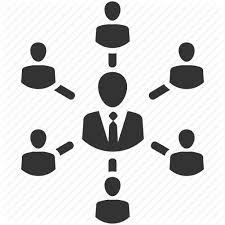 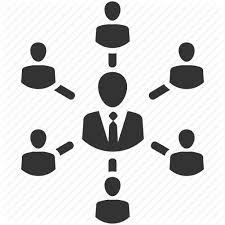 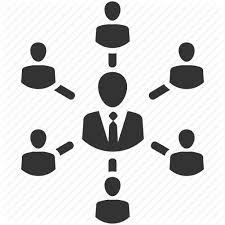 BIDANG DAMKARMAT SARPRAS BIDANG PENCEGAHAN
BIDANG TRANTIBUM LINMAS BIDANG PERUNDANGAN DAERAH
SEKRETARIAT SATPOL PP, DAMKAR DAN PENYELAMATAN
PROGRAM : Program Pencegahan, Penanggulangan, Penyelamatan Kebakaran Dan Penyelamatan Non Kebakaran
INDIKATOR KINERJA : Tingkat Waktu Tanggap (Respon Time Rate) Pada Daerah Layanan Wilayah Manajemen Kebakaran (WMK) (15 Menit) dan Cakupan pelayanan kebakaran/Non Kebakaran dalam wilayah manajemen Kebakaran(80.50%)
PROGRAM : Program peningkatan ketentraman, ketertiban dan perlindungan masyarakat
INDIKATOR KINERJA : Persentase penyelesaian pelanggaran K3 (100%) dan Persentase Penurunan Pelanggaran Perda/Perbup (100%)
PROGRAM : Penunjang Urusan Pemerintahan Daerah Kabupaten/Kota
INDIKATOR KINERJA : Nilai Akuntabilitas Kinerja (B)
Indeks Kepuasan Masyarakat (3.25)
OUTCOME
OUTCOME
OUTCOME
Tingkat Waktu Tanggap (Respon Time Rate) Pada Daerah Layanan Wilayah Manajemen Kebakaran (WMK)
Penyelamatan dan Cakupan pelayanan kebakaran/Non Kebakaran dalam wilayah manajemen Kebakaran
Persentase Gangguan Trantibum yang dapat diselesaikan
Persentase Perda dan Perkada yang ditegakkan
Cakupan Fungsi Manajemen OPD Yang Terlaksana Dengan Baik
Nilai Survey Indeks Kepuasan Masyarakat
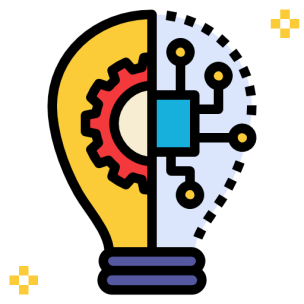 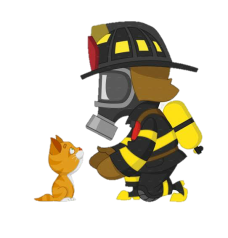 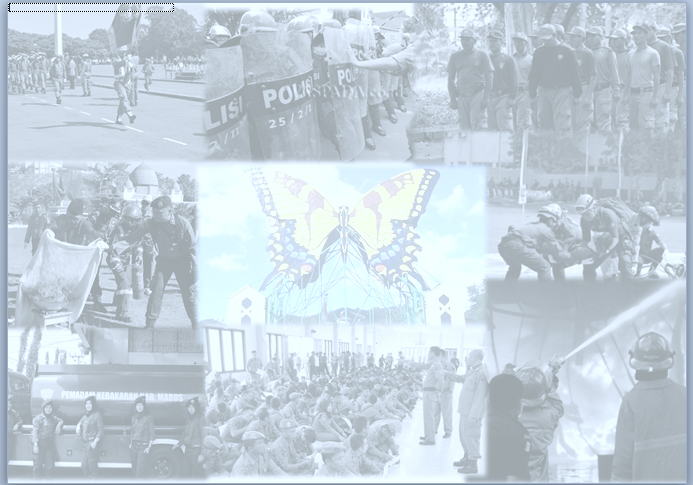 VISI MISI BUPATI DAN WAKIL BUPATI
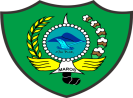 VISI : MAROS SEJAHTERA, RELIGIUS, DAN BERDAYA SAING
R
P
J
M
D
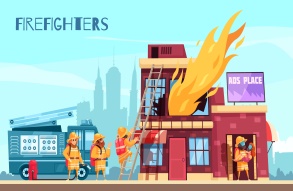 BUPATI DAN WAKIL
BUPATI MAROS
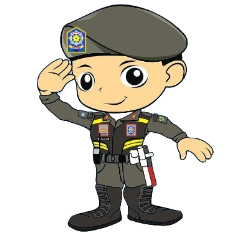 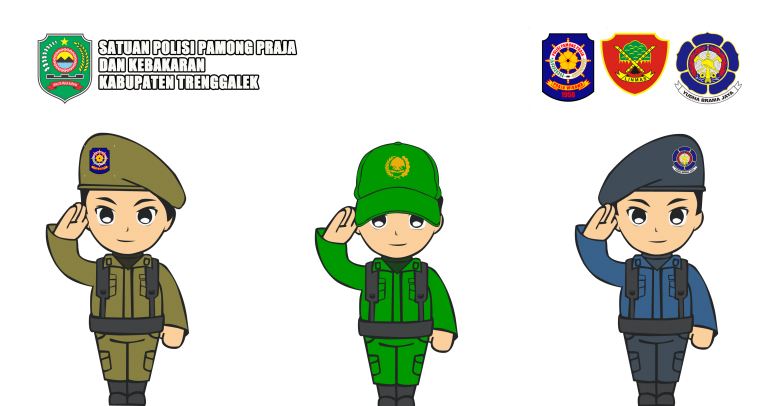 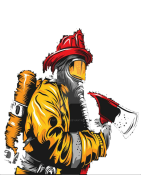 R
E
N
S
T
R
A
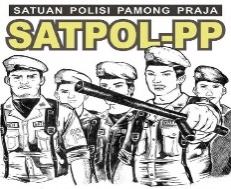 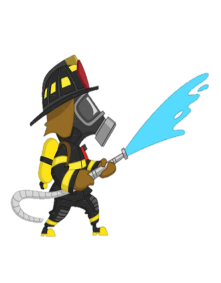 KEPALA SATUAN
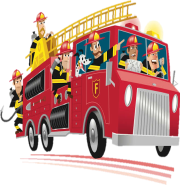 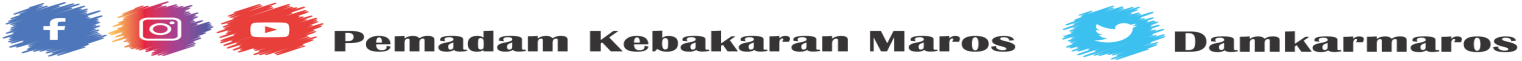 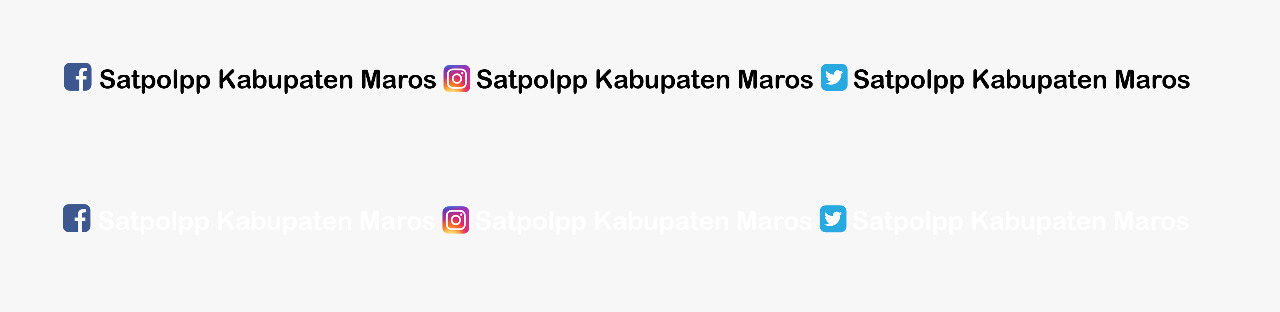 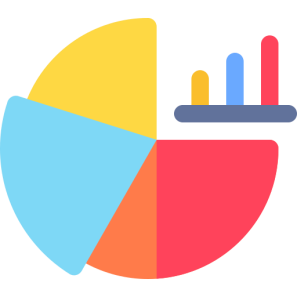 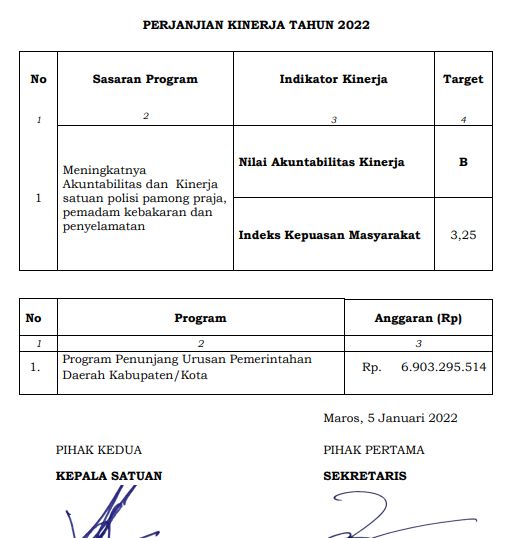 Perjanjian Kinerja Satpol PP & Damkar
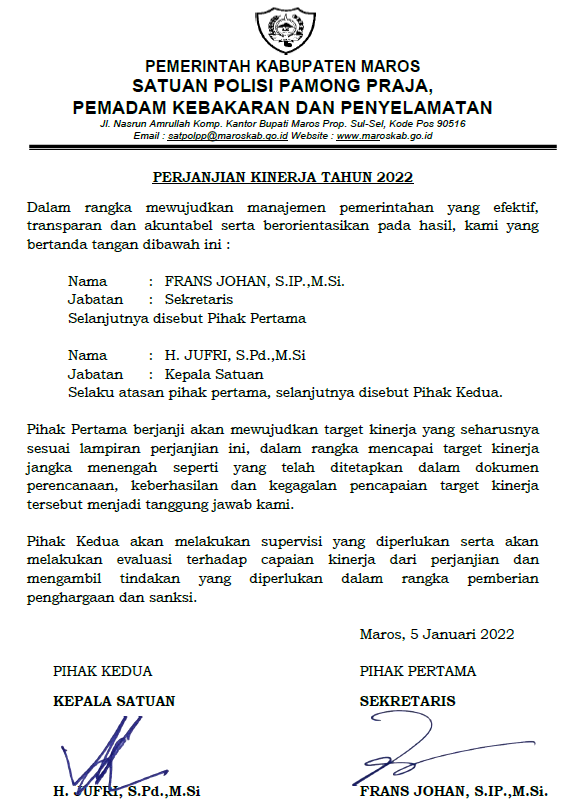 SATPOL PP, DAMKAR & SATLINMAS 
KABUPATEN MAROS
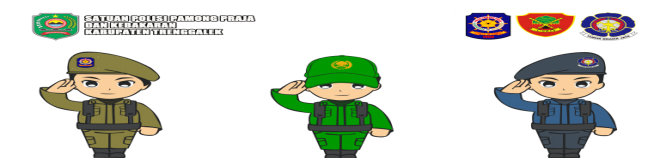 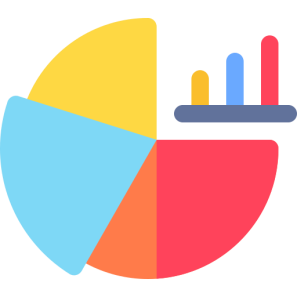 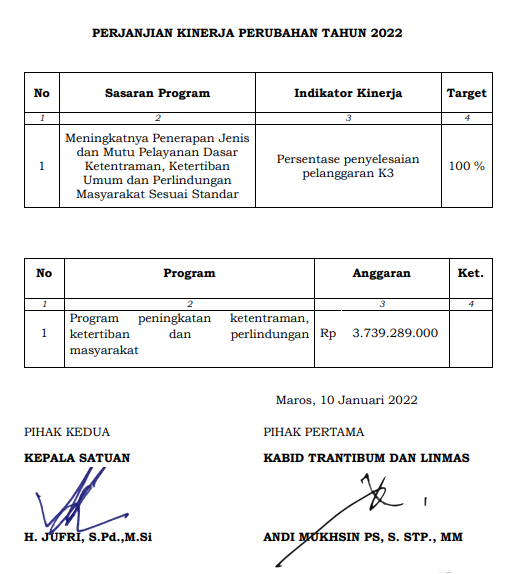 Perjanjian Kinerja Satpol PP & Damkar
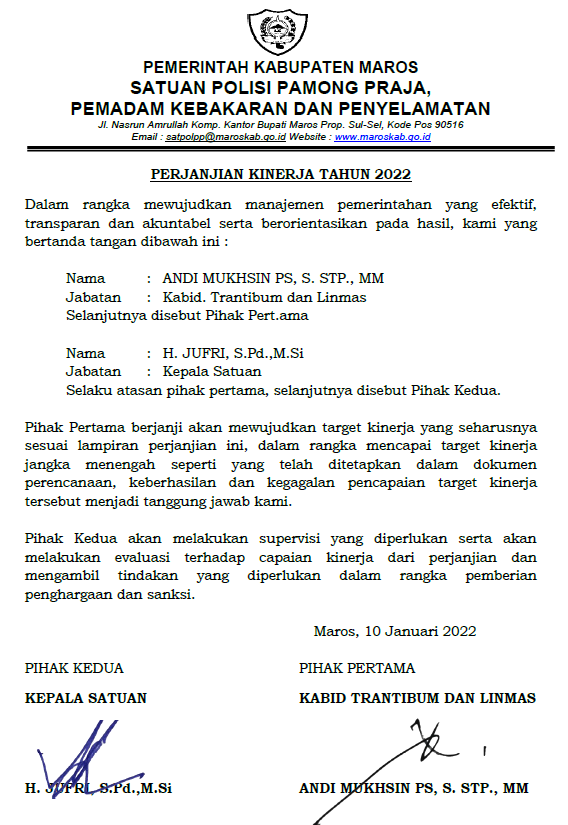 SATPOL PP, DAMKAR & SATLINMAS 
KABUPATEN MAROS
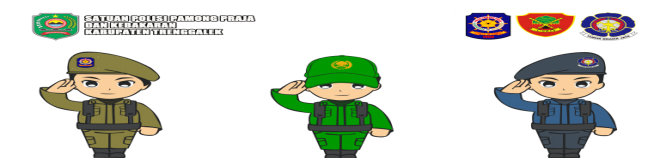 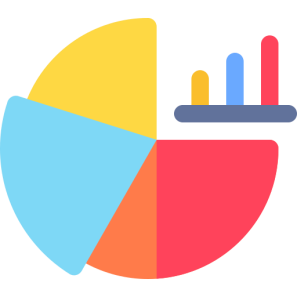 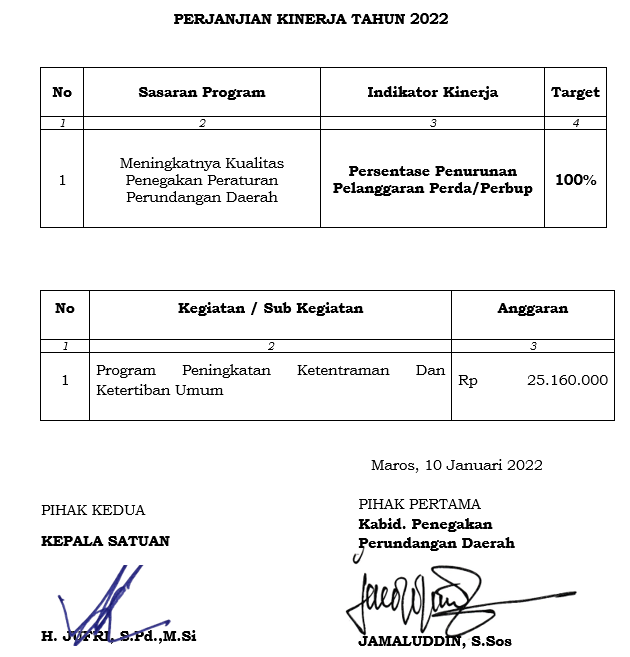 Perjanjian Kinerja Satpol PP & Damkar
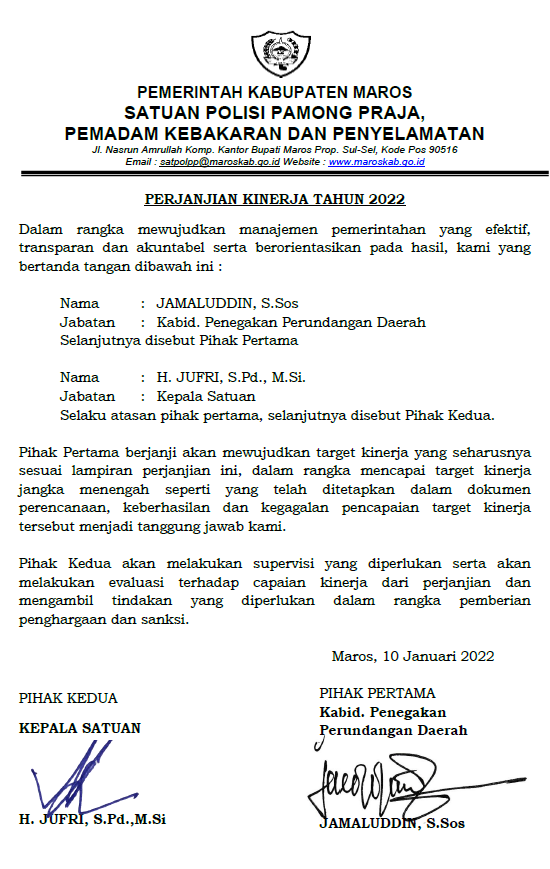 SATPOL PP, DAMKAR & SATLINMAS 
KABUPATEN MAROS
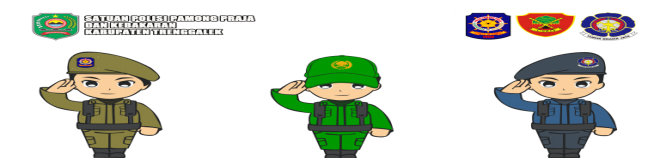 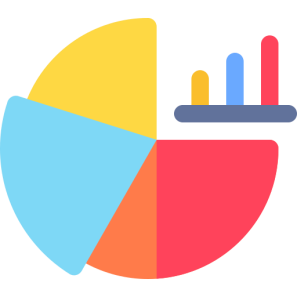 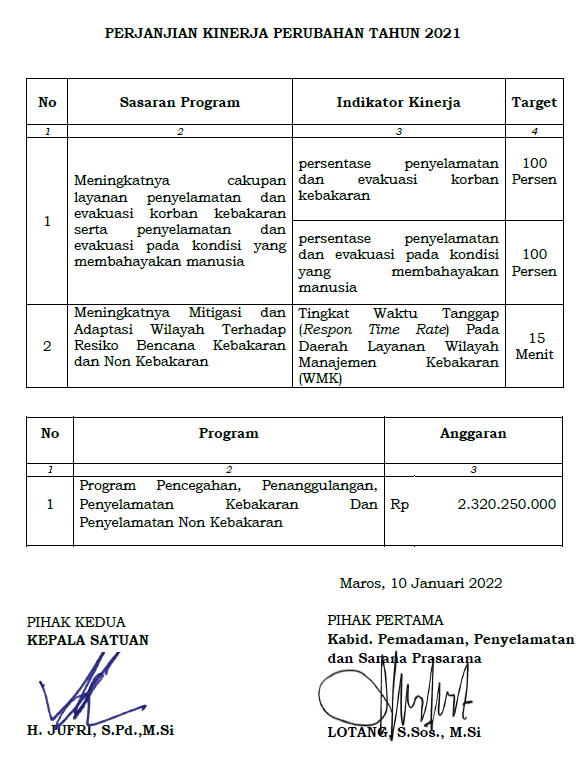 Perjanjian Kinerja Satpol PP & Damkar
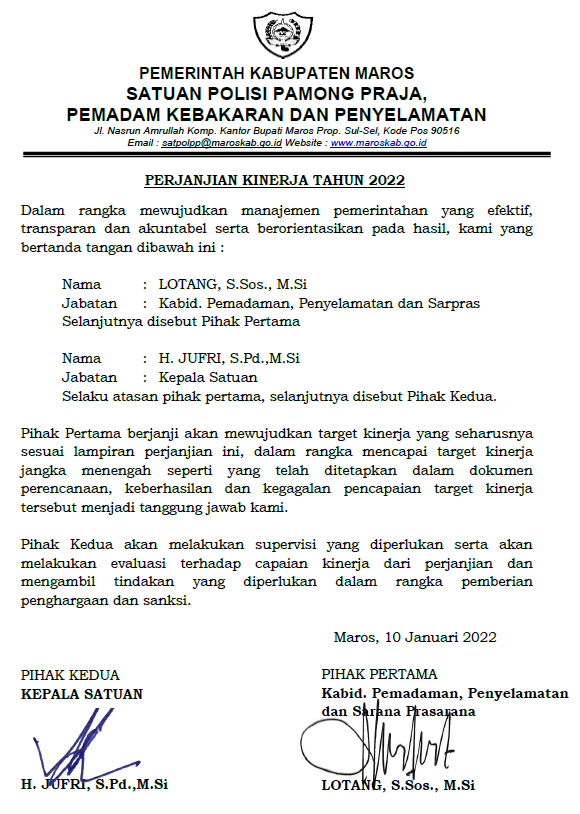 SATPOL PP, DAMKAR & SATLINMAS 
KABUPATEN MAROS
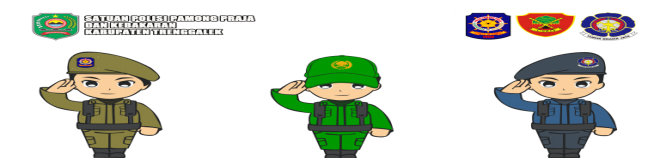 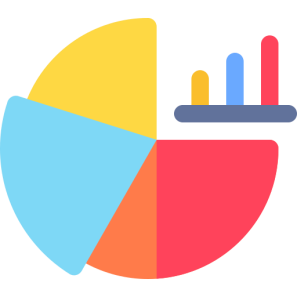 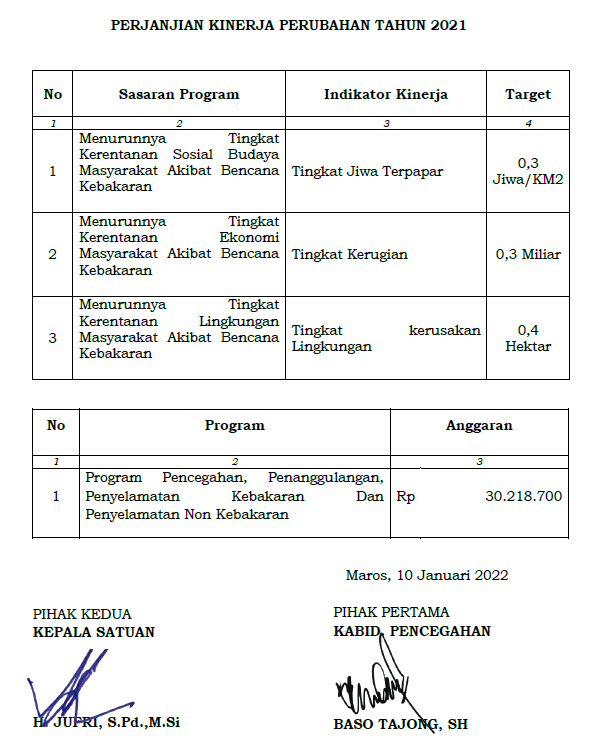 Perjanjian Kinerja Satpol PP & Damkar
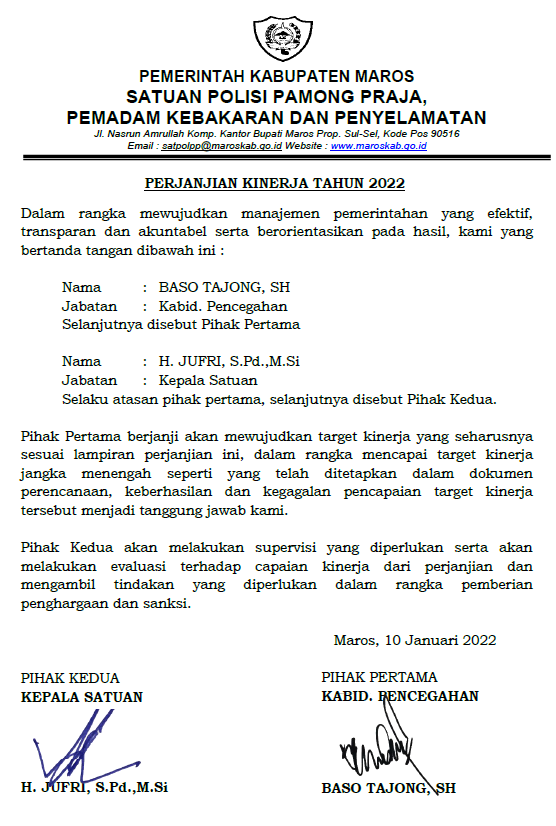 SATPOL PP, DAMKAR & SATLINMAS 
KABUPATEN MAROS
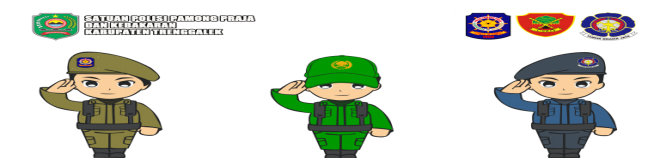 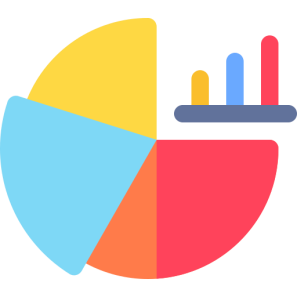 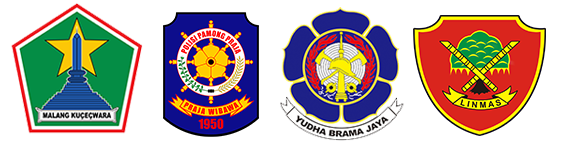 FORMULASI CAPAIAN IKU
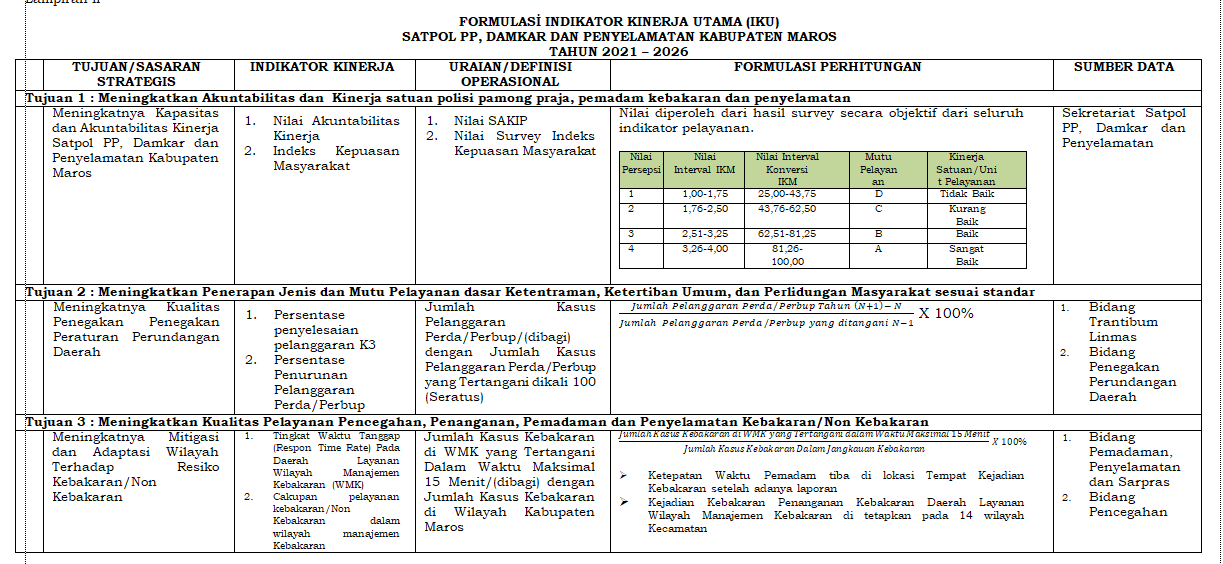 5
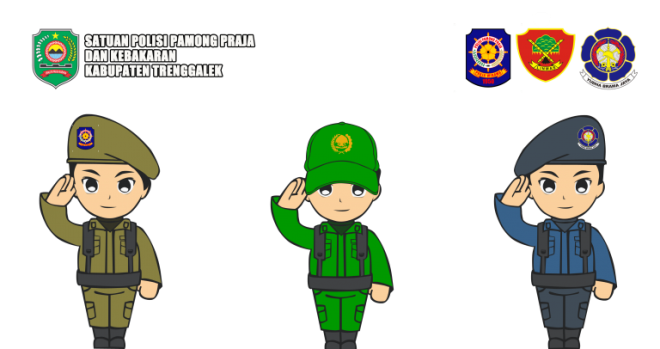 SATPOL PP, DAMKAR & SATLINMAS 
KABUPATEN MAROS
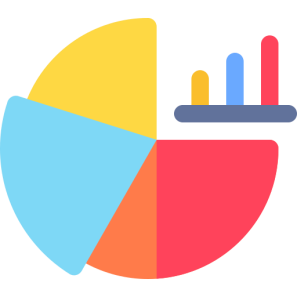 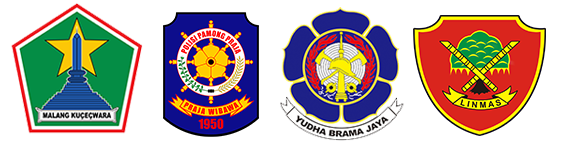 IKU OPD
INDIKATOR KINERJA UTAMA (IKU)
SATPOL PP, DAMKAR DAN PENYELAMATAN KABUPATEN MAROS
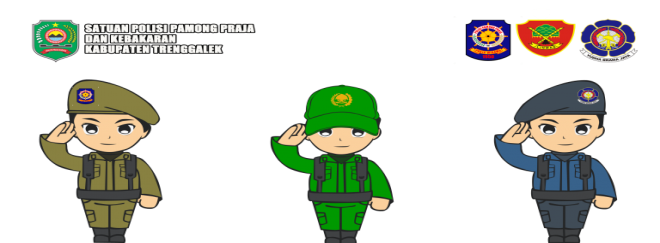 SATPOL PP, DAMKAR & SATLINMAS 
KABUPATEN MAROS
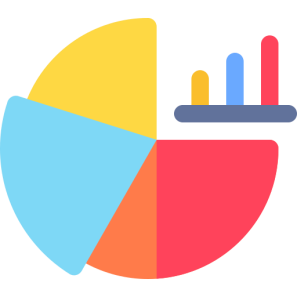 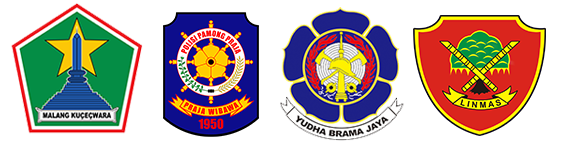 IKK OUTCOME Satpol PP ,Damkar dan Penyelamatan (LPPD)
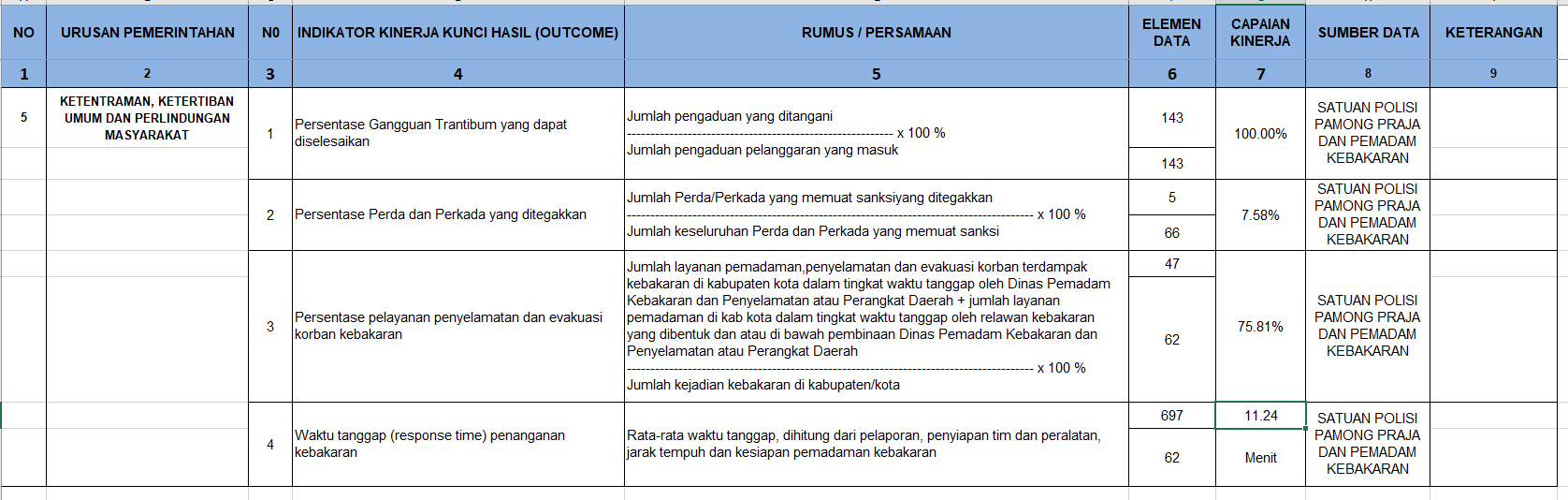 5
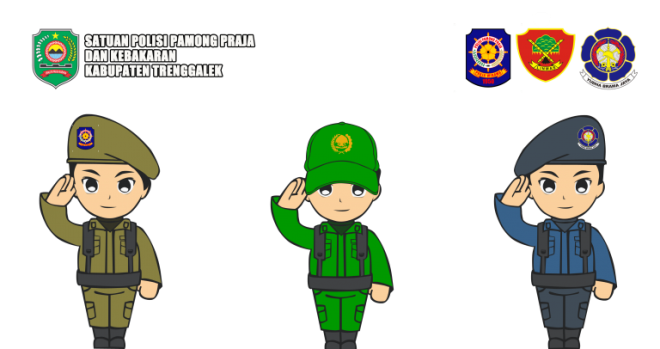 SATPOL PP, DAMKAR & SATLINMAS 
KABUPATEN MAROS
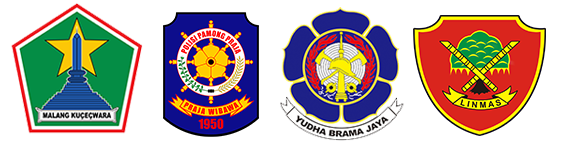 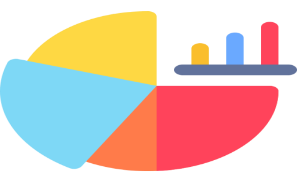 IKK OUTPUT Kinerja Satpol PP, Damkar dan Penyelamatan (LPPD)
143
143
66 PERDA
5 PERDA
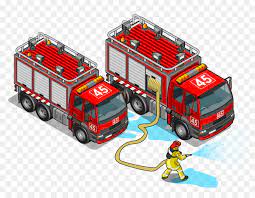 219
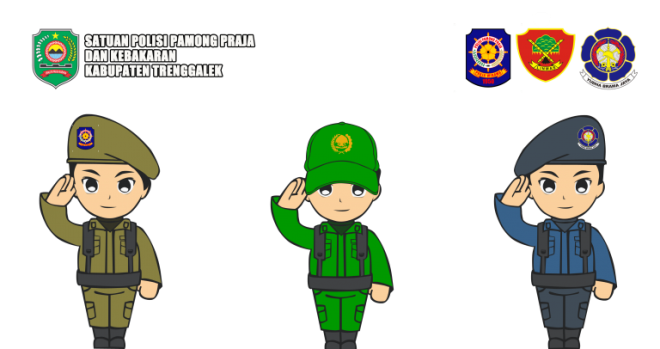 68
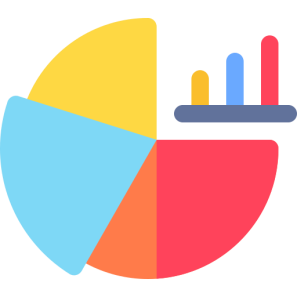 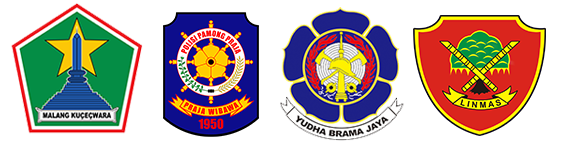 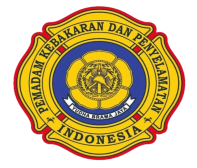 Stakeholder 
CROSSCUTTING
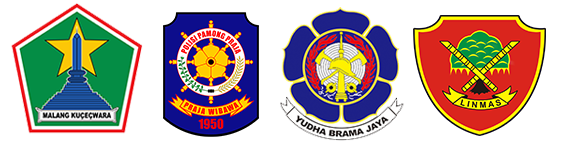 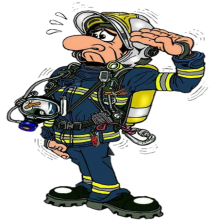 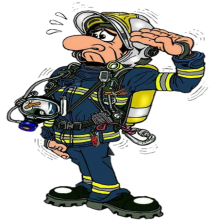 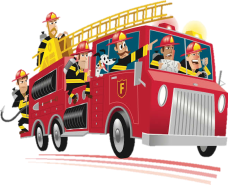 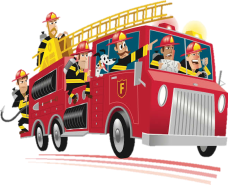 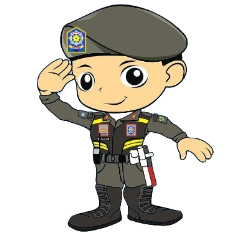 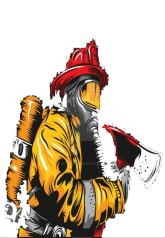 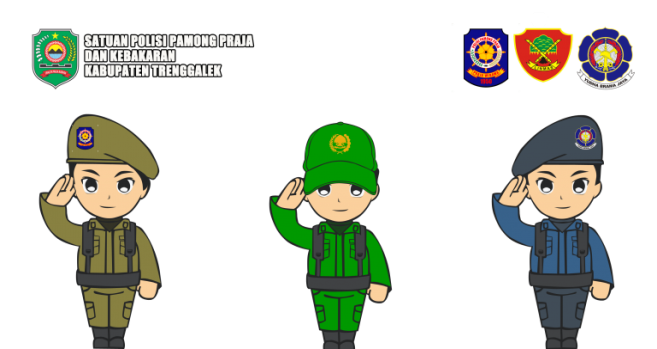 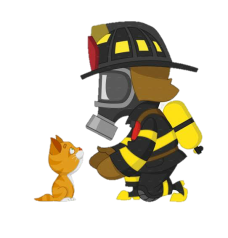 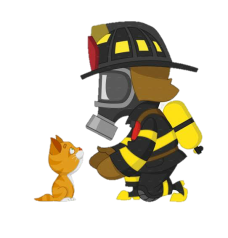 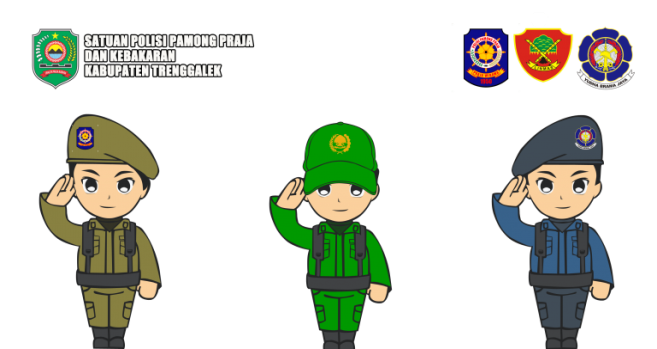 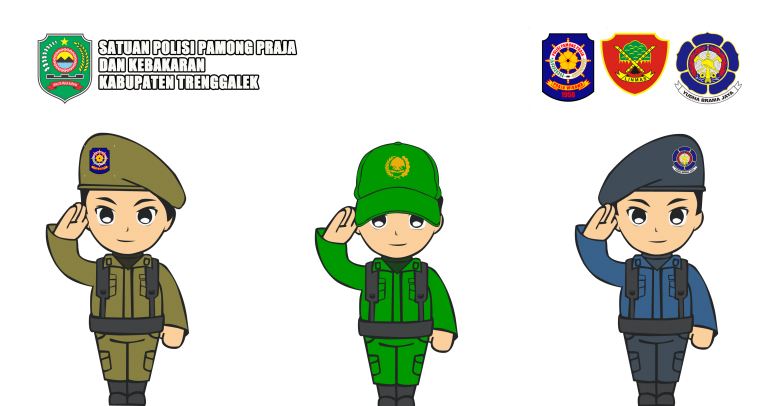 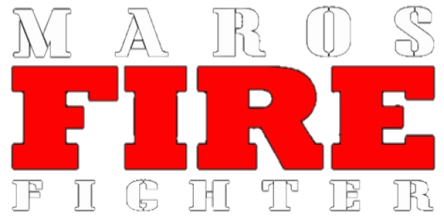 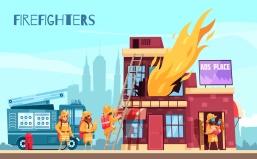 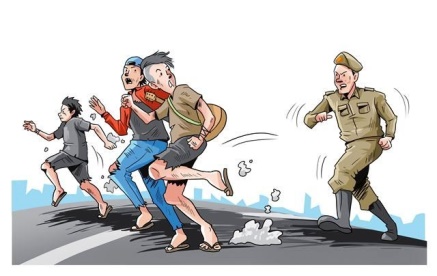 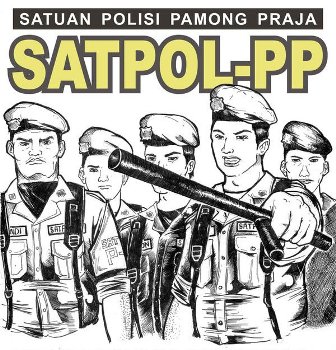 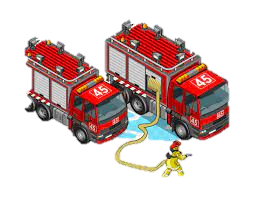 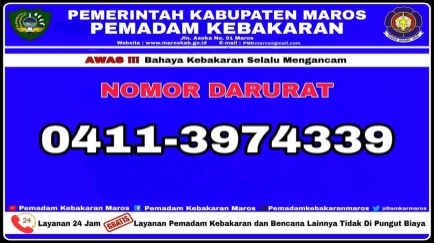 SATUAN POLISI PEMONG PRAJA PEMADAM KEBAKARAN DAN PENYELAMATAN KABUPATEN MAROS
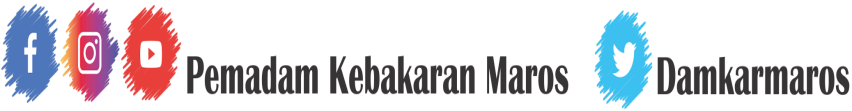 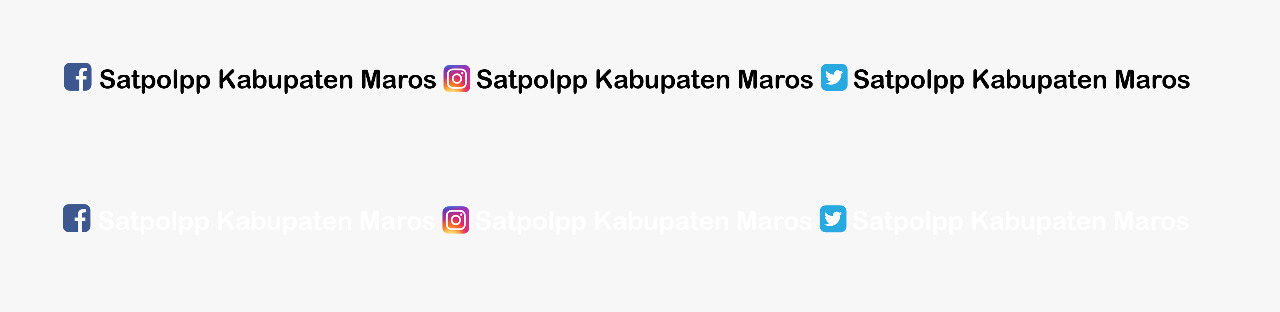 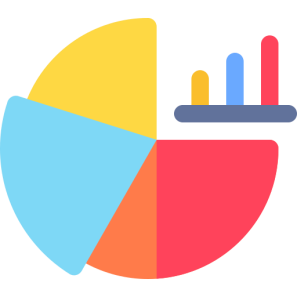 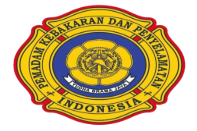 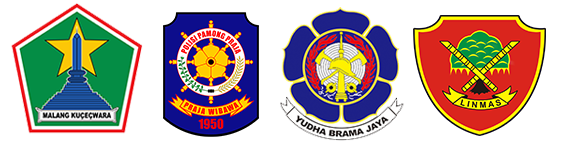 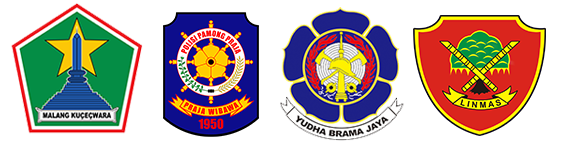 CROSSCUTTING
103 DESA/KELURAHAN (PENYELENGGARAAN TRANTIBUM LINMAS)
KEJAKSAAN DAN PENGADILAN 
(SIDANG TINDAK
PIDANA RINGAN)
PERHUBUNGAN
(PENGAMANA LALU LINTAS DAN PENGAWALAN VVIP)
TNI/POLRI
(OPERASI YUSTISI
NON YUSTISI DAN
PATROLI, PENGAMA
NAN)
Menindaklanjuti amanat Peraturan Pemerintah Nomor 16 Tahun 2018, Kementerian Dalam Negeri telah menetapkan Peraturan Menteri Dalam Negeri Nomor 26 Tahun 2020 tentang penyelenggaraan Ketertiban Umum dan Ketentraman Masyarakat serta Perlindungan Masyarakat Pada Permendagri tersebut, penyelenggaraan ketertiban umum dan ketenteraan masyarakat (tibumtranmas) adalah upaya dan kegiatan yang diselenggarakan Satpol PP yang memungkinkan Pemerintah Pusat, Pemerintah Daerah dan masyarakat dapat melakukan kegiatannya dalam situasi dan kondisi yang tenteram, tertib dan teratur sesuai dengan kewenangannya untuk penegakan Peraturan Daerah dan Peraturan Kepala Daerah. Mengacu pada UU Nomor 23 Tahun 2014 dan PP Nomor 16 Tahun 2018, tugaspokok Satpol PP adalah: 
Menegakkan Perda dan Perkada 
Menyelenggarakan tibumtranmas 
Menyelenggarakan pelindungan masyarakat
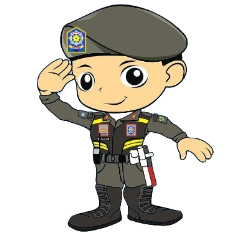 BAGIAN HUKUM
(PENEGAKAN PERDA/PERKADA YANG MEMUAT SANKSI)
14 KECAMATAN
(PENYELENGGARAAN TRANTIBUM LINMAS)
BIDANG TRANTIBUM LINMAS DAN BIDANG PENEGAKAN PERUNDANGAN DAERAH
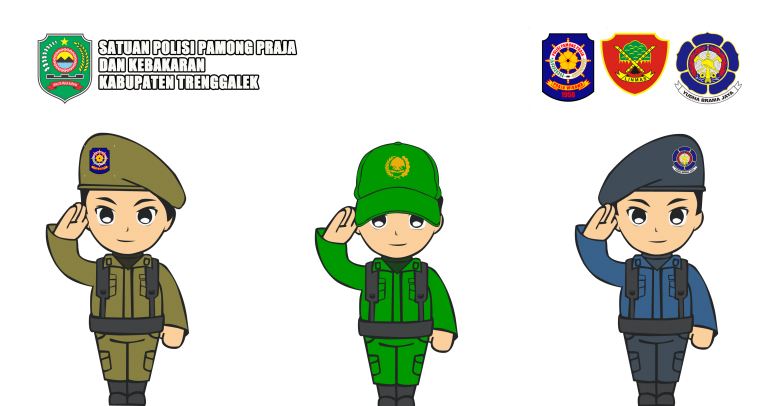 PROGRAM PENINGKATAN KETENTRAMAN DAN KETERTIBAN UMUM
DINAS KOPUNDAG UMKM
(PENERTIBAN PASAR DAN UMKM)
KEMENAG MAROS
(PENYELENGGARAAN TRANTIBUM KLOTER HAJI MAROS)
PAGU ANGGARAN
Rp. 3.940.900.000
SINTAP
(PENYELENGGARAAN TRANTIBUM LINMAS, IMB)
DINSOS
(PENYELENGGARAAN TRANTIBUM LINMA ANAK JALANAN DAN GEPENG DAN ODGJ)
DINAS KOPUNDAG UMKM
(PENERTIBAN PASAR DAN UMKM)
DISPARPORA
(PENYELENGGARAAN TRANTIBUM LINMA DI OBJEK WISATAS
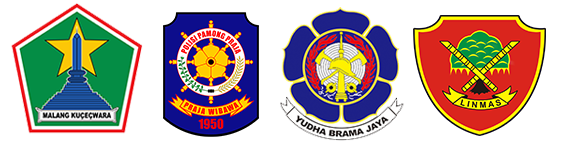 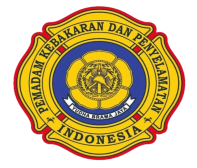 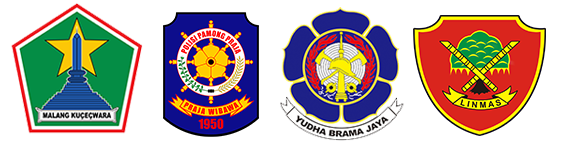 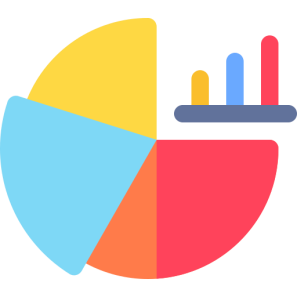 CROSSCUTTING
103 DESA/KELURAHAN (PEMBENTUKAN REDKAR, SOSIALISASI DAN PEMBERDAYAAN MASYARAKAT)
RSUD dr.LAPALALOI (BAHAN BERBAHATA BERACUN DAN PELEPASAN CINCIN)
BANDAR UDARA INT. SULTAN HASANUDDIN (MOU PENANGGULANGAN  DAN PENYELAMATANKEBAKARAN DAN KECELAKAAN PESAWAT
BKSDA (PENANGANAN EVAKUASI HEWAN LIAR (ULAR, BIAWAK, KUCING DLL
Menindaklanjuti amanat Permendagri Nomor 114 Tahun 2018 tentang  Standar Teknis Pelayanan Dasar pada Standar Pelayanan Minimal Sub Urusan Kebakaran dan Permendagri 16 Tahun 2020 Tentang Pedoman Nomenklatur Dinas Pemadam Kebakaran dan Penyelamatan Provinsi dan Kabupaten/Kota, Pelayanan Penyelamatan dan evakuasi korban kebakaran meliputi:
layanan respon cepat (Response Time) penanggulangan kejadian kebakaran;
layanan pelaksanaan pemadaman dan pengendalian kebakaran;
layanan pelaksanaan penyelamatan dan evakuasi;
Layanan Penanganan Bahan Berbahaya Beracun
layanan pemberdayaan masyarakat/relawan kebakaran; dan
layanan pendataan, inspeksi dan investigasi pasca kebakaran.
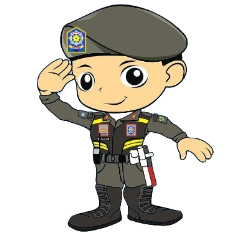 BIDANG PEMADAMAN, PENYELAMATAN DAN SARANA PRASARANA DAN BIDANG PENCEGAHAN
14 KECAMATAN
(PEMBUKAAN POSKO/SEKTOR PEMADAM KEBAKARAN DAN PENYELAMATAN)
OBJEK VITAL GUDANG PELURU, DEPO KERETA API DLL (PENANGGULANGAN KEBAKARAN DAN KECELAKAAN (Road Traffic Accident)
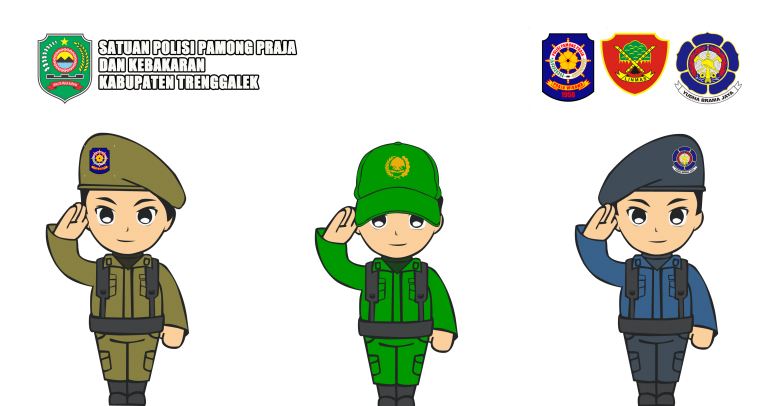 PROGRAM PENCEGAHAN, PENANGGULANGAN, PENYELAMATAN KEBAKARAN DAN PENYELAMATAN NON KEBAKARAN
BPBD DAN BASARNAS
(PENANGANAN PASCA KEBAKARAN DAN BENCANA DAERAH)
KOTA MAKASSAR, KABUPATEN BONE, PANGKEP DAN GOWA (PENANGGULAAN KEBAKARAN DAN PENYELAMATAN DAERAH BERBATASAN)
PAGU ANGGARAN
Rp. 2.350.468.700
PLN 
(PENCEGAHANDAN PENANGGULANGAN KEBAKARAN)
BOSOWA KAWASAN INDUSTRI (INSPEKSI ALAT PROTEKSI KEBAKARAN DAN RETRIBUSI PENGECEKAN)
MANGGALAGNI (KEBAKARAN HUTAN)
SELURUH PERANGKAT DAERAH KAB. MAROS (MKKG DAN INVENTARISASI APAR/APAB)
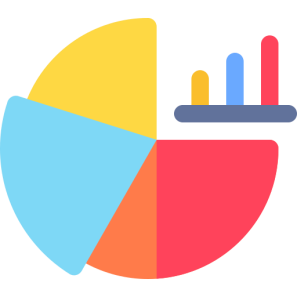 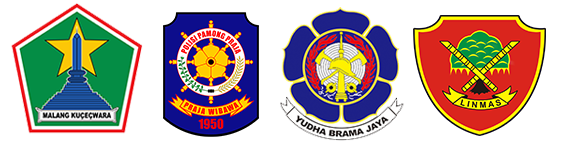 Capaian Kinerja 2021
SATPOL PP, DAMKAR & SATLINMAS 
KABUPATEN MAROS
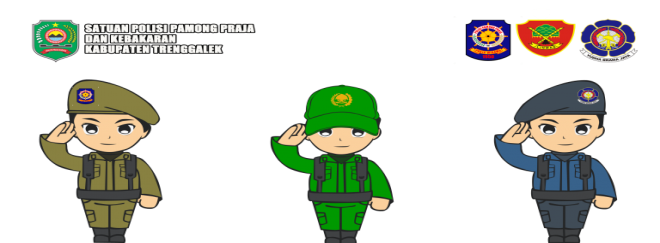 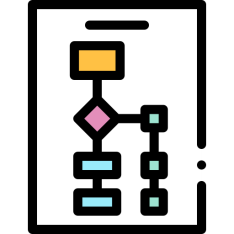 LHE/Capaian Kinerja
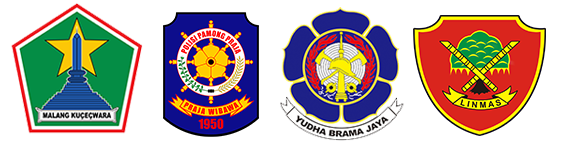 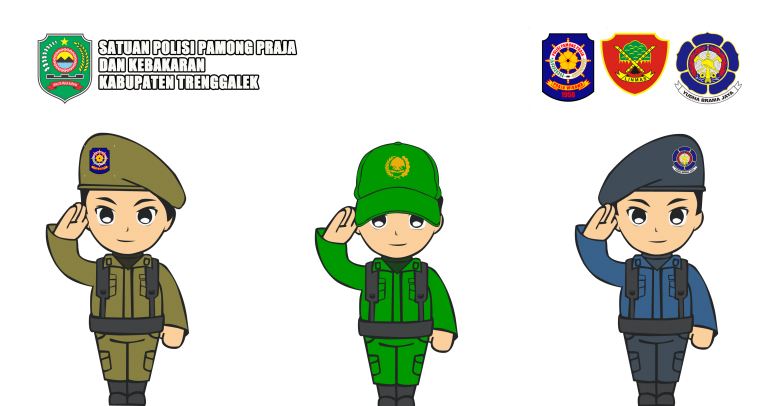 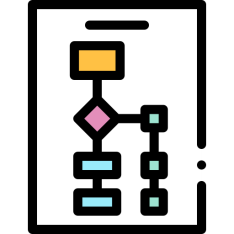 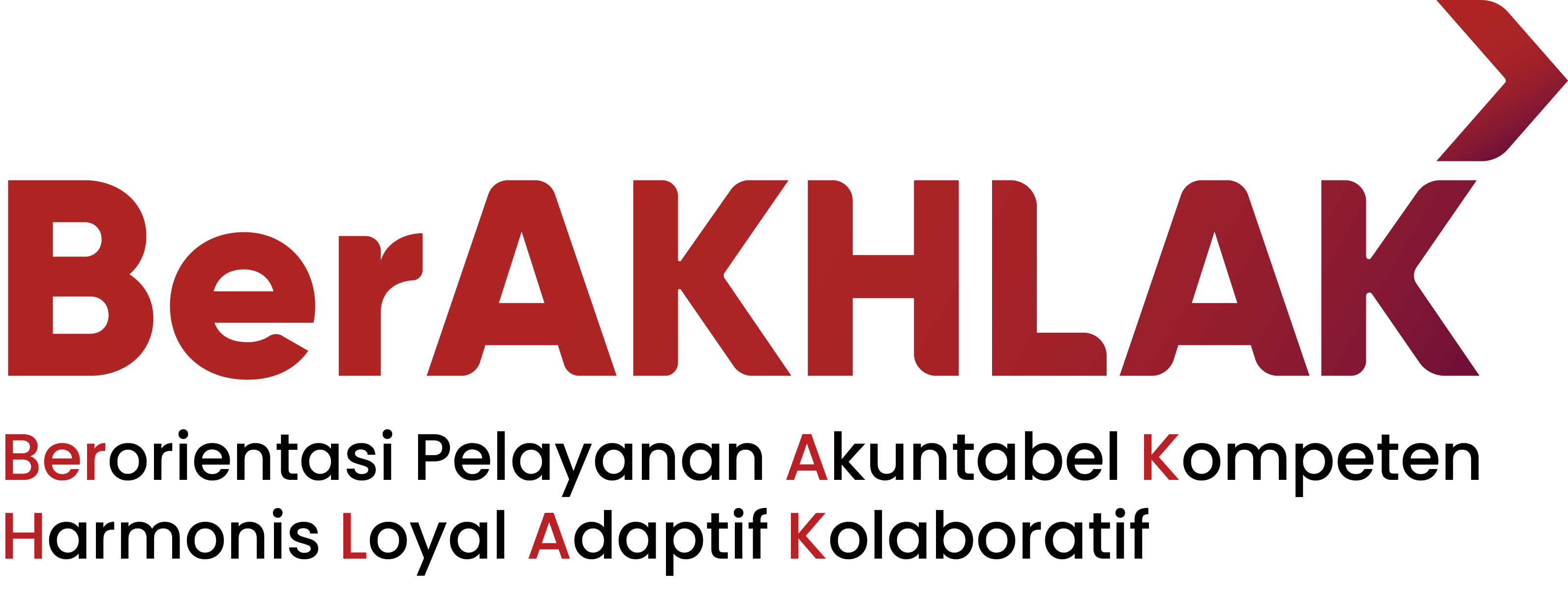 Hambatan-hambatan yang ditemui
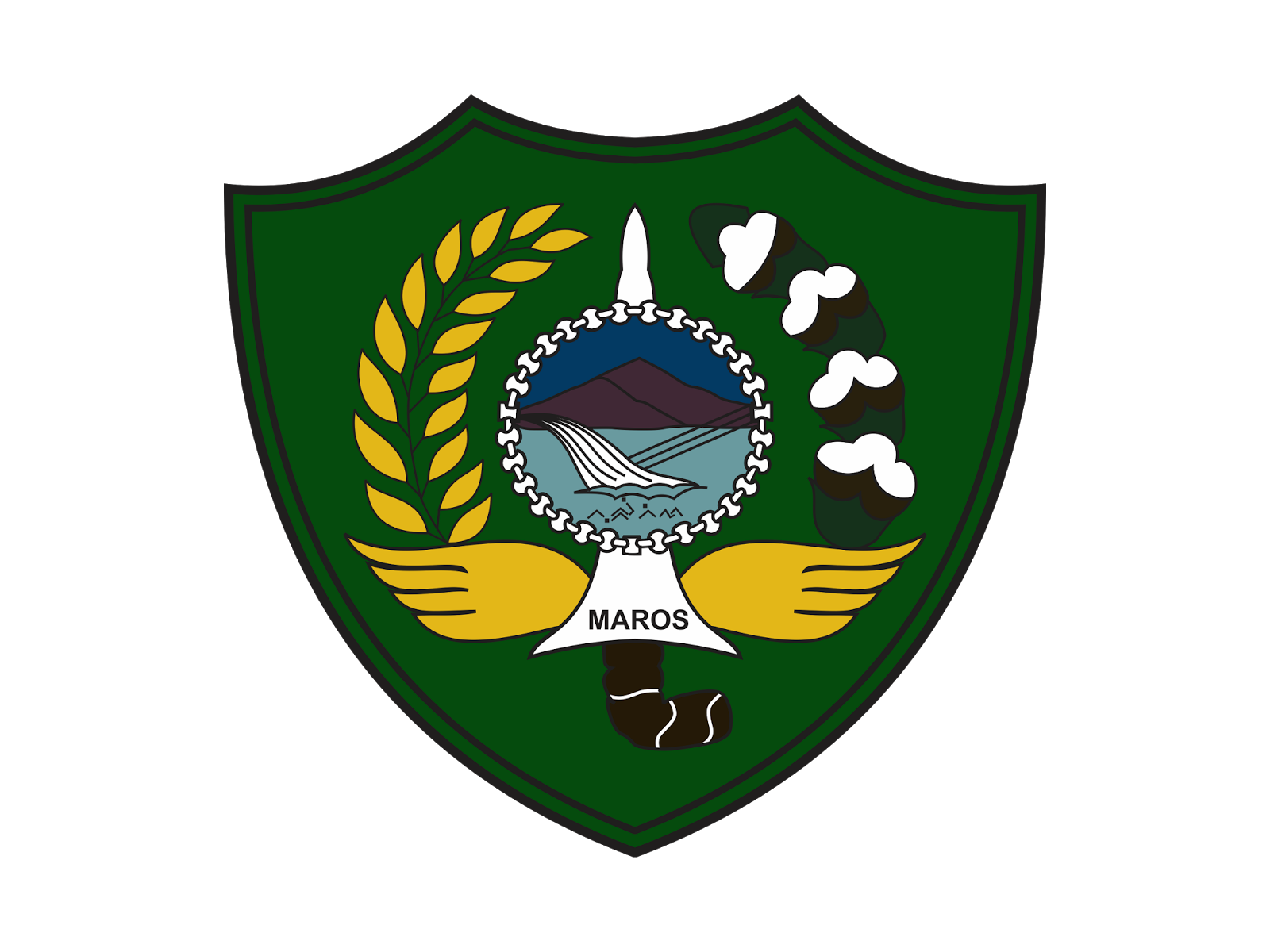 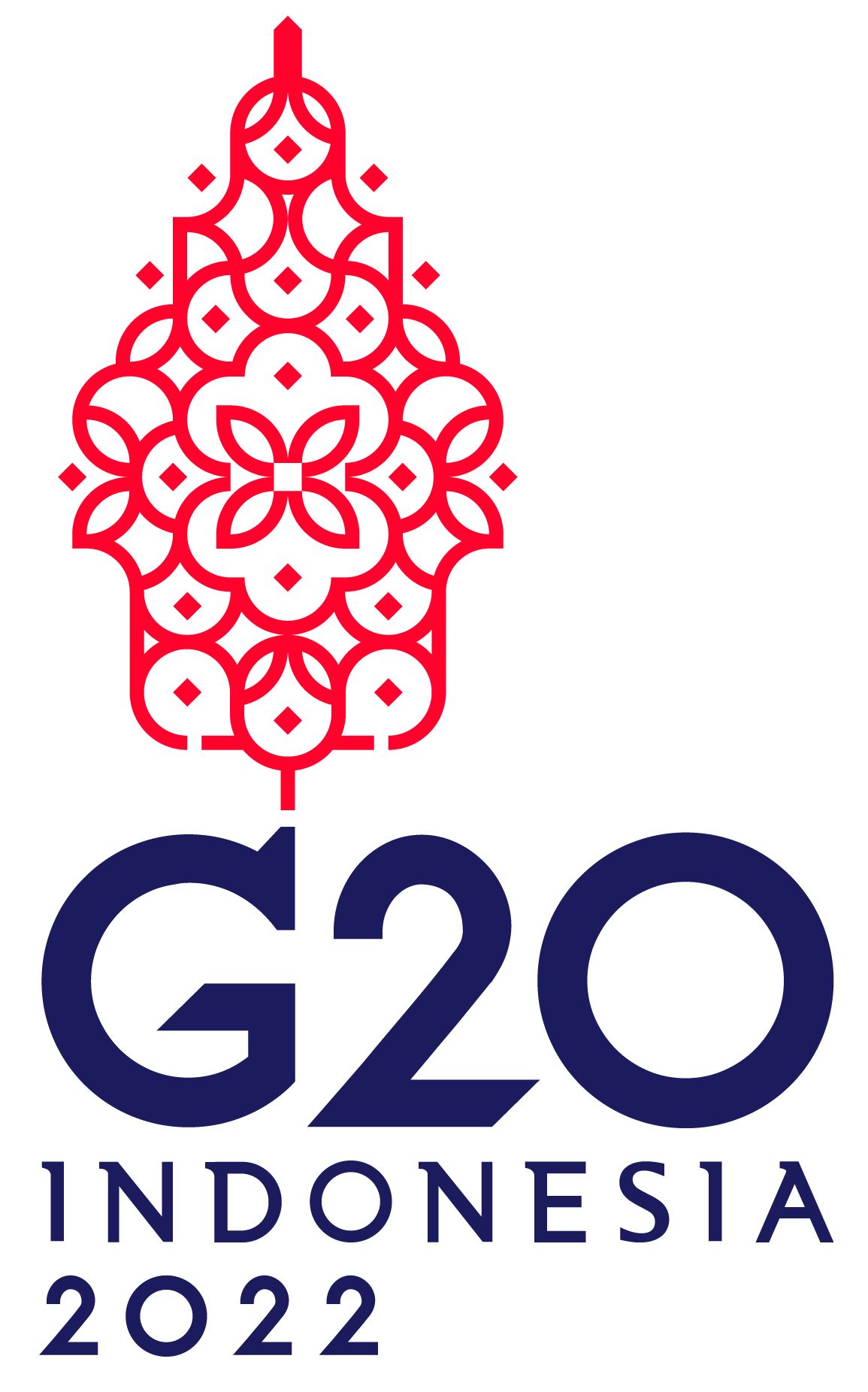 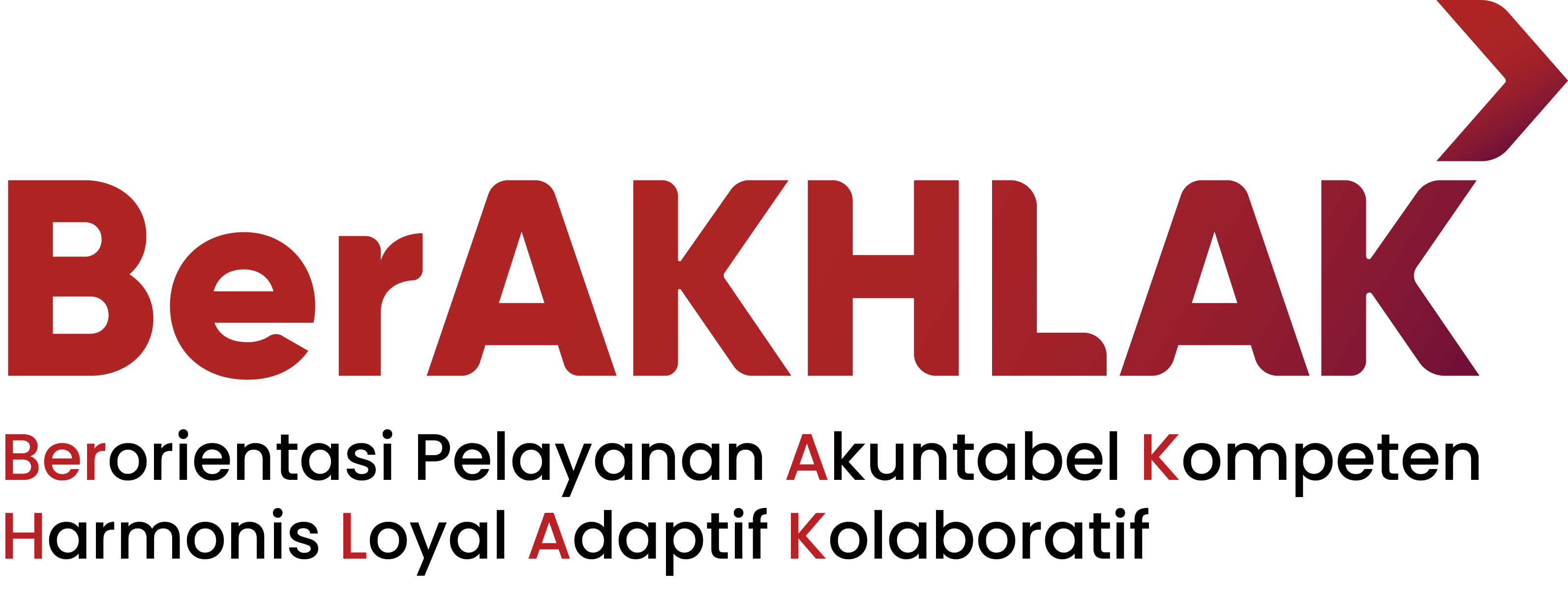 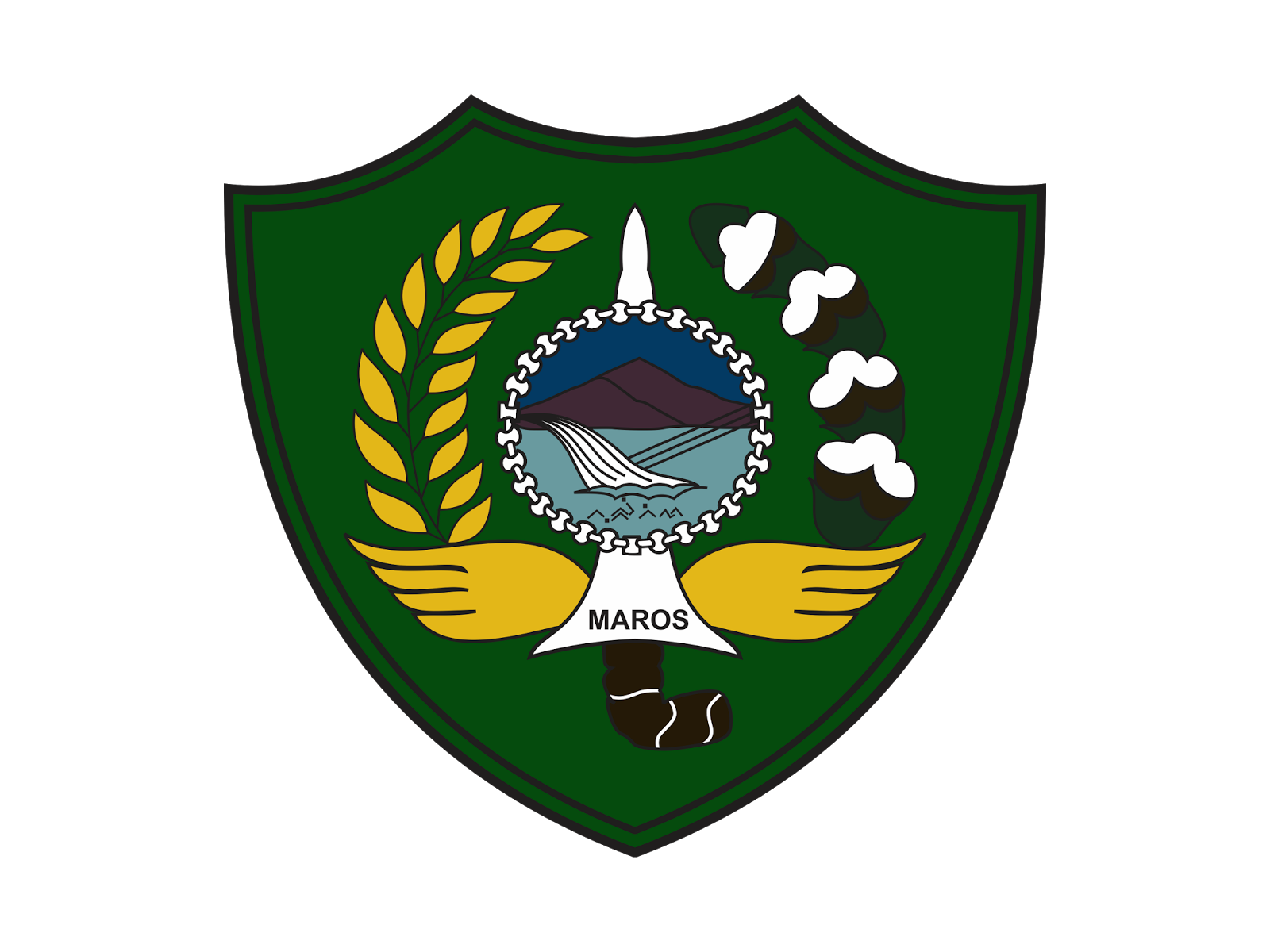 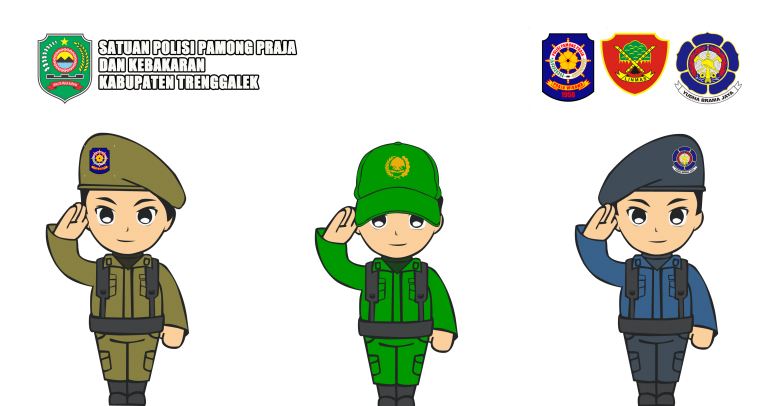 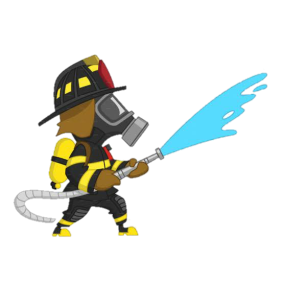 EVALUASI REFORMASI BIROKRASI
SATPOL PP, DAMKAR DAN PENYELAMATAN
KAB. MAROS
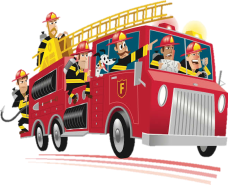 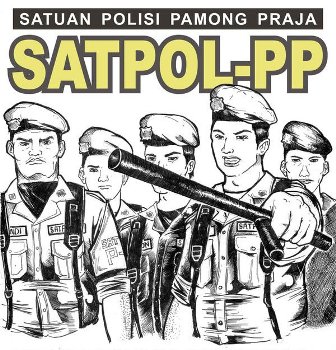 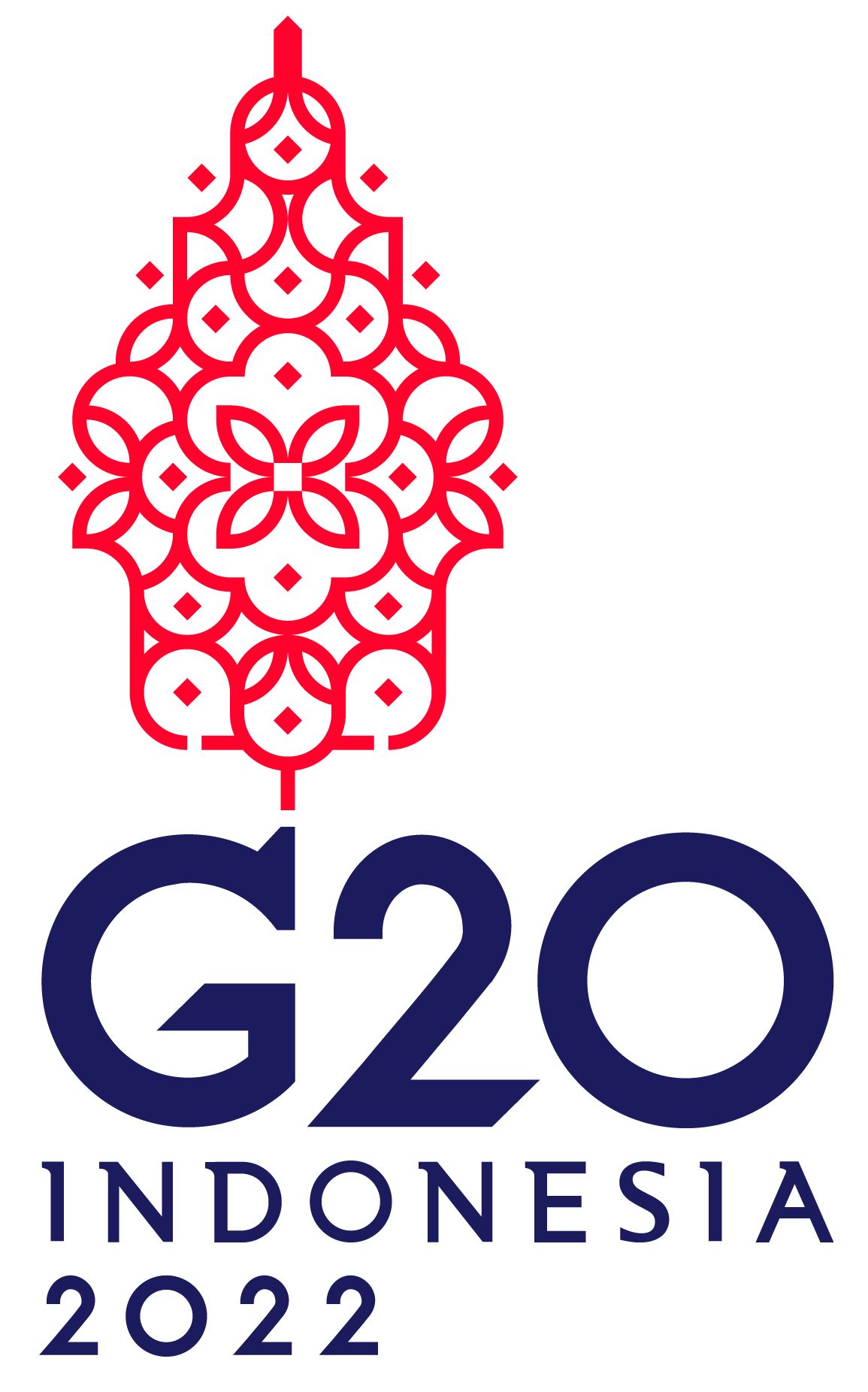 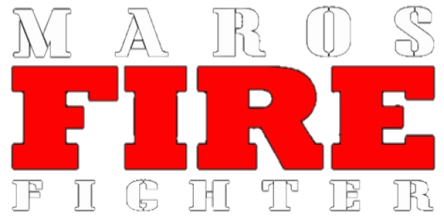 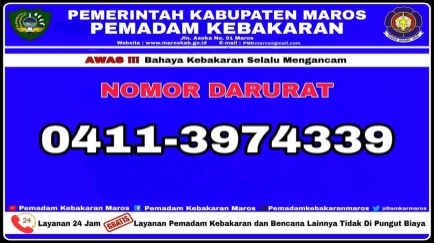 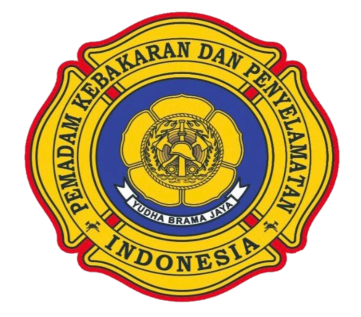 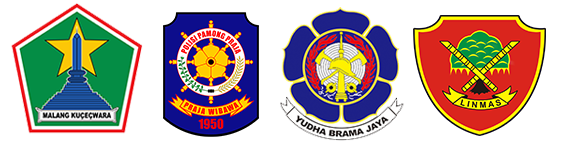 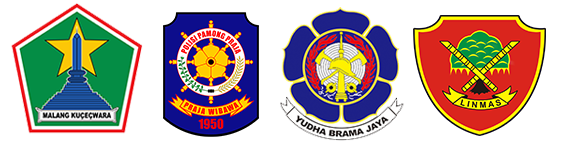 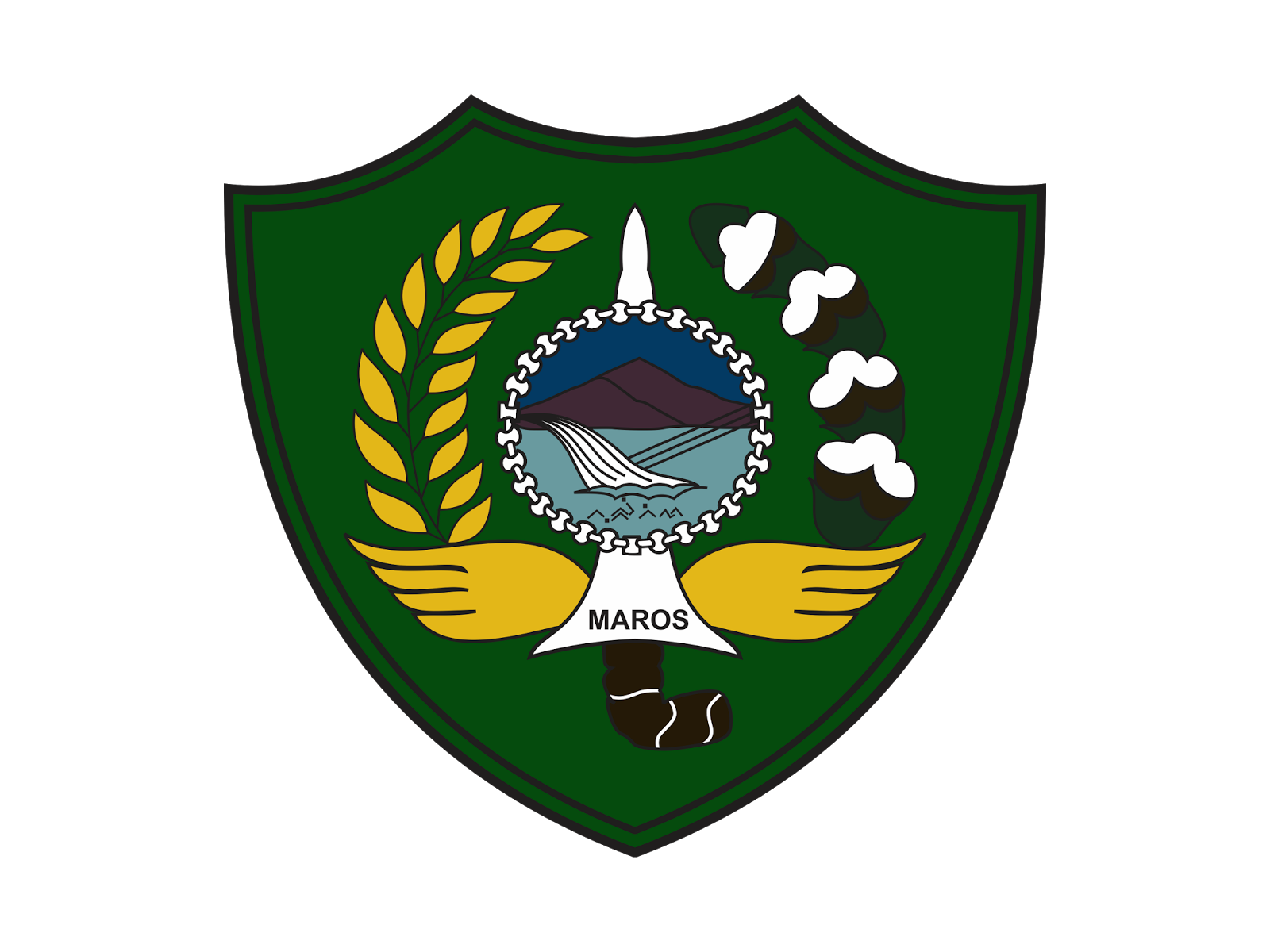 HASIL EVALUASI REFORMASI BIROKRASI SATPOLP3KP
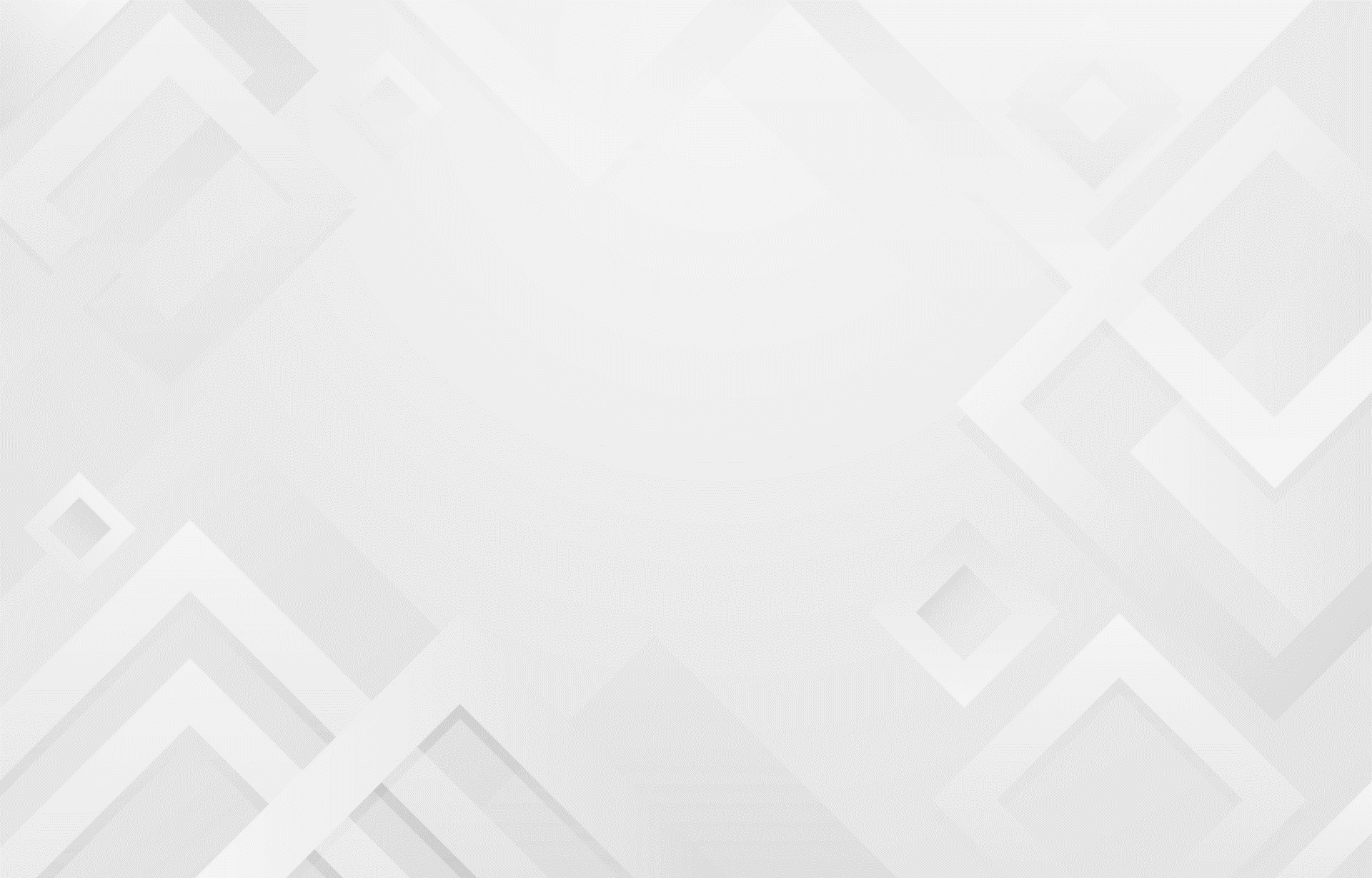 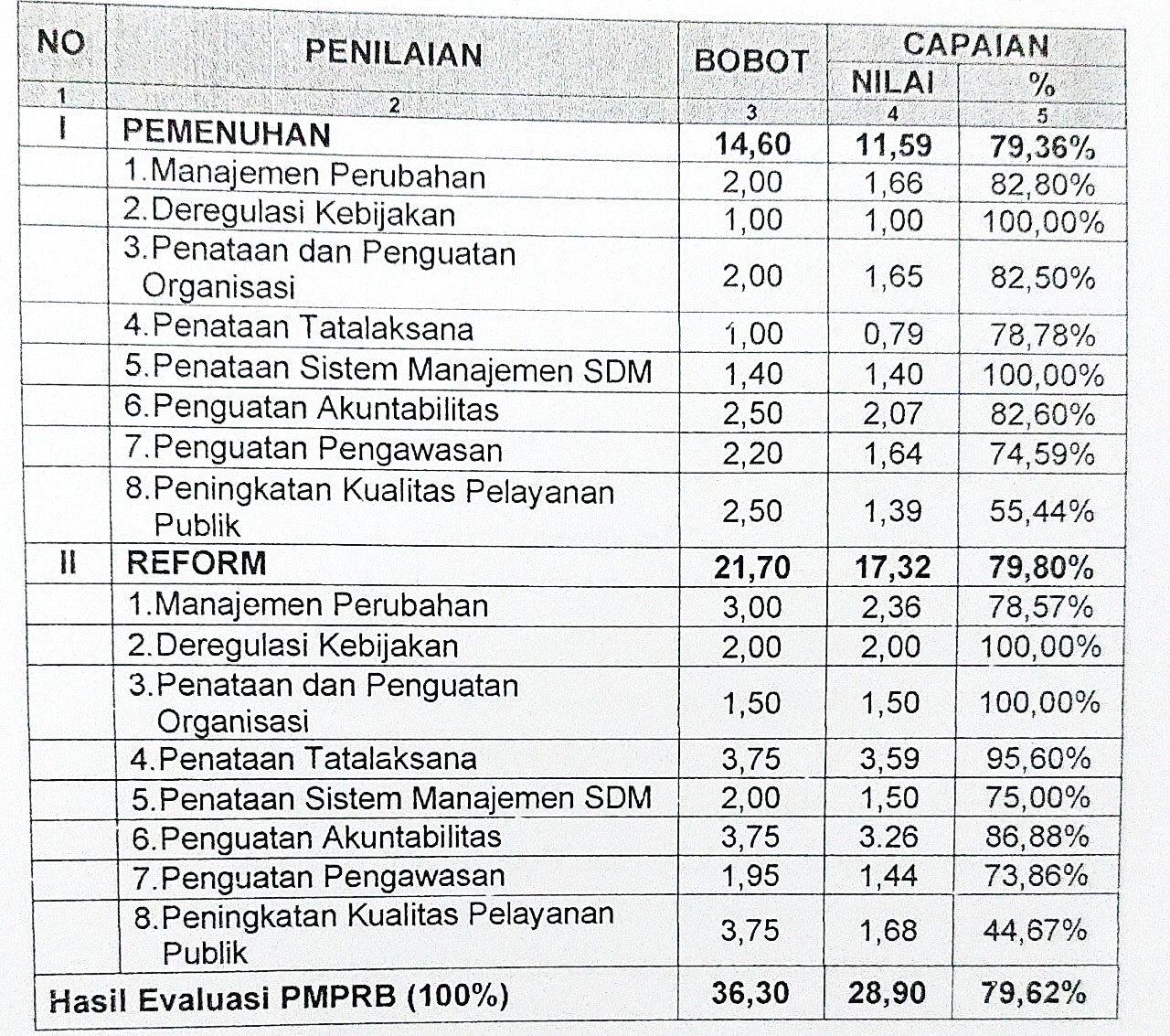 Hasil Evaluasi atas Penilaian Mandiri Pelaksanaan Reformasi Birokrasi Perangkat Daerah pada SATPOLP3KP memperoleh nilai sebesar adalah 28,90 atau 79,62%. Dengan Kategori BB predikat Baik dengan Interpretasi Secara Instasional mampu mewujudkan Sebagian besar sasaran Reformasi Birokrasi, namun pencapaian sasaran pada tingkat unit kerja hanya Sebagian kecil saja.
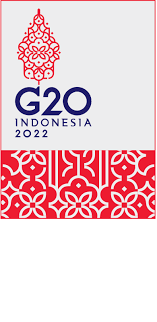 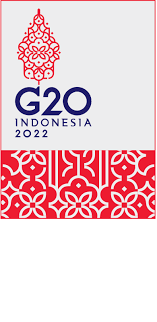 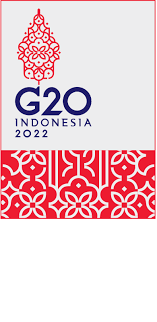 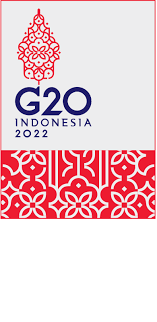 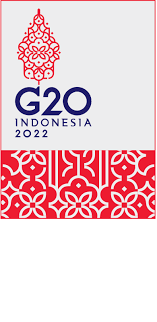 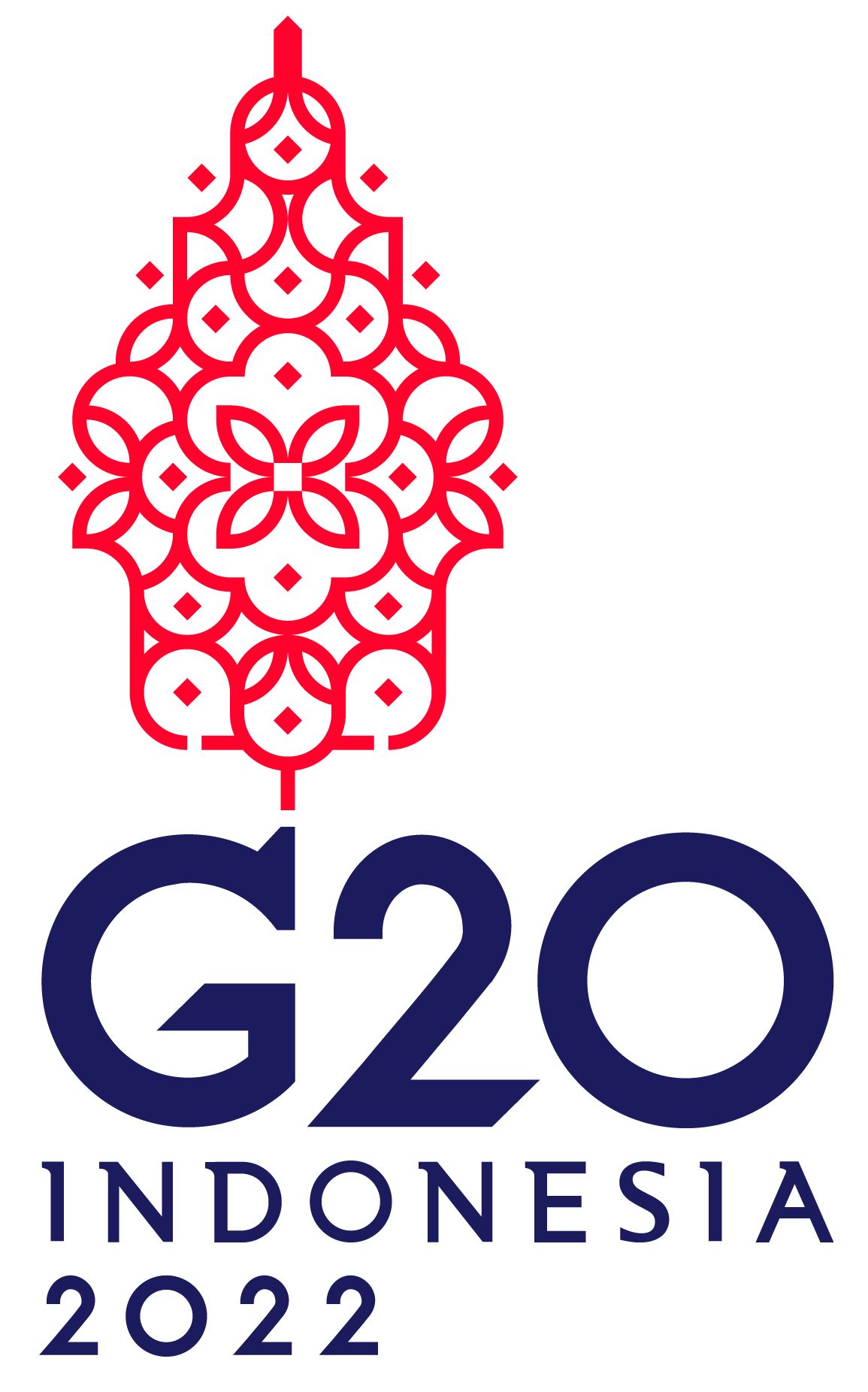 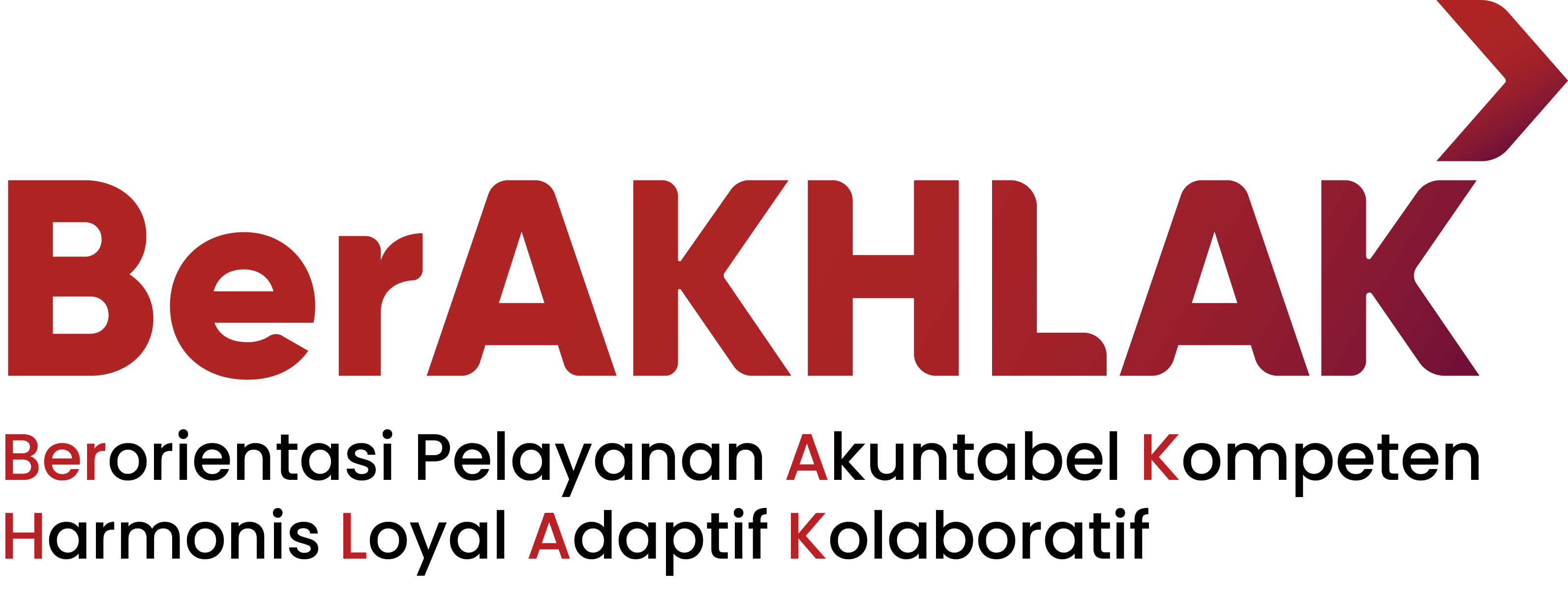 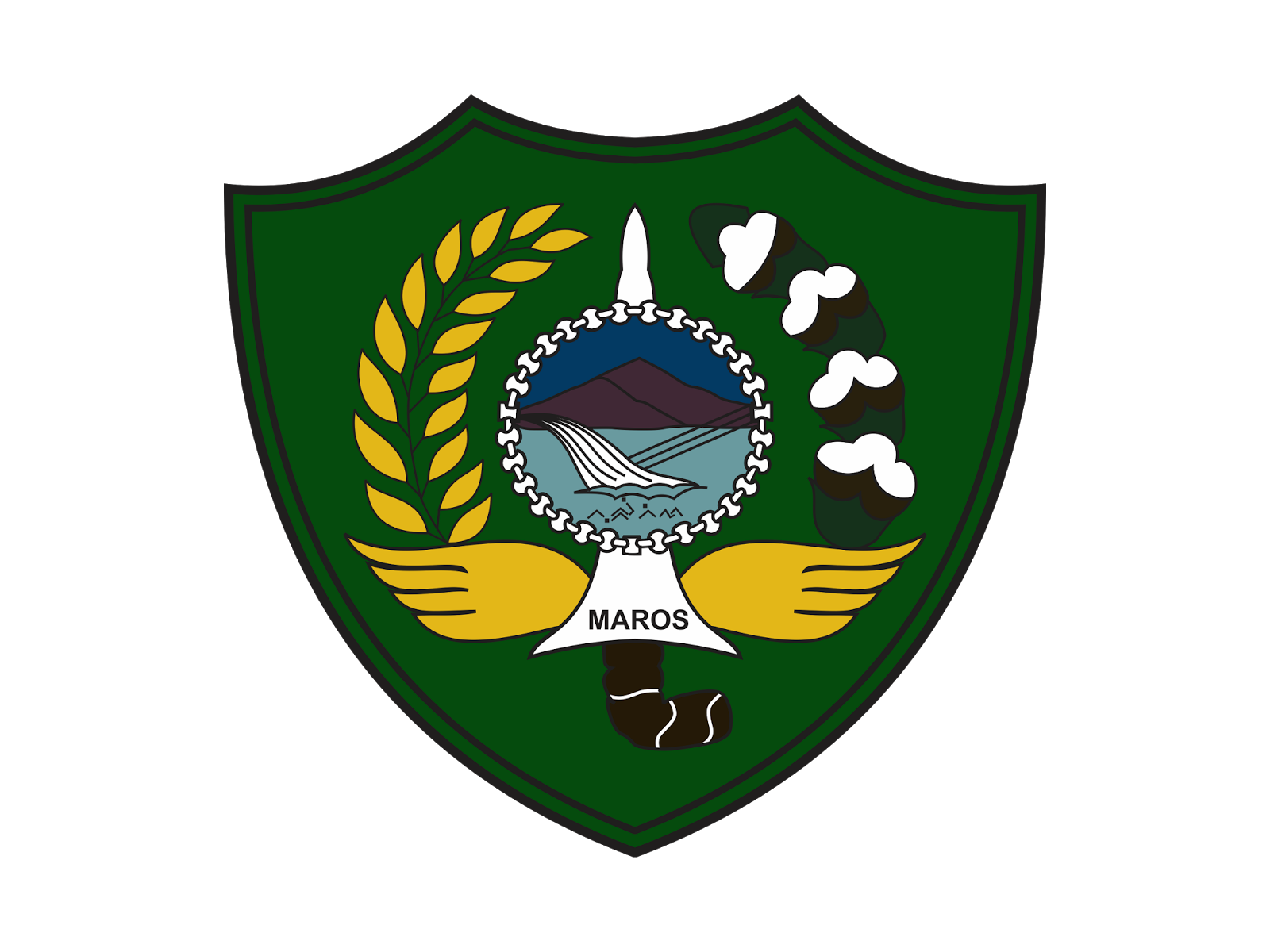 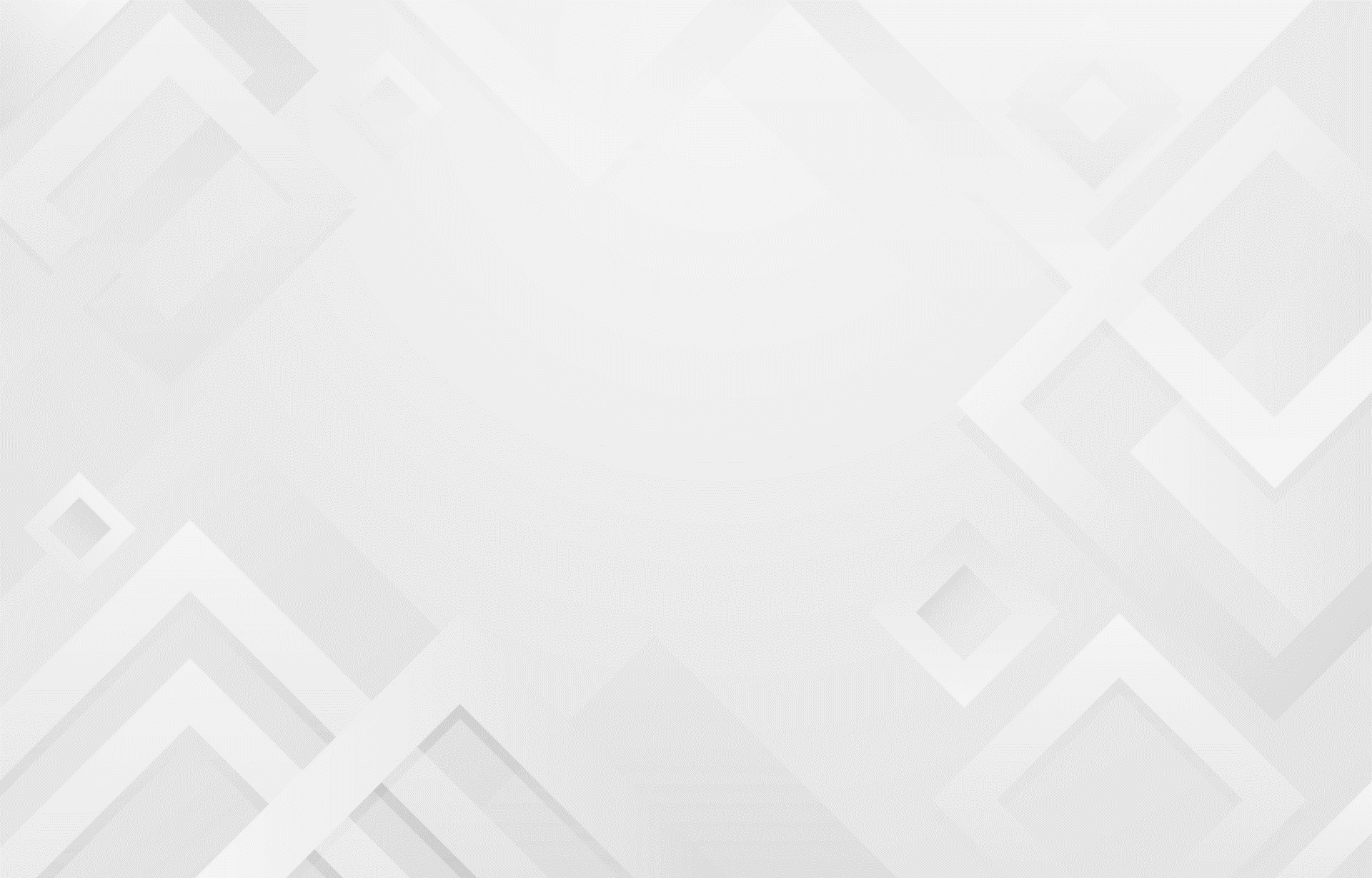 PEMBENTUKAN AGENT OF CHANGE
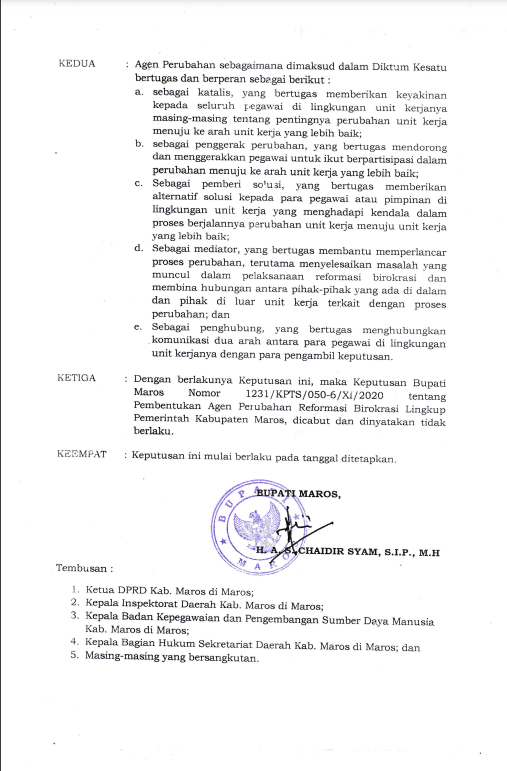 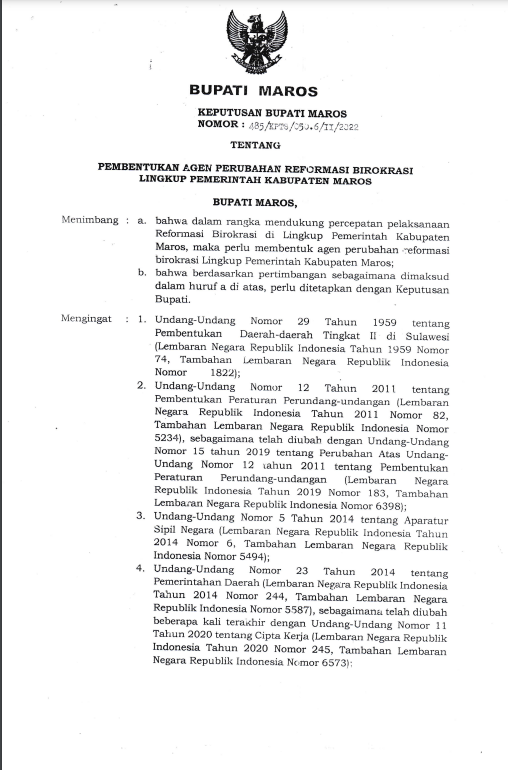 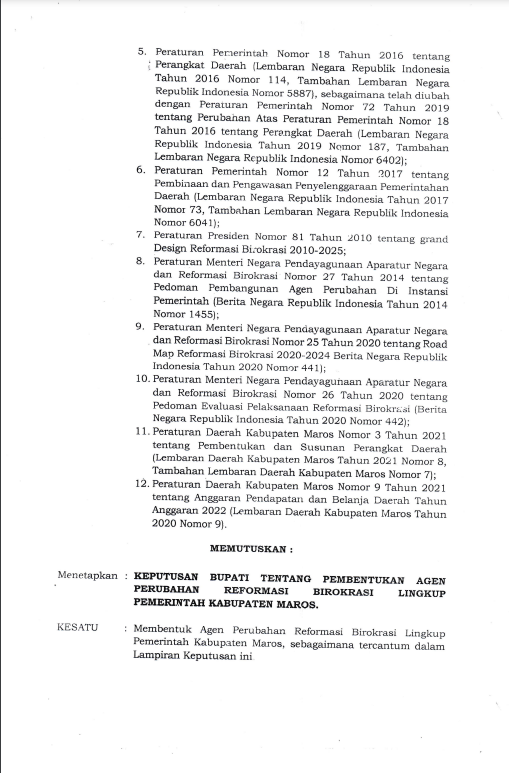 TINDAK LANJUT HASIL REKOMENDASI
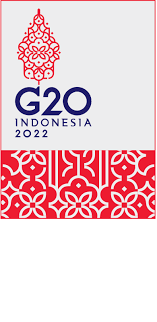 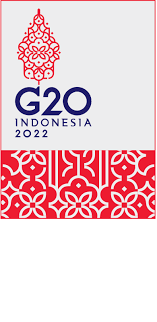 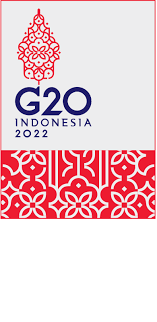 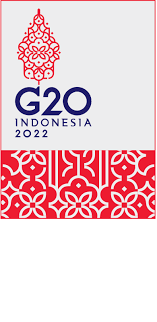 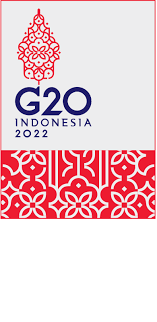 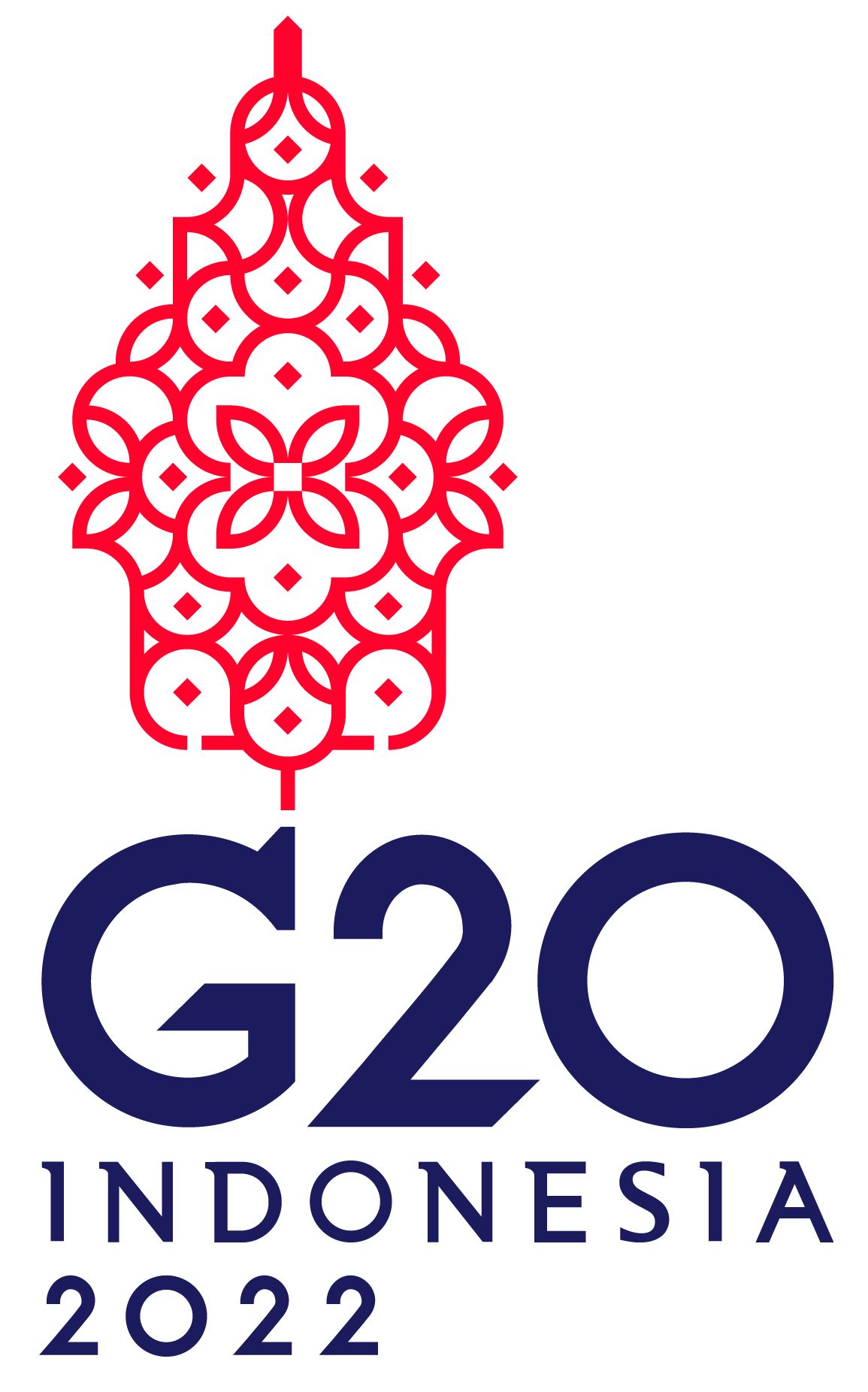 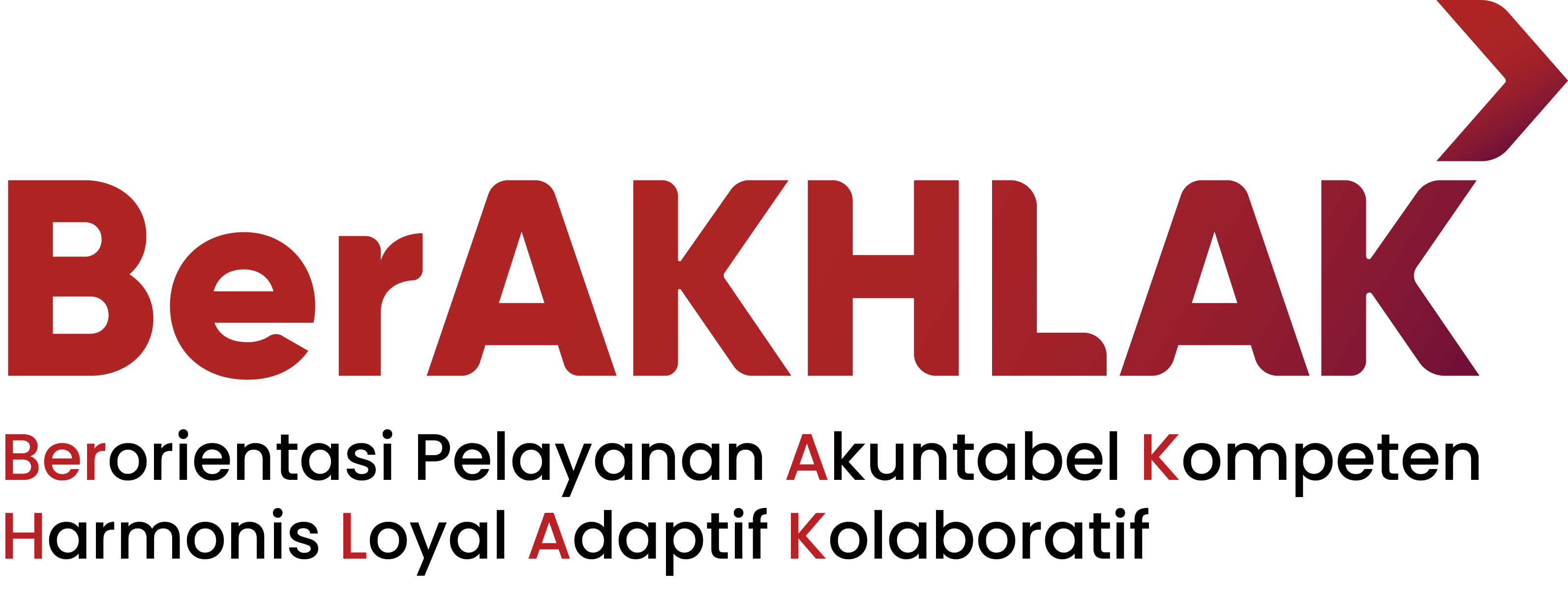 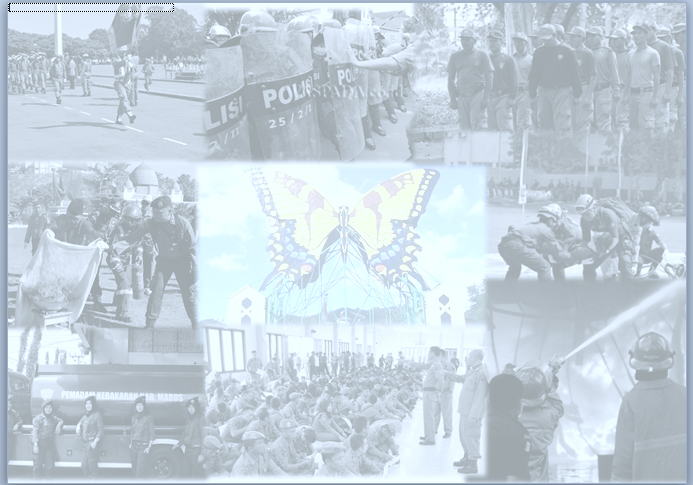 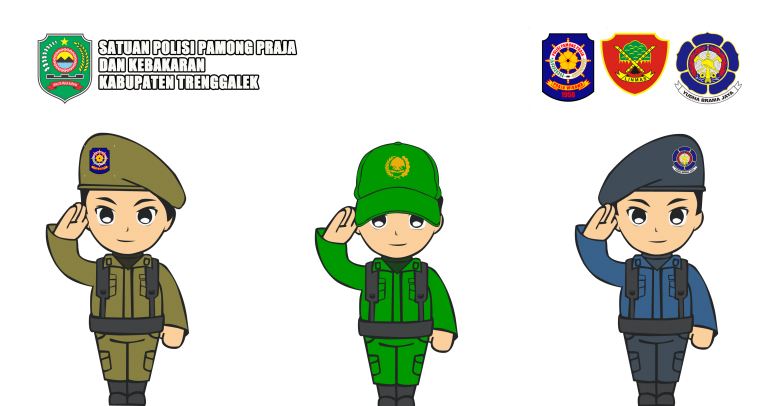 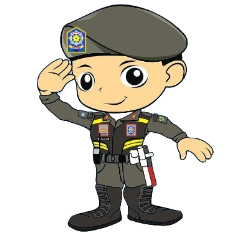 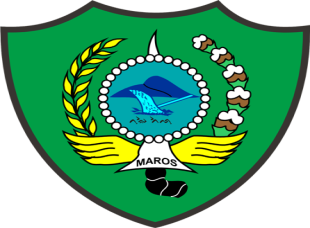 PRESTASI KINERJA
SATUAN POLISI PAMONG PRAJA, PEMADAM KEBAKARAN DAN PENYELAMATAN
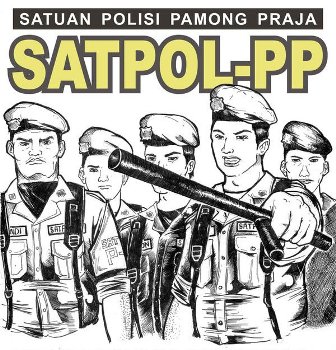 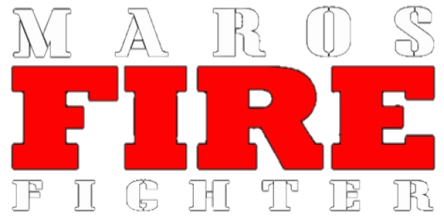 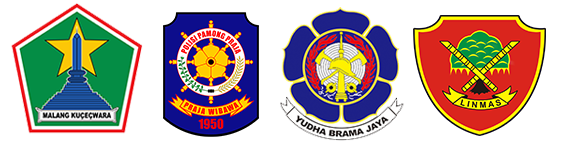 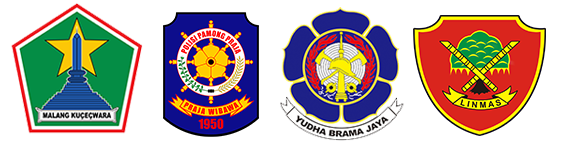 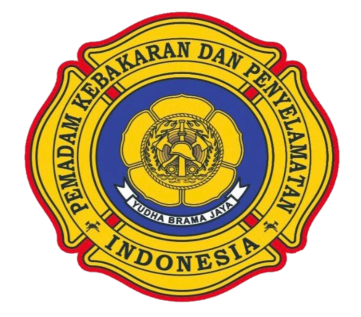 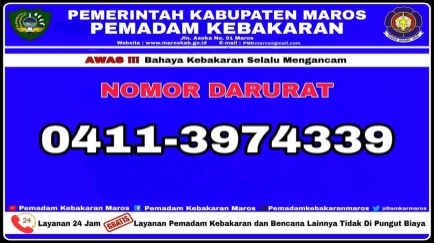 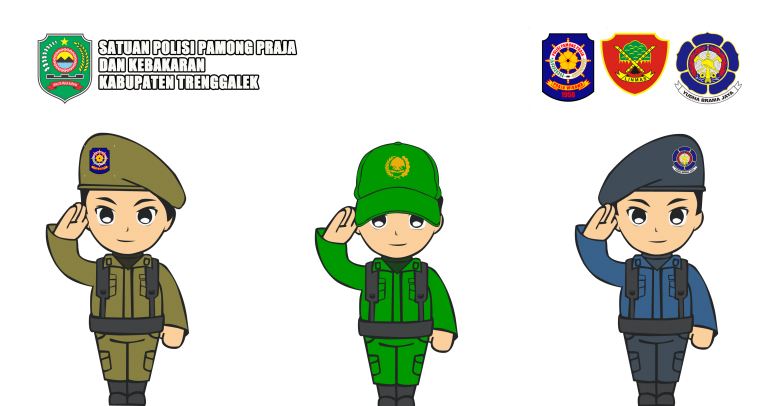 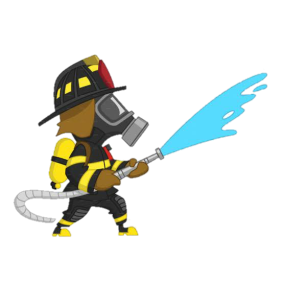 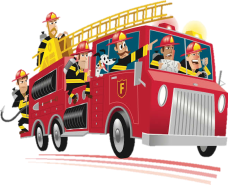 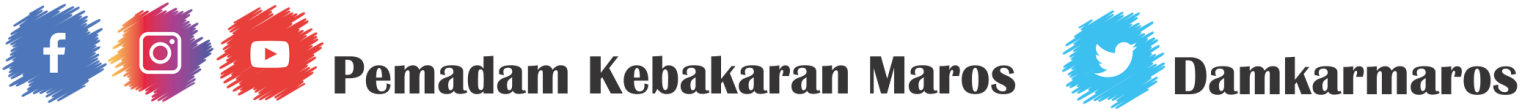 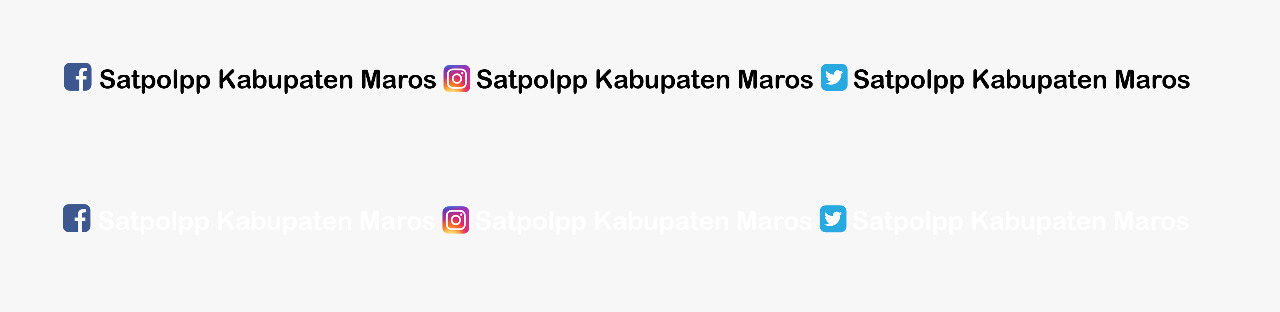 PENYELENGGARAAN TRANTIBUM DAN PENEGAKAN PERATURAN DAERAH
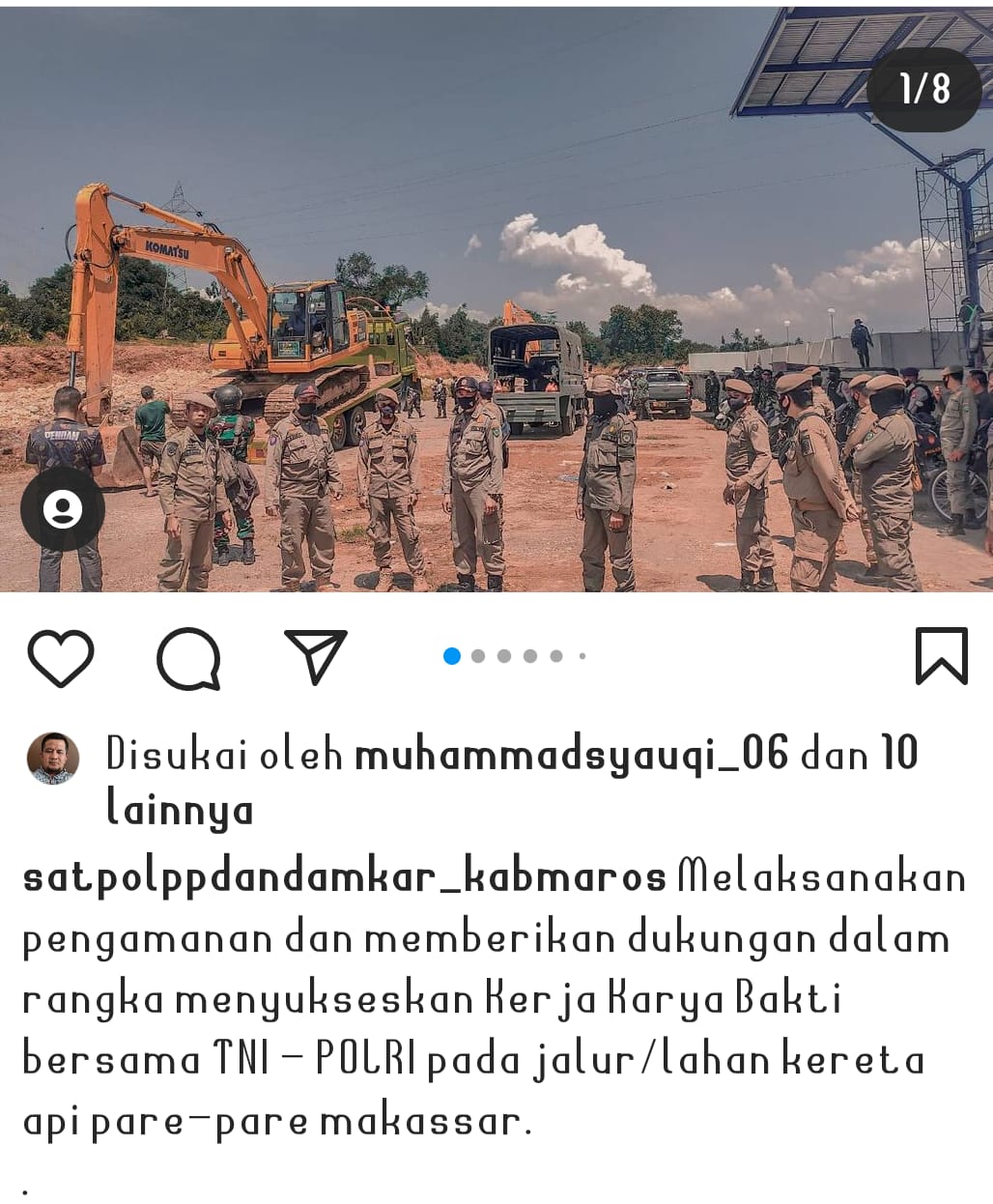 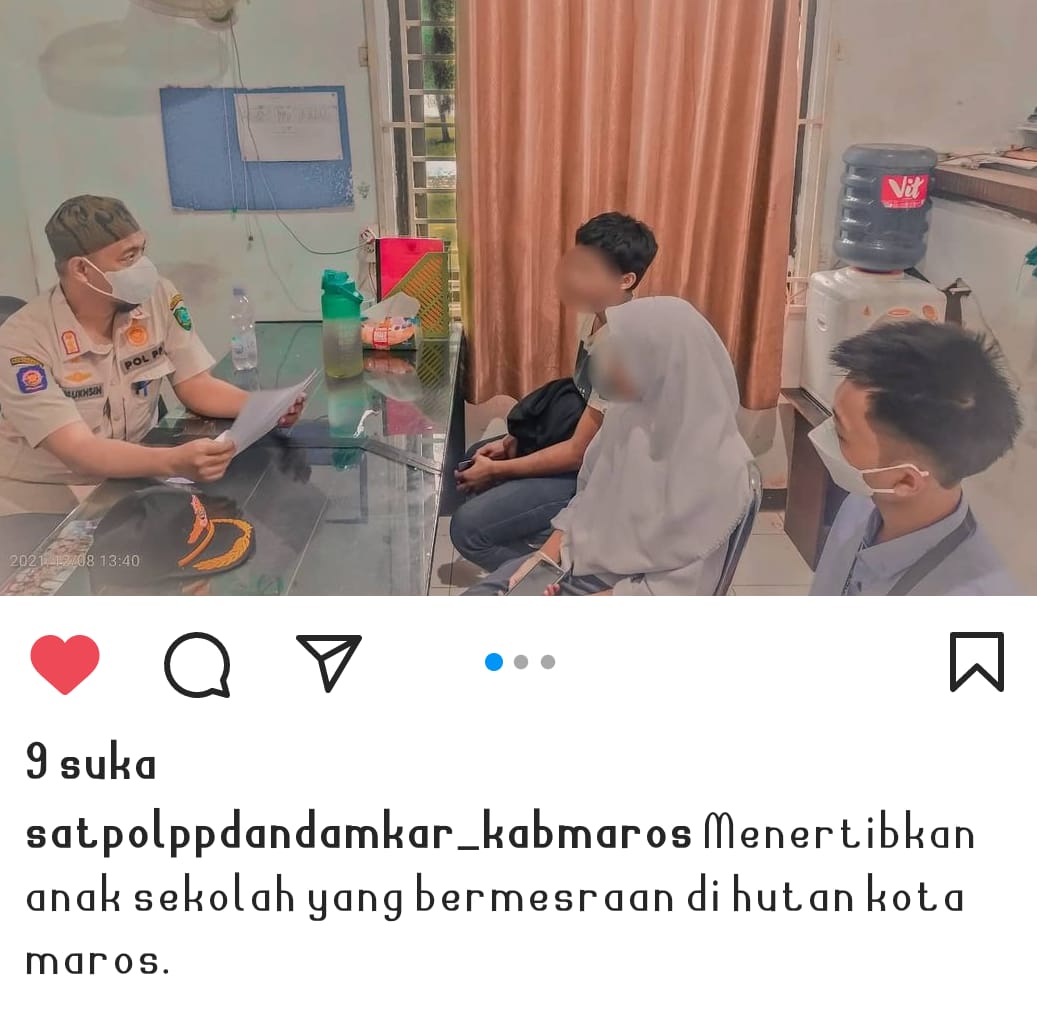 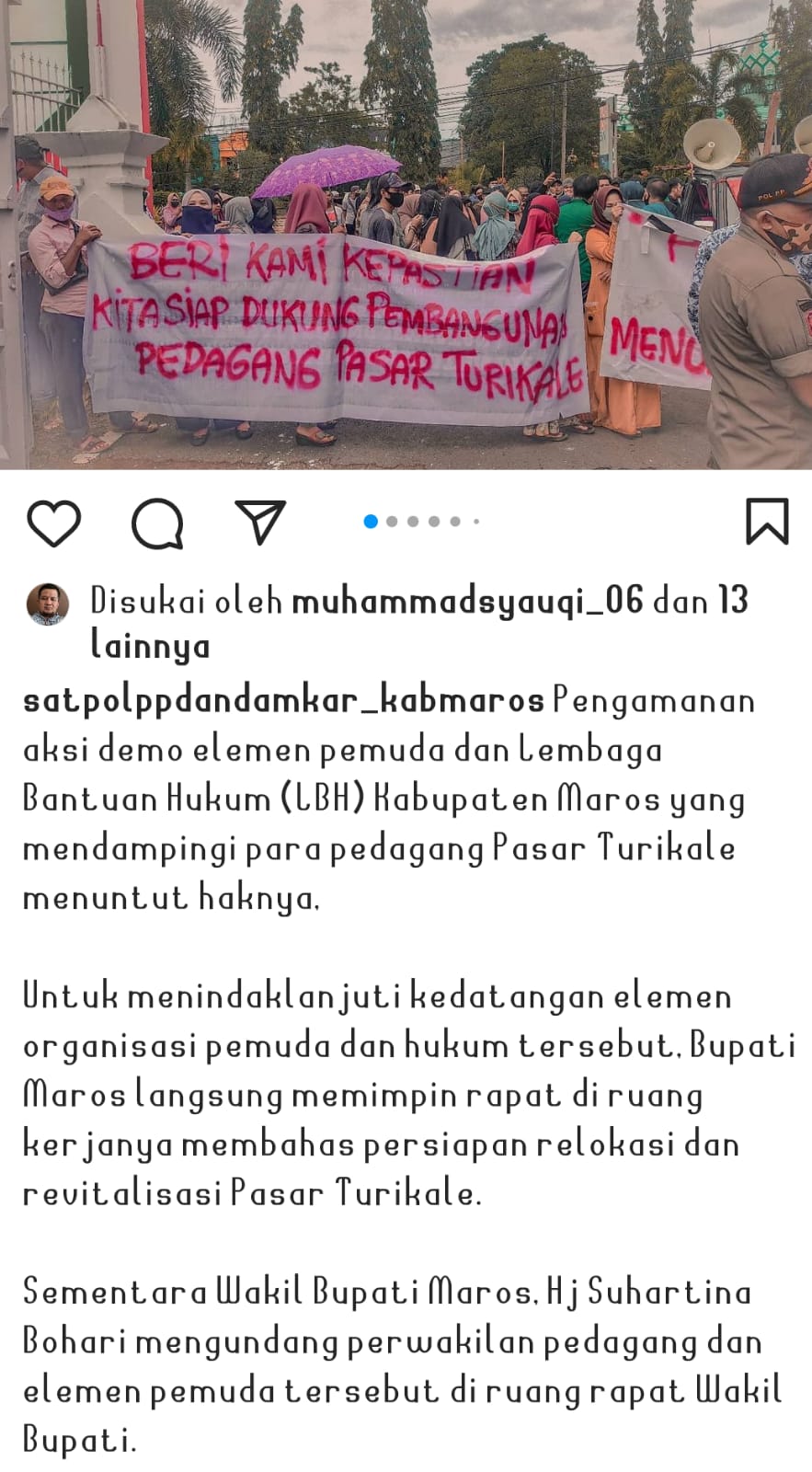 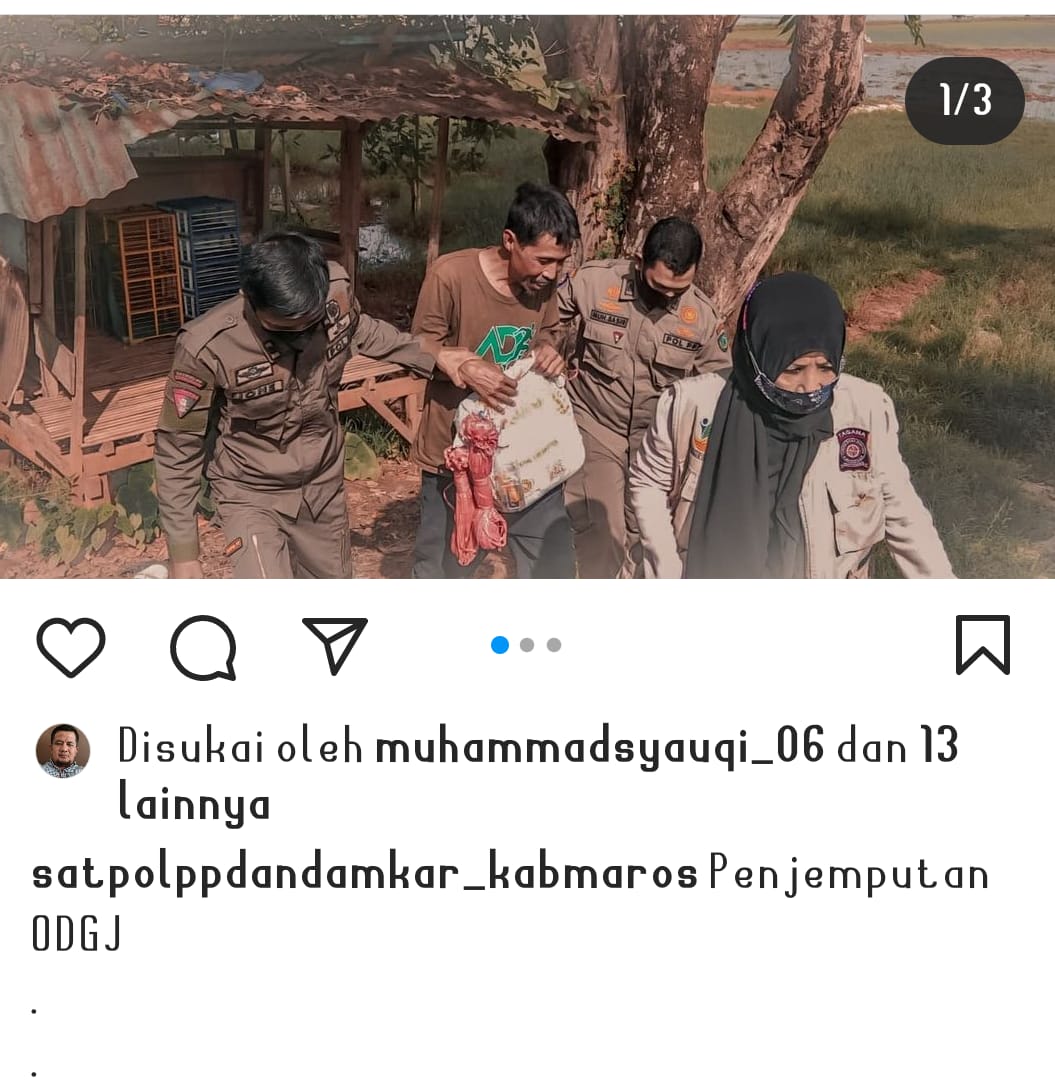 PENYELENGGARAAN TRANTIBUM DAN PENEGAKAN PERATURAN DAERAH
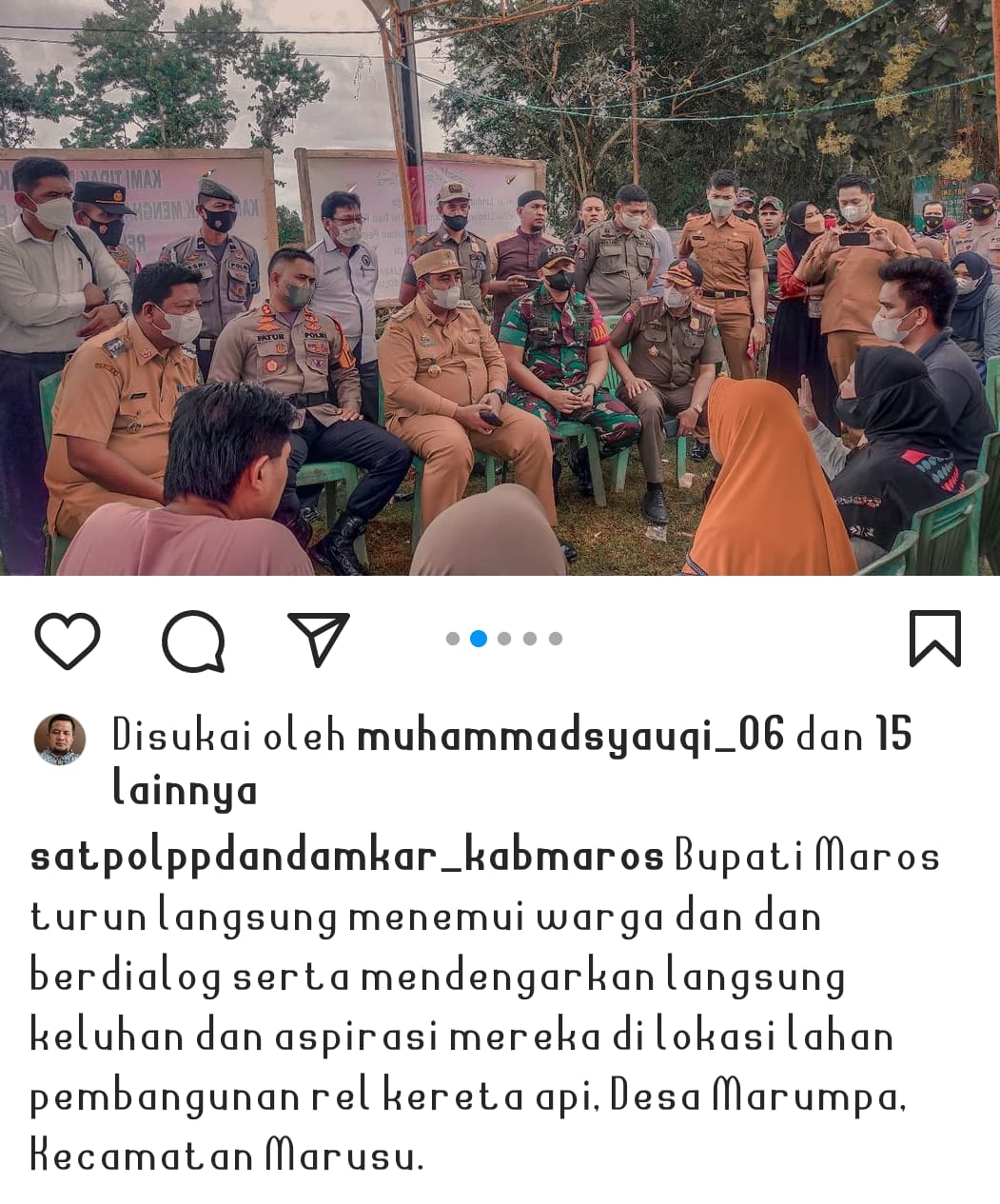 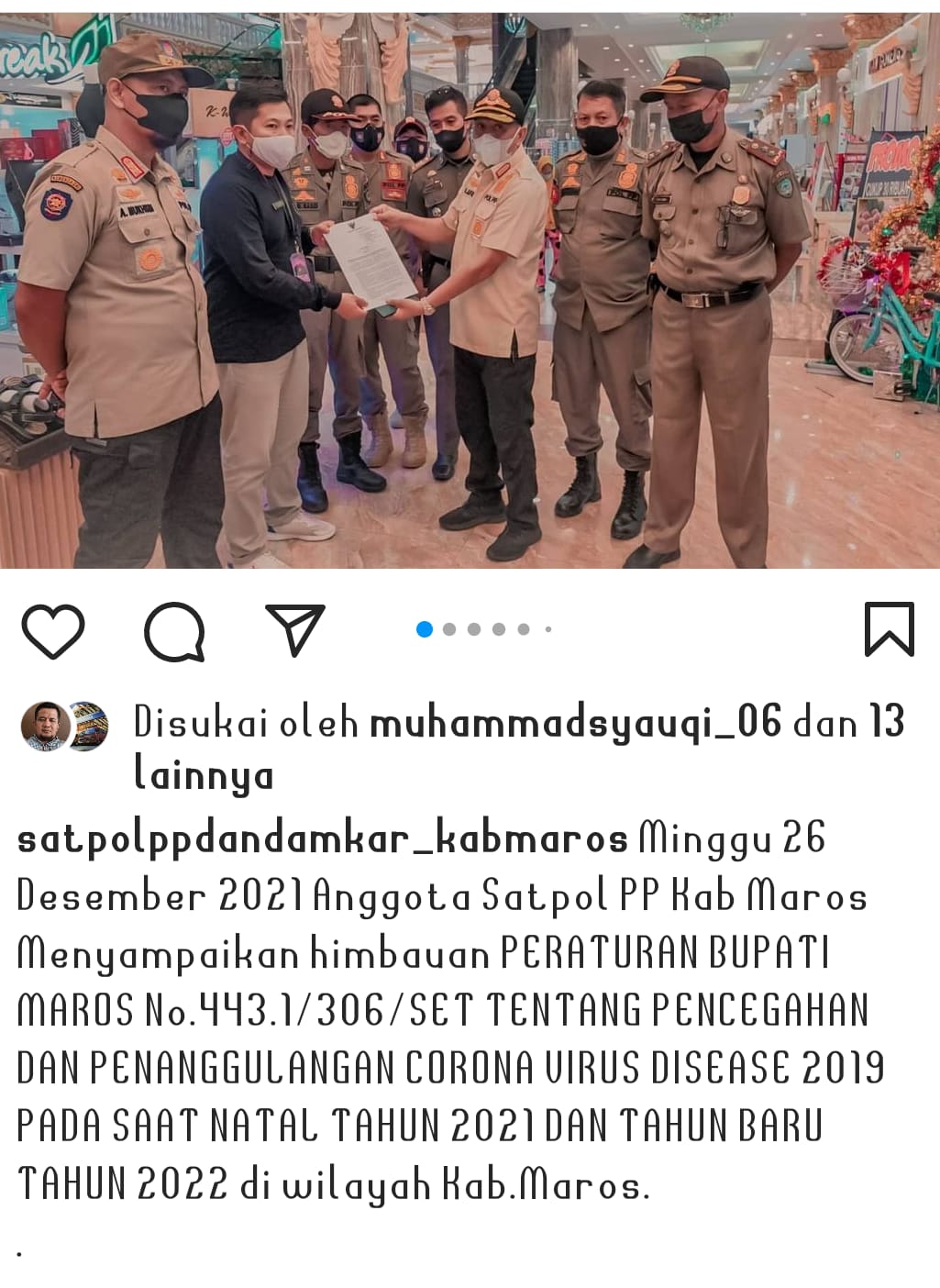 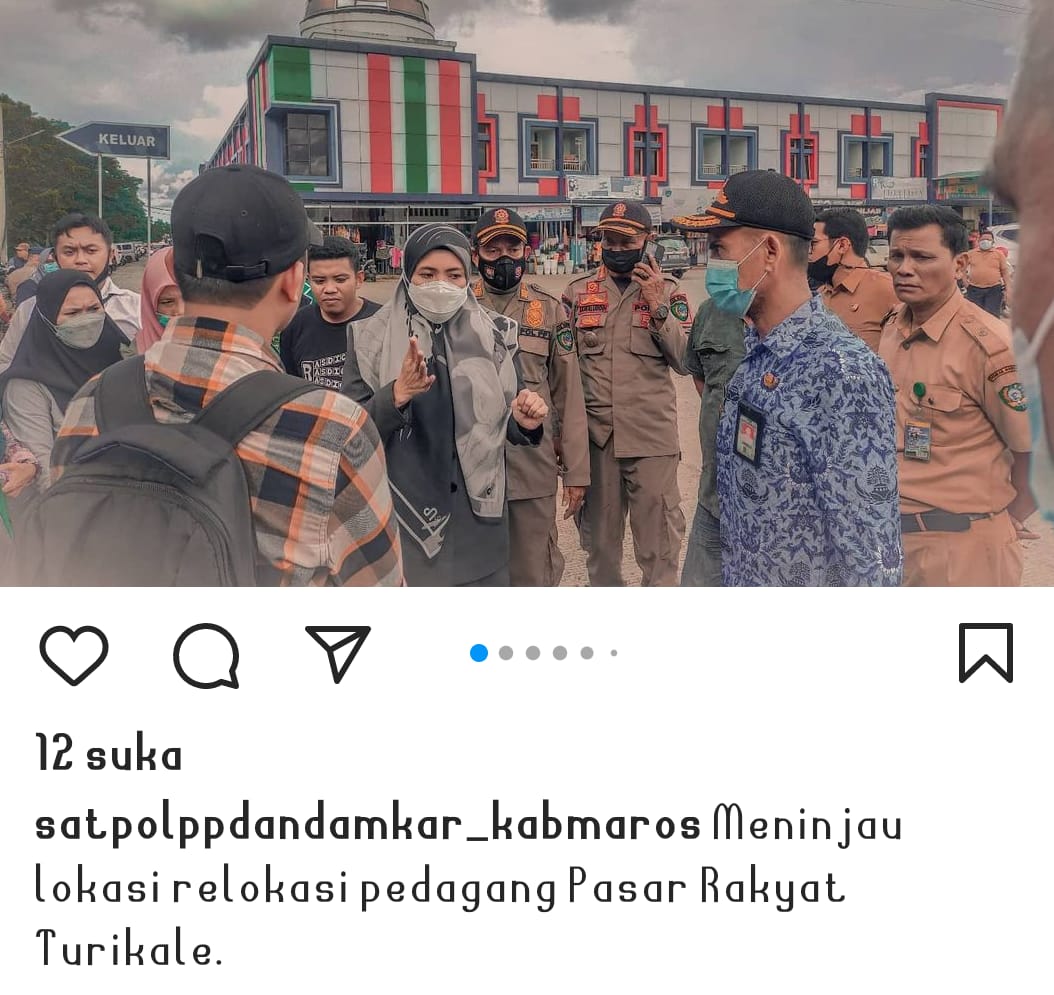 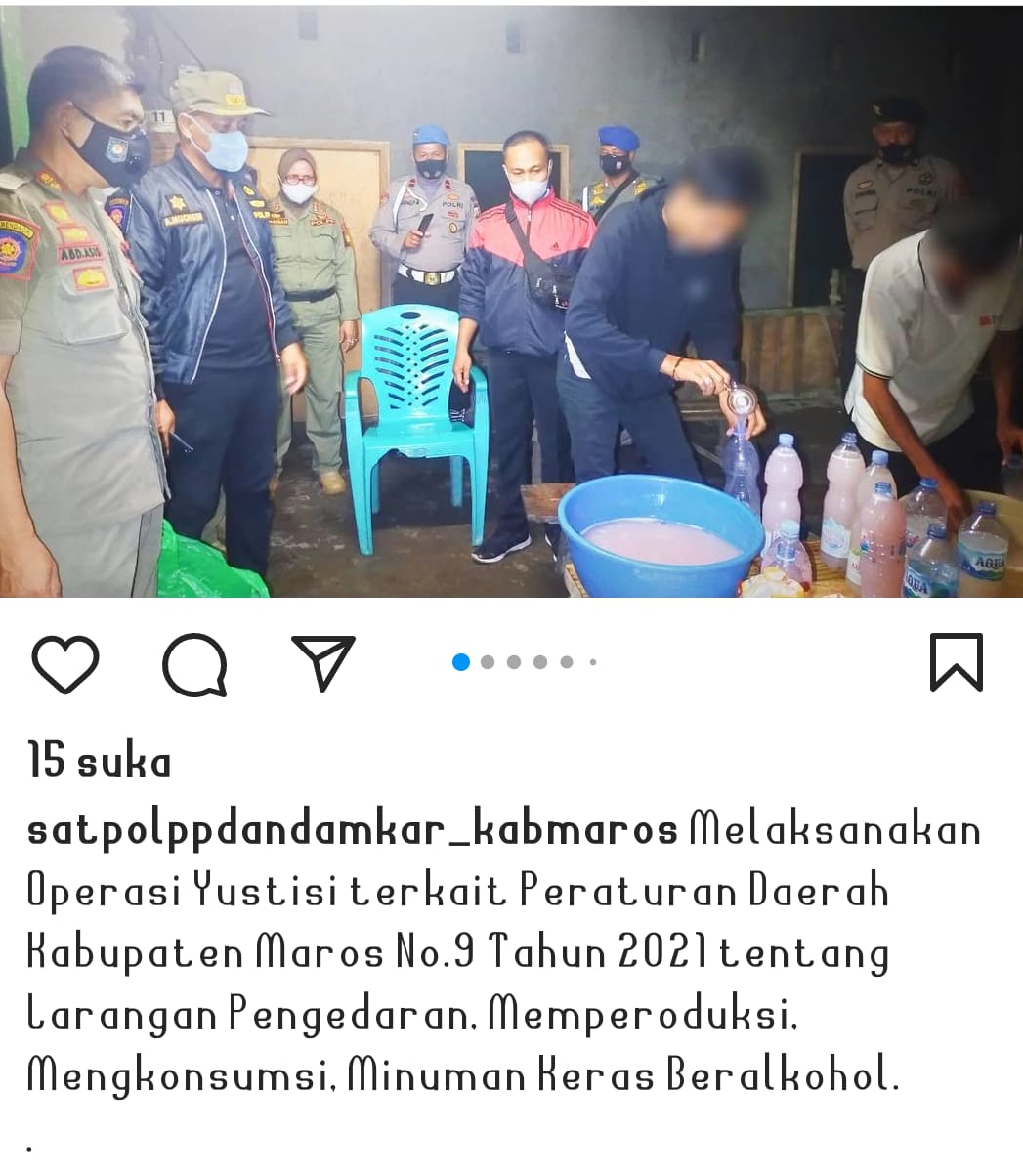 PROSES PEMADAMAN TANPA APD YANG MEMADAI
KEBAKARAN GUDANG PENYIMPANAN IKAN PERBATASAN TURIKALE
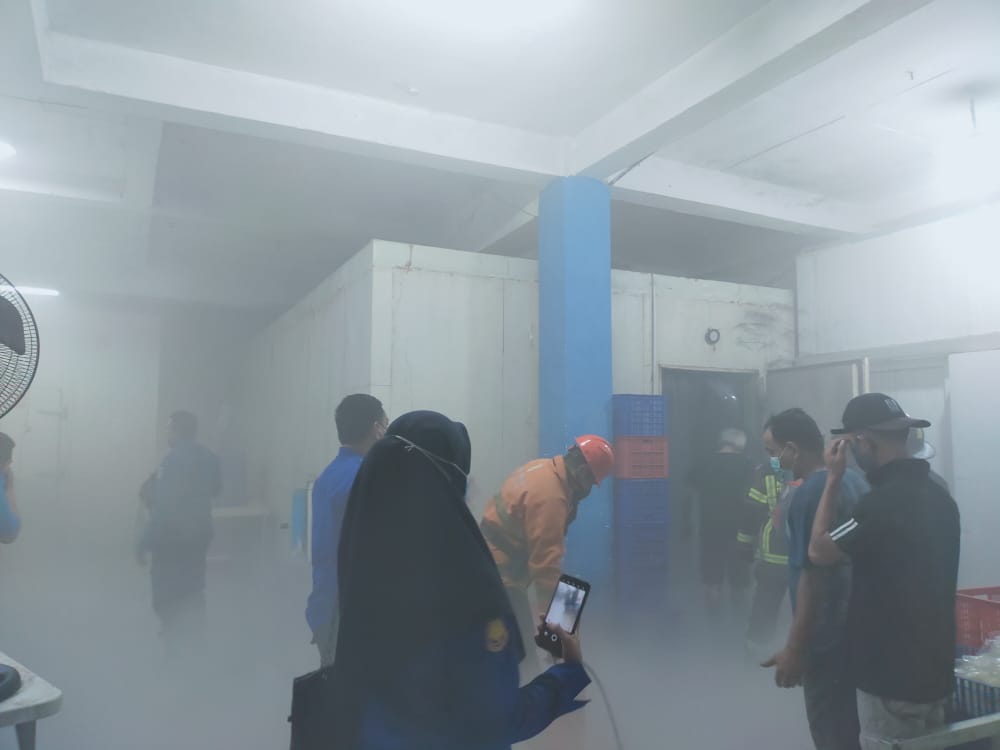 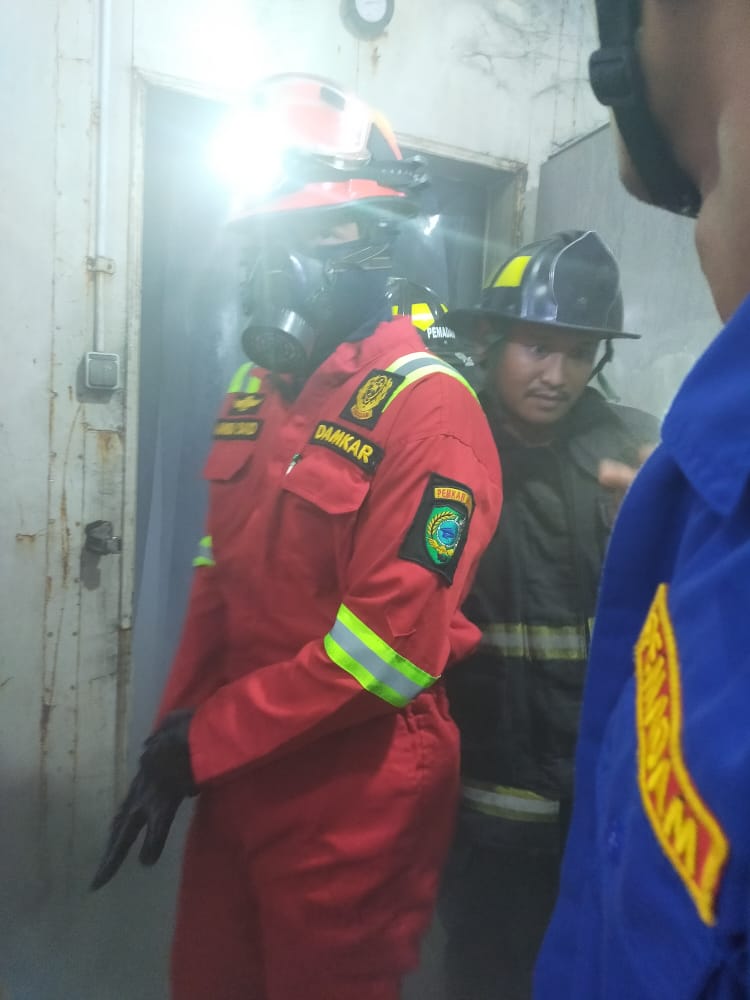 KEBAKARAN ASRAMA MILITER YPR 431 KOSTRAD  JLN. POROS KARIANGO
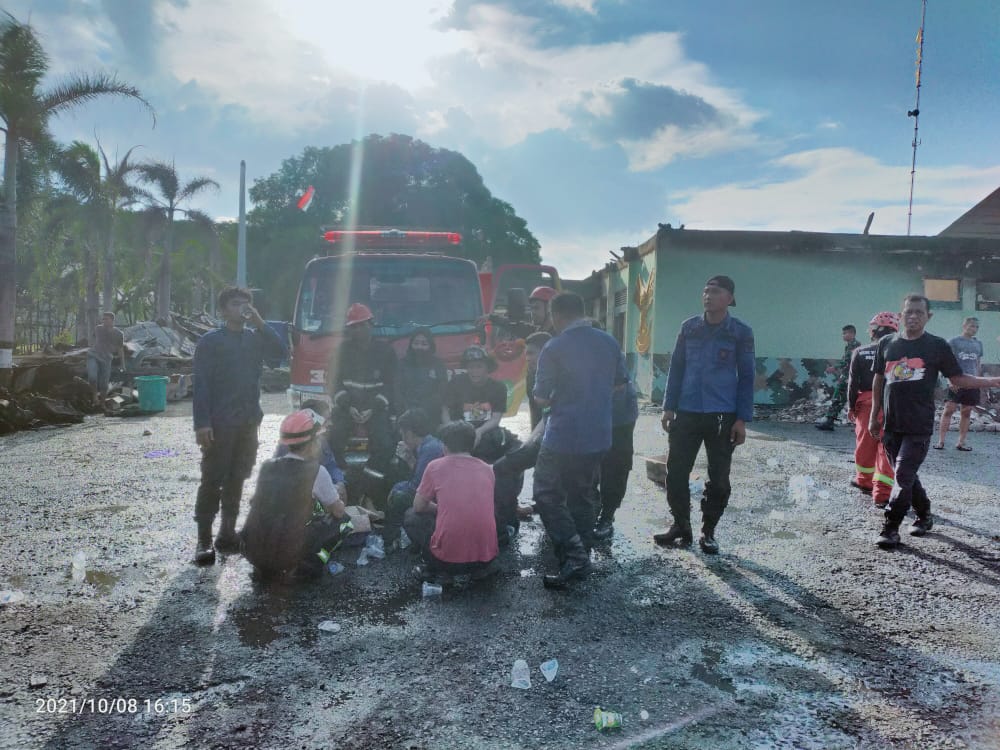 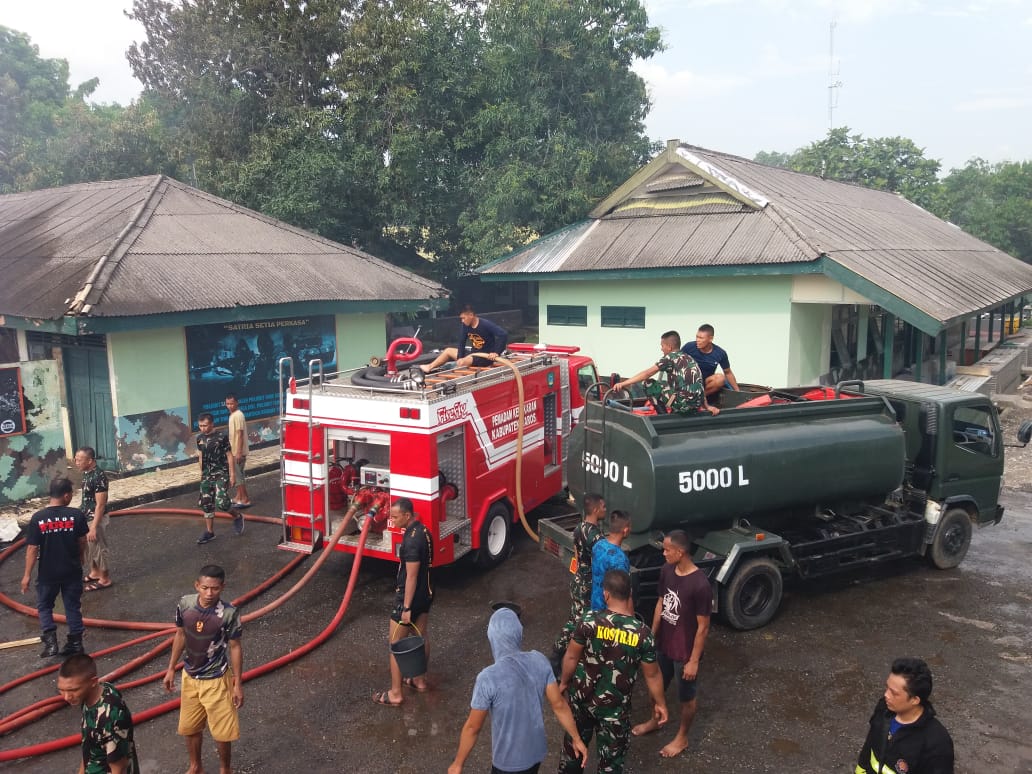 PROSES PENYELAMATAN NON KEBAKARAN
EVAKUASI MAYAT DAN CINCIN WARGA YANG TIDAK DAPAT DI OPERASI
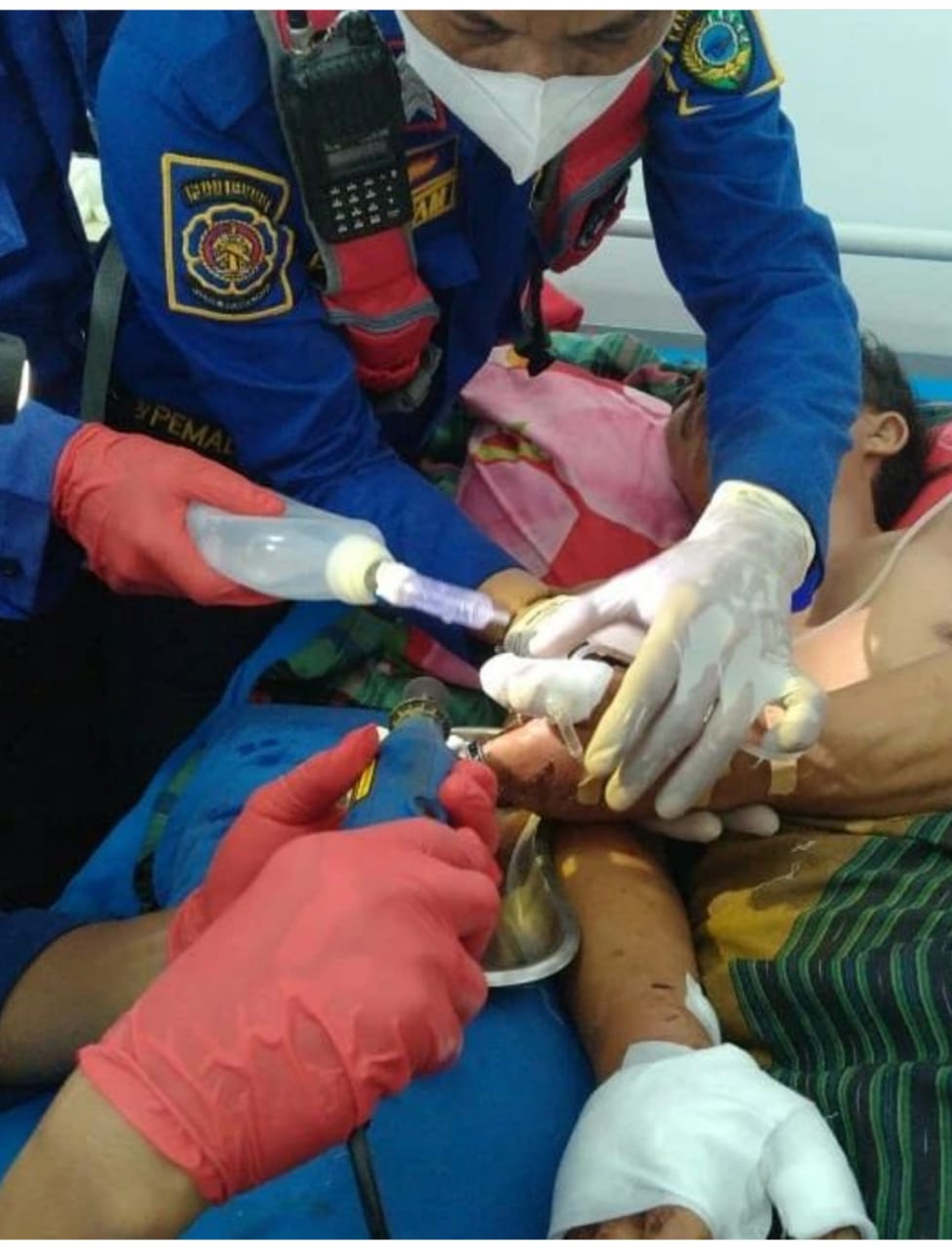 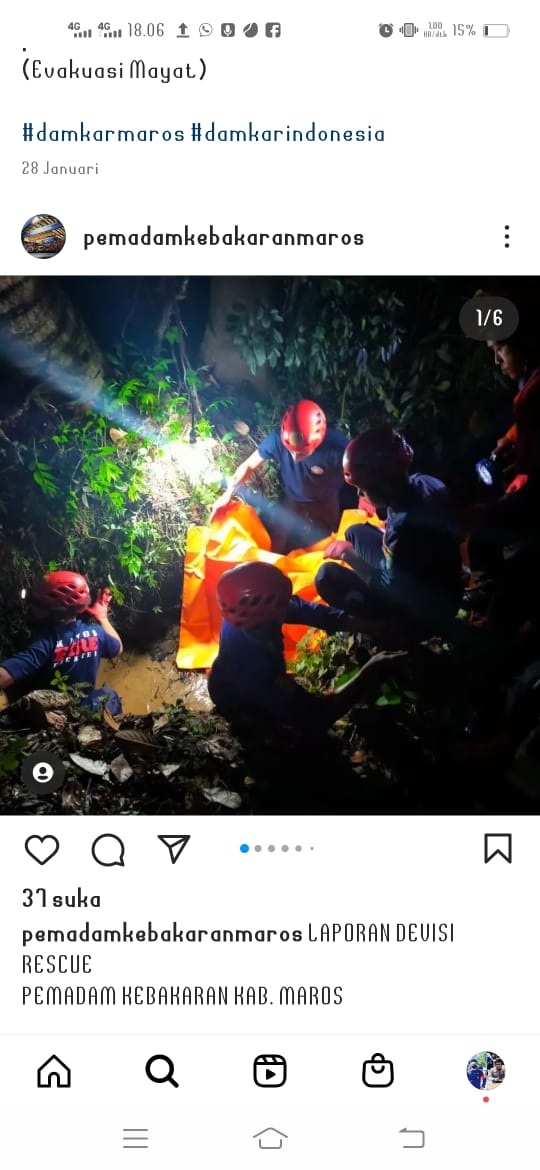 ANIMAL RESCUE (ULAR DAN SARANG TAWON)
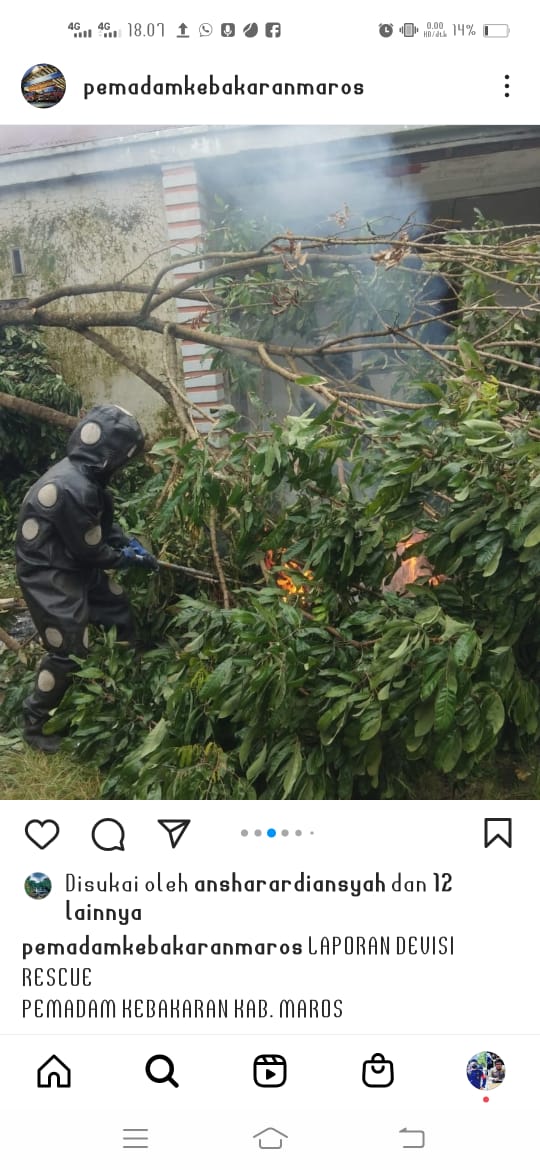 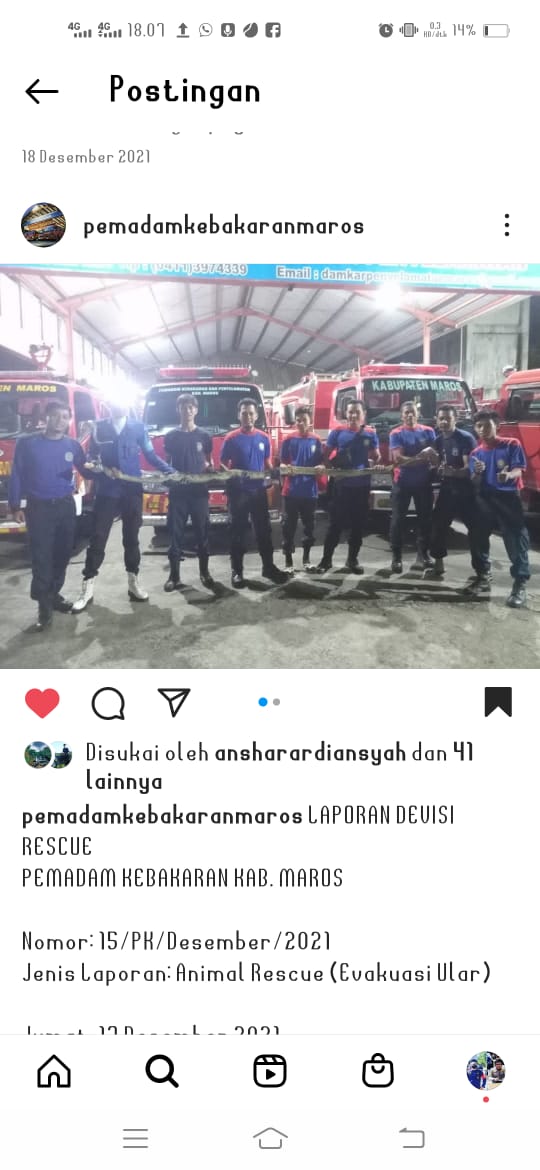 Selanjutnya
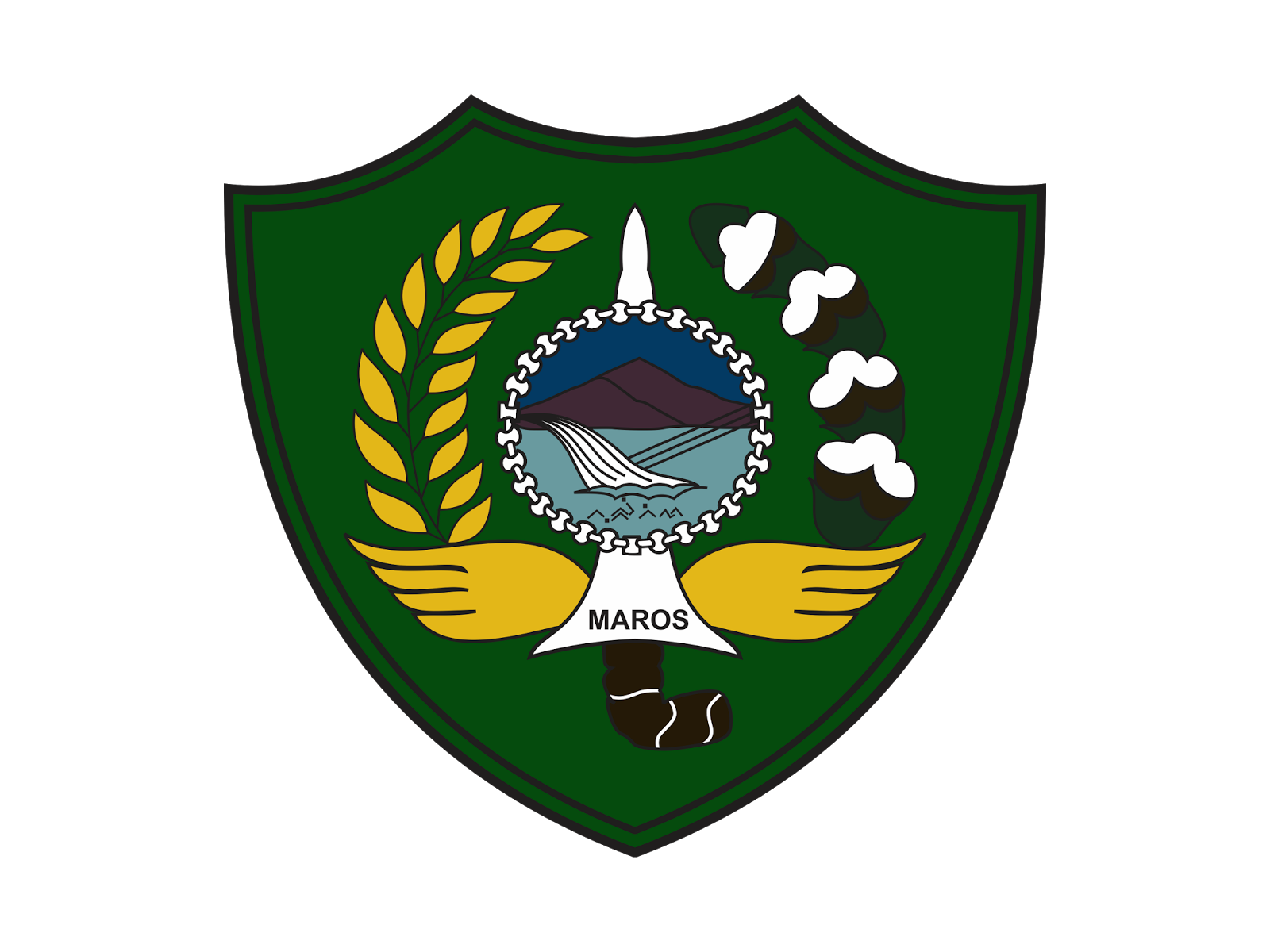 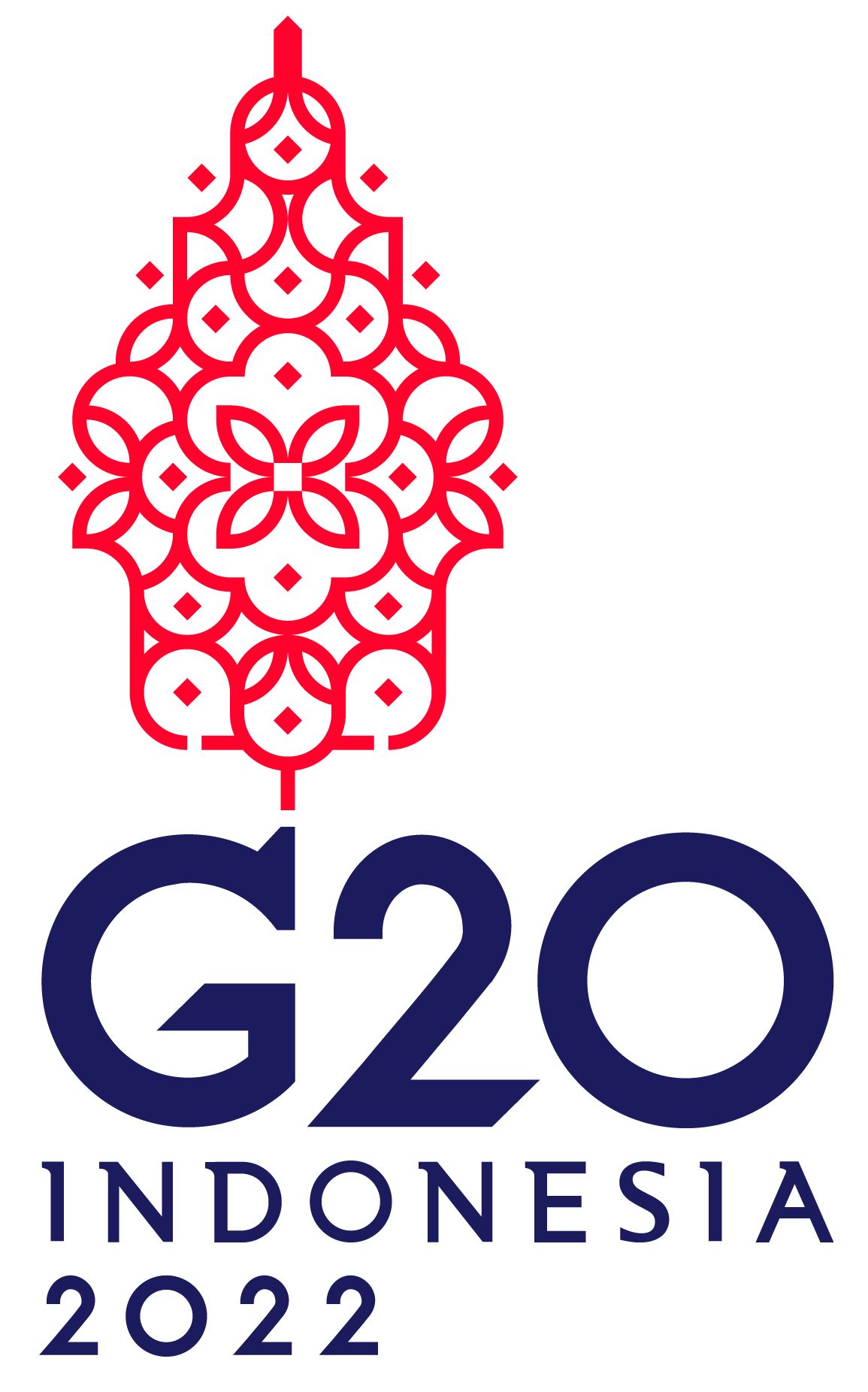 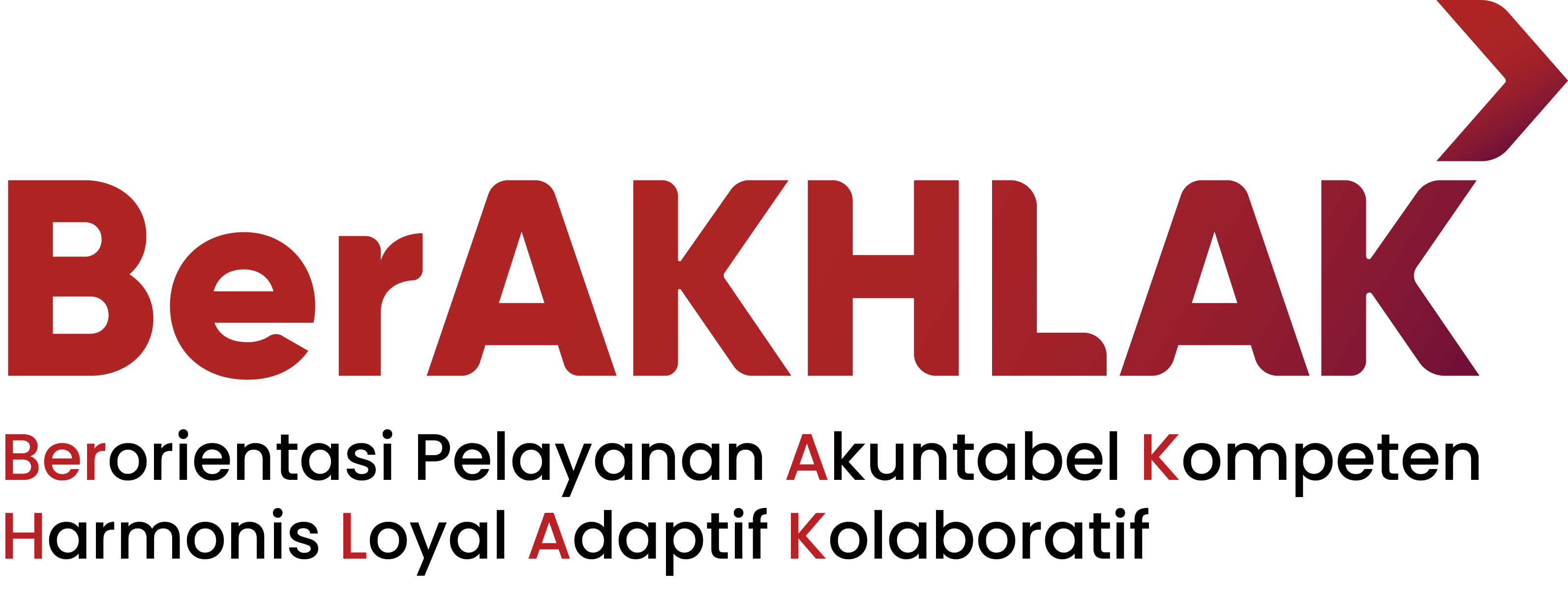 “JADILAH PETUGAS SATUAN POLISI PAMONG PRAJA, PEMADAM KEBAKARAN DAN PENYELAMATAN
YANG PROFESIONAL ATAU  TIDAK SAMA SEKALI”
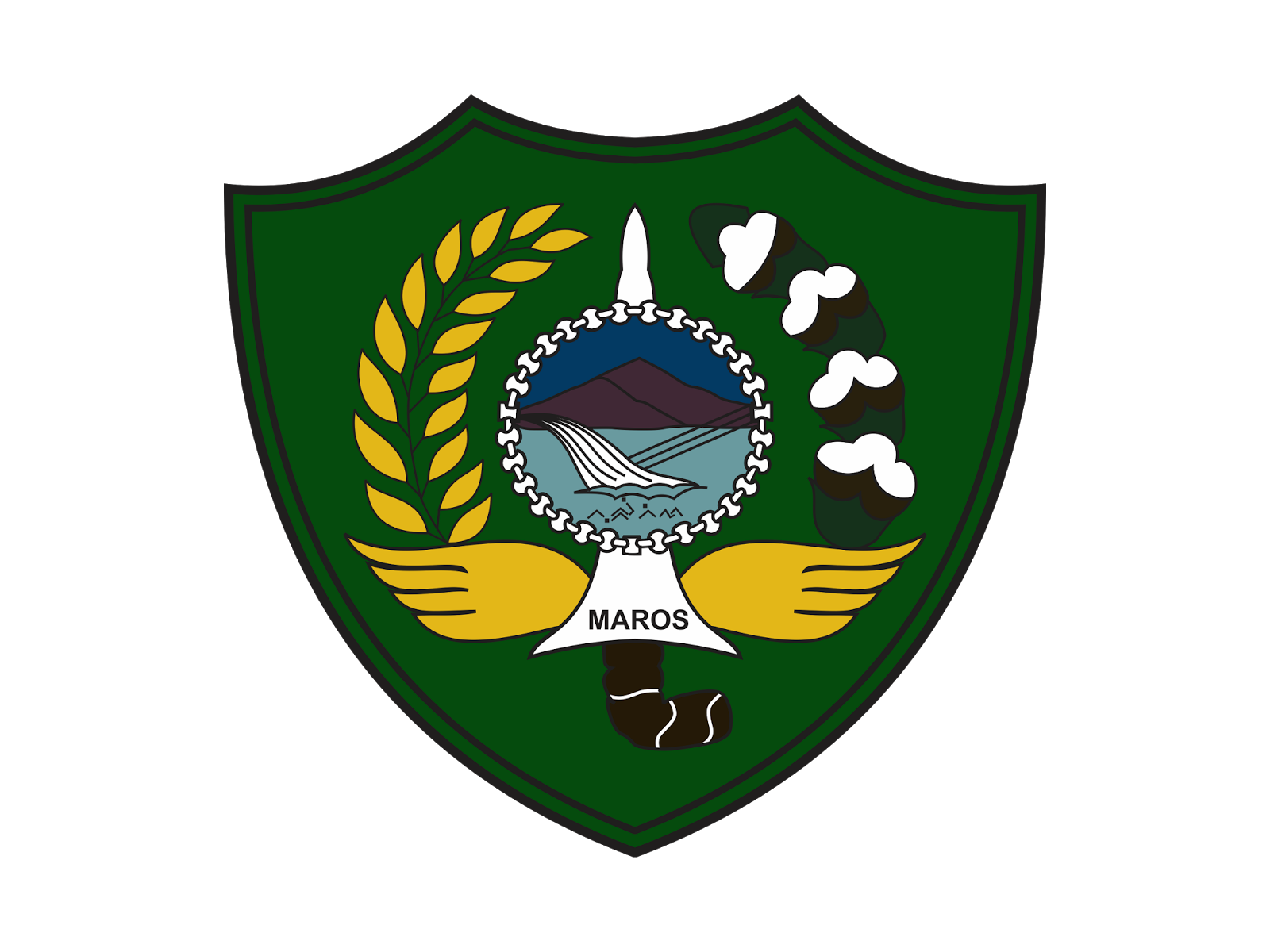 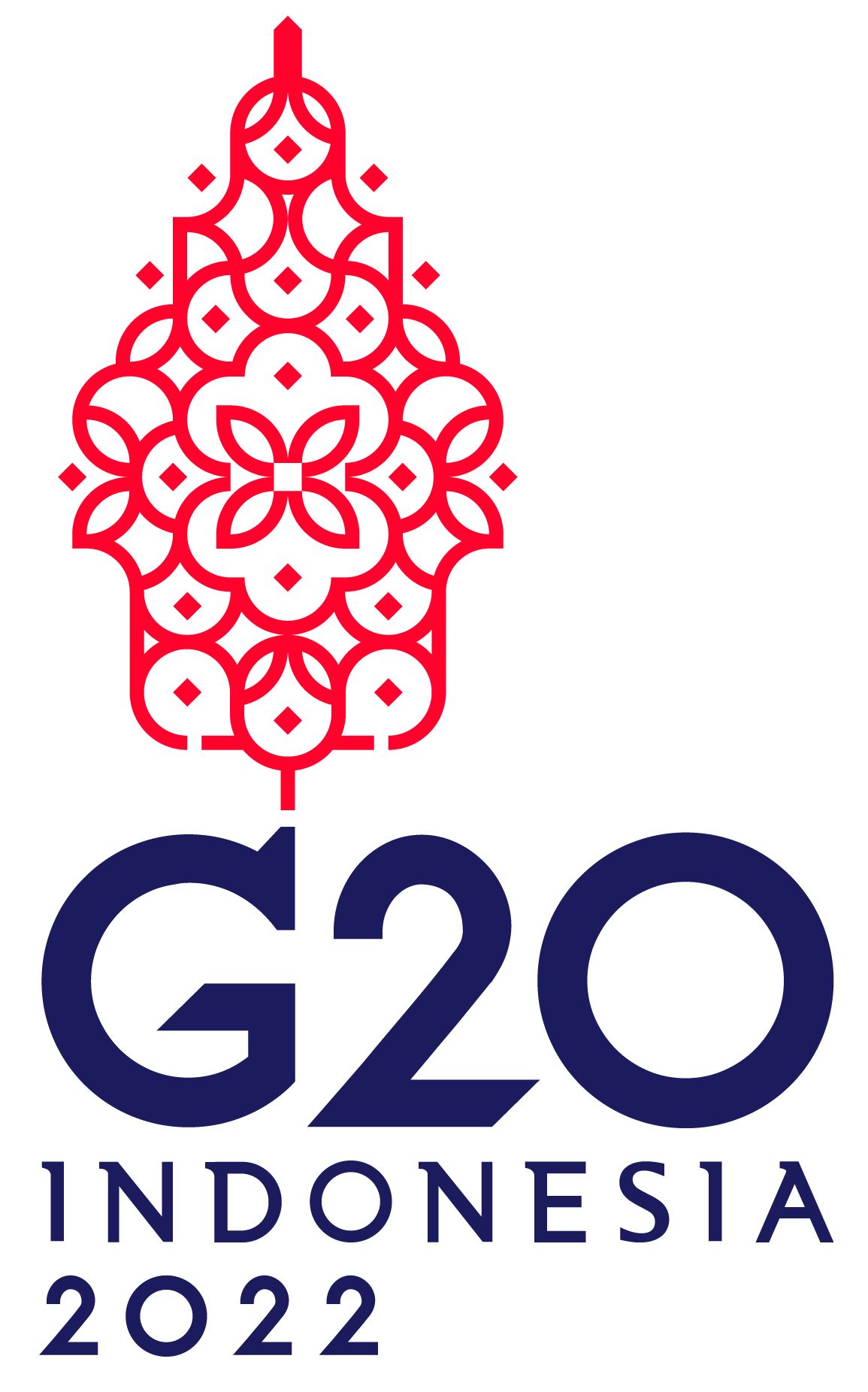 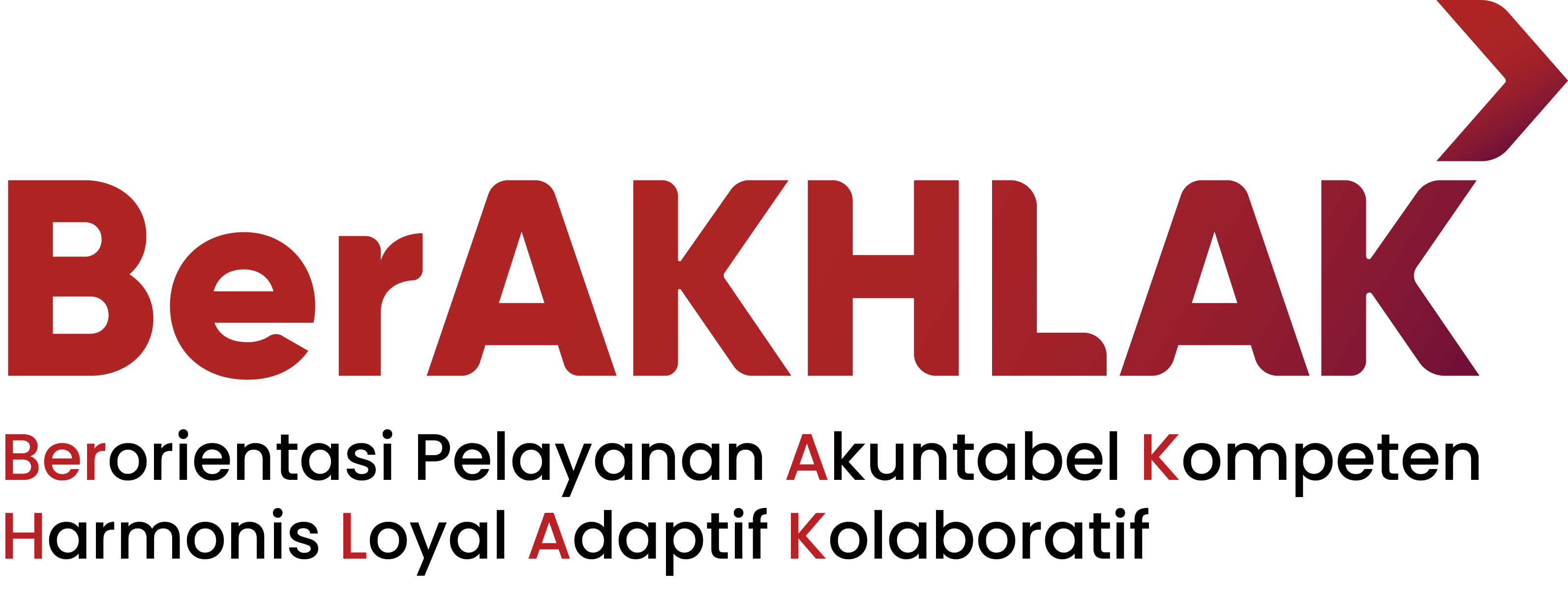 “TIDAK ADA PETUGAS SATUAN POLISI PAMONG PRAJA, PEMADAM KEBAKARAN DAN PENYELAMATAN YANG AHLI, YANG ADA ADALAH PETUGAS POLISI PAMONG PRAJA DAN PEMADAM YANG TERLATIH”
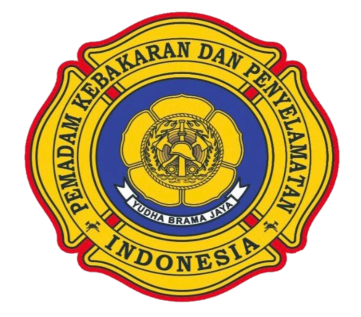 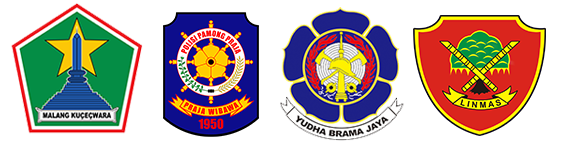 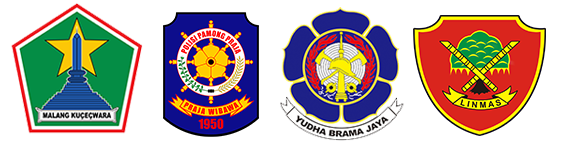 Terima kasih
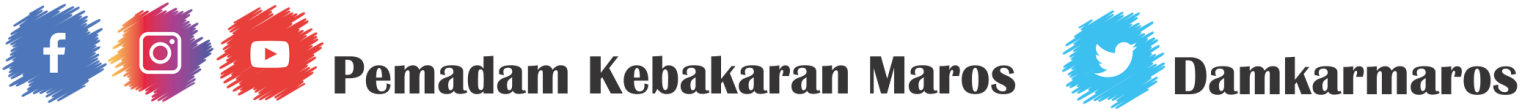 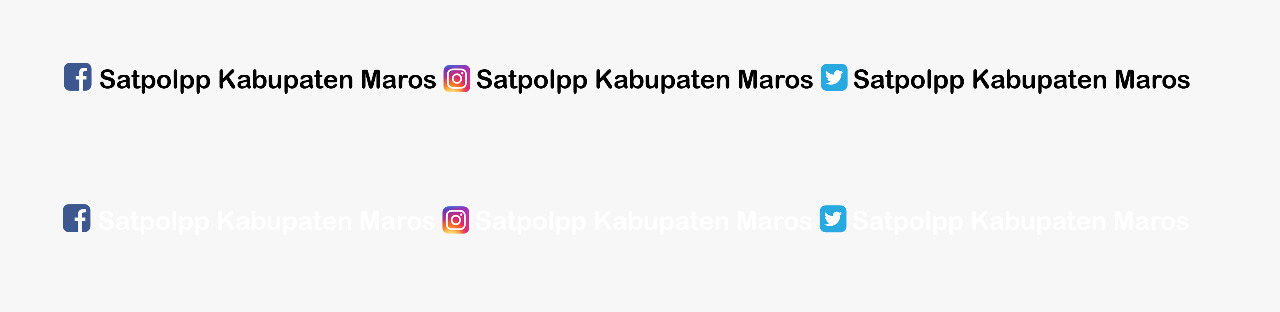